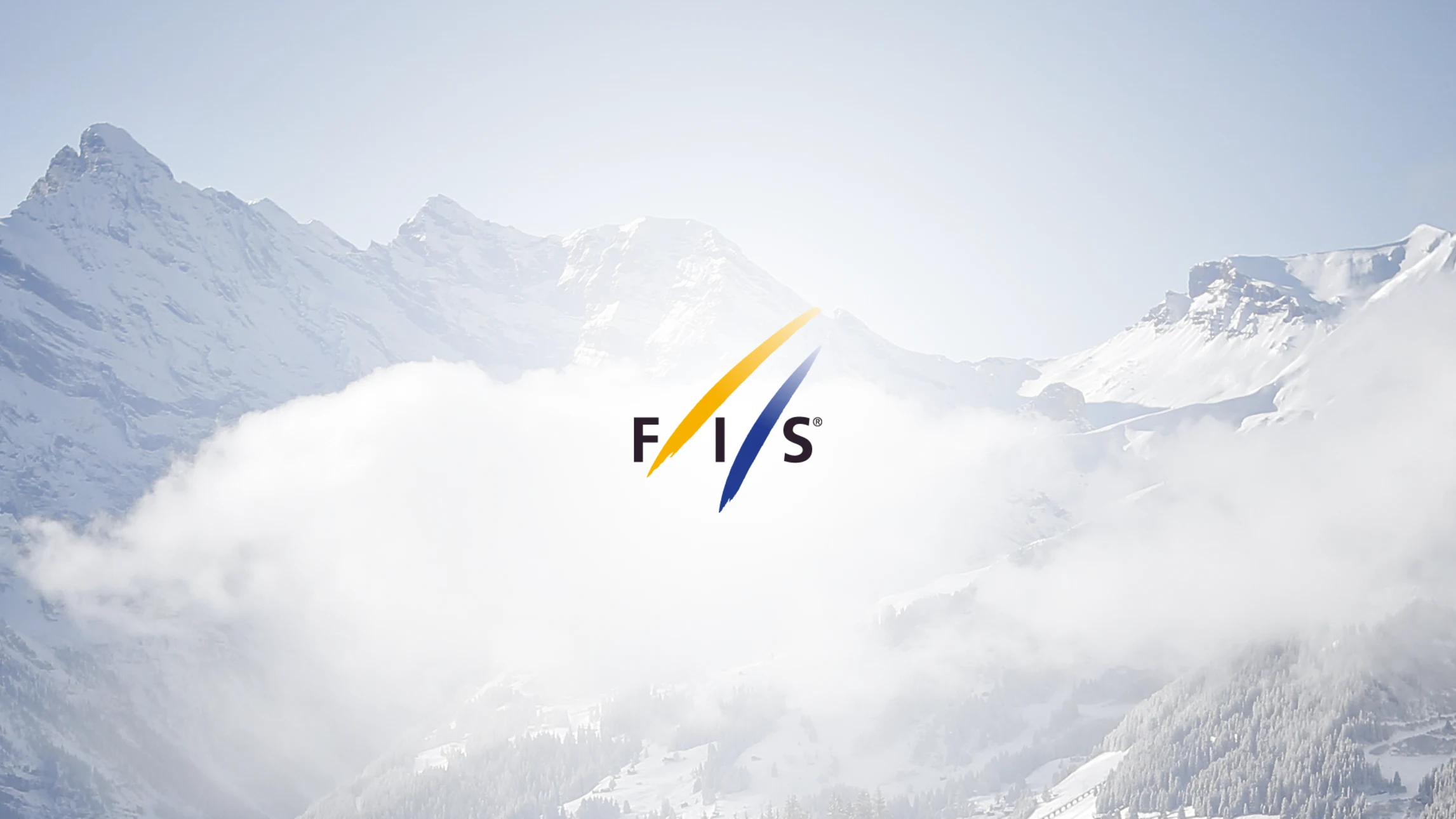 VZNIK
SÍDLO
ČLENOVÉ
PREZIDENT
VÍCEPREZIDENTI
Johan Eliasch
Oberhofen
135
4
1924
Základní info
Roman Kumpošt CZE
Dexter Paine USA
Aki Murasato JPN
Peter Schroecksnadel AUT
Národní lyžařské asociace

Svaz lyžařů České republiky
První zimní olympijské hry v Chamonix
Švýcarsko
Od 2021
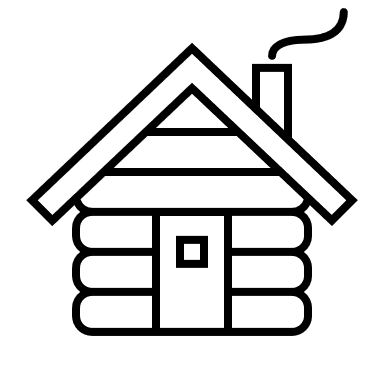 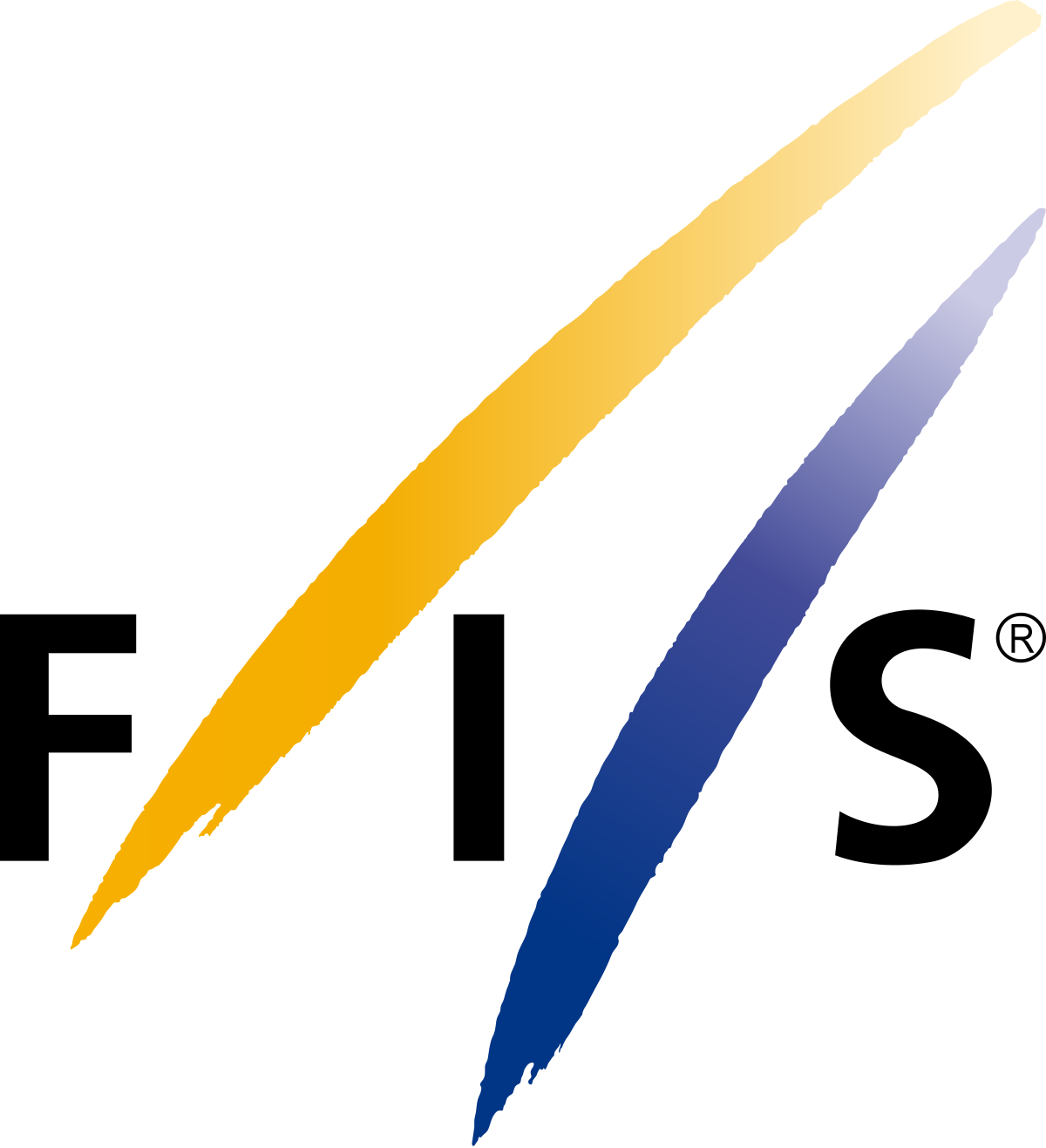 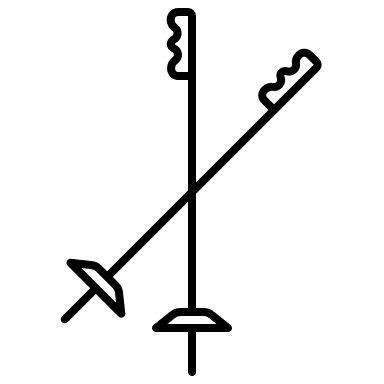 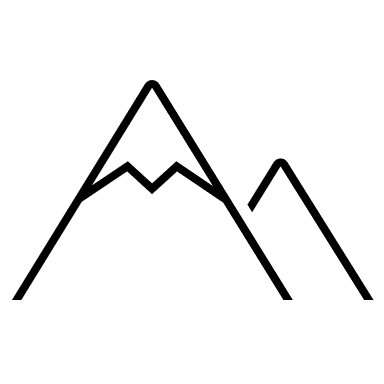 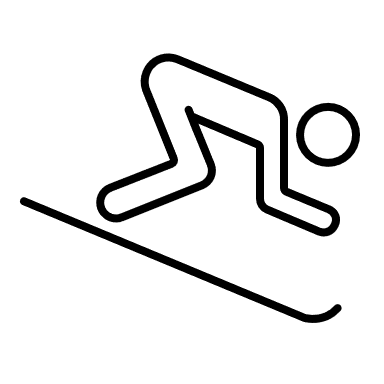 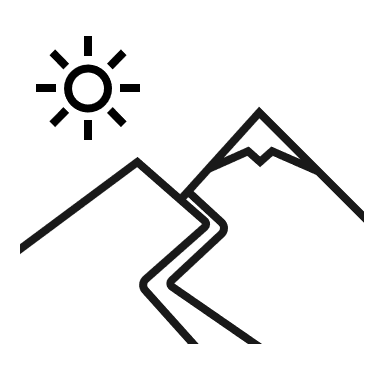 VZNIK
SÍDLO
ČLENOVÉ
PREZIDENT
VÍCEPREZIDENTI
Johan Eliasch
Oberhofen
135
4
1924
Základní info
Roman Kumpošt CZE
Dexter Paine USA
Aki Murasato JPN
Peter Schroecksnadel AUT
Národní lyžařské asociace

Svaz lyžařů České republiky
První zimní olympijské hry v Chamonix
Švýcarsko
Od 2021
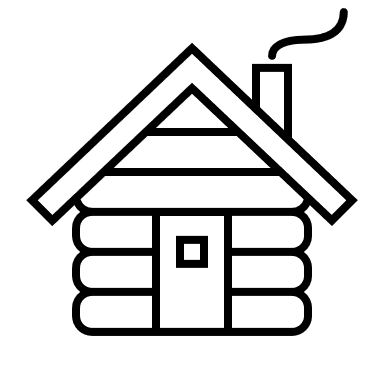 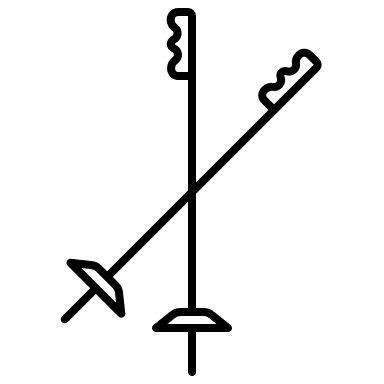 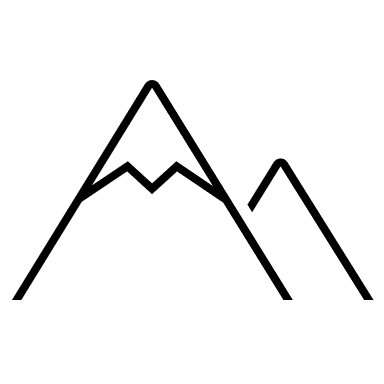 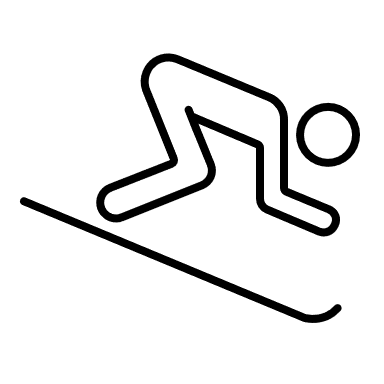 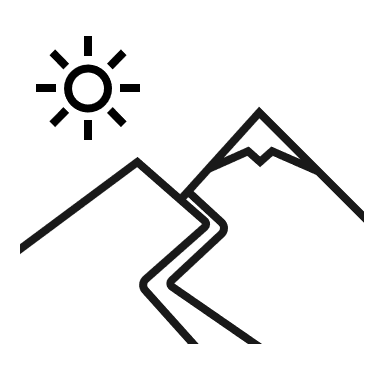 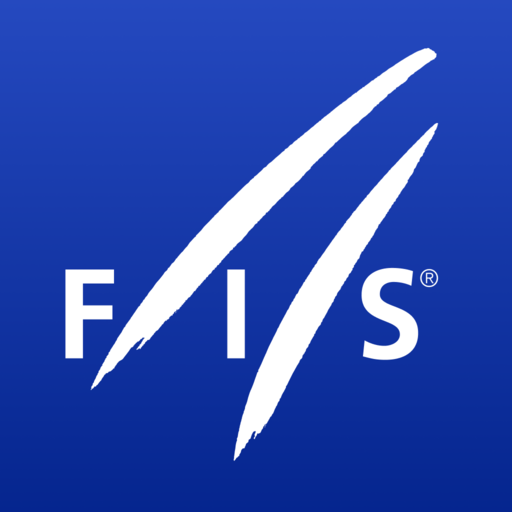 VIZE

„ Poskytovat vynikající, inspirativní zážitky, které podněcují celoživotní vášeň pro lyžařské sporty.“
MISE

„Být inspirací a katalyzátorem, který udržitelným způsobem pohání přitažlivost lyžařských a rekreačních sněžných sportů.“
ČINNOSTI
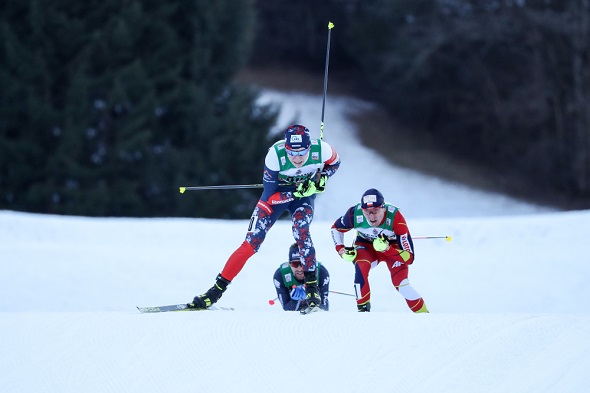 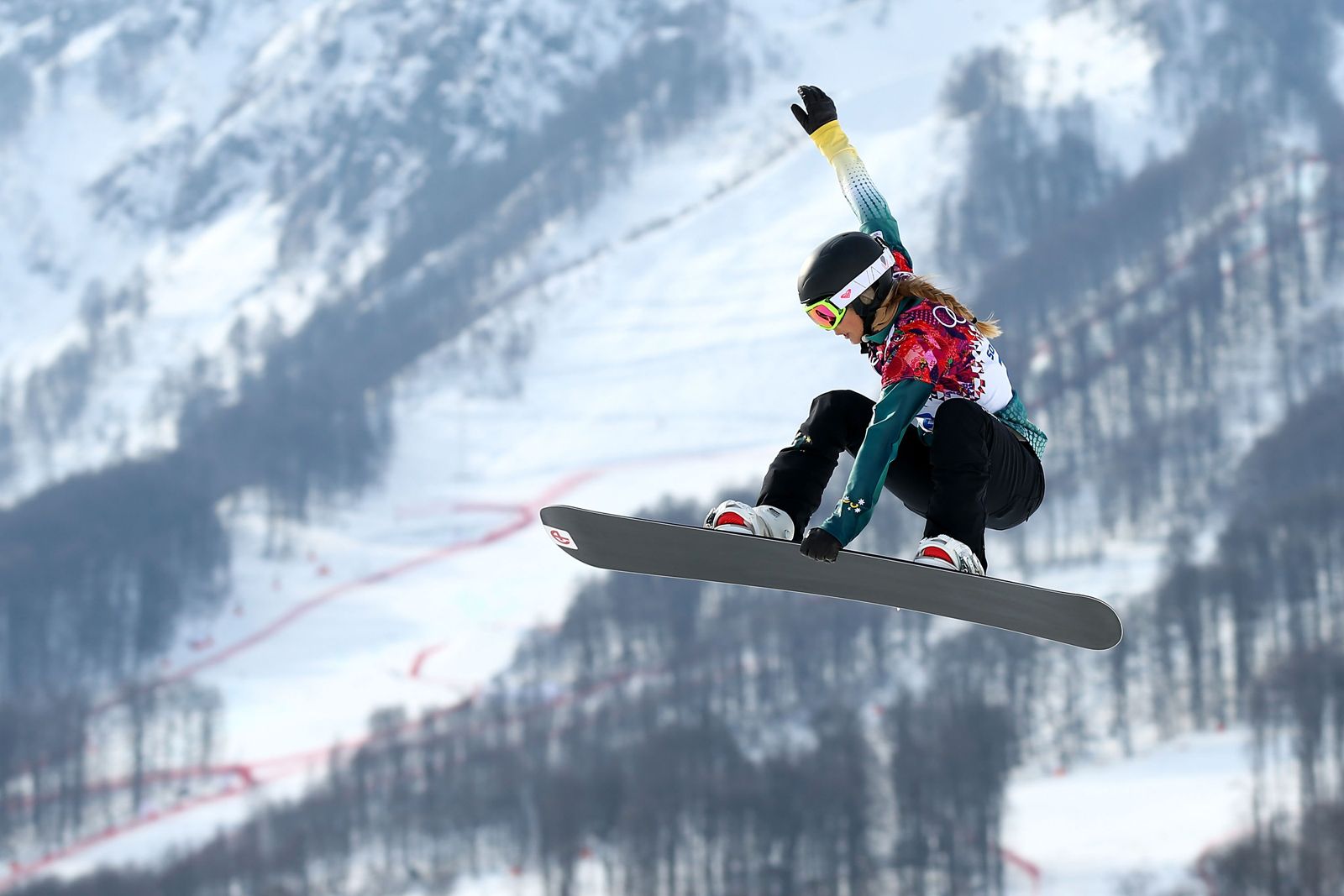 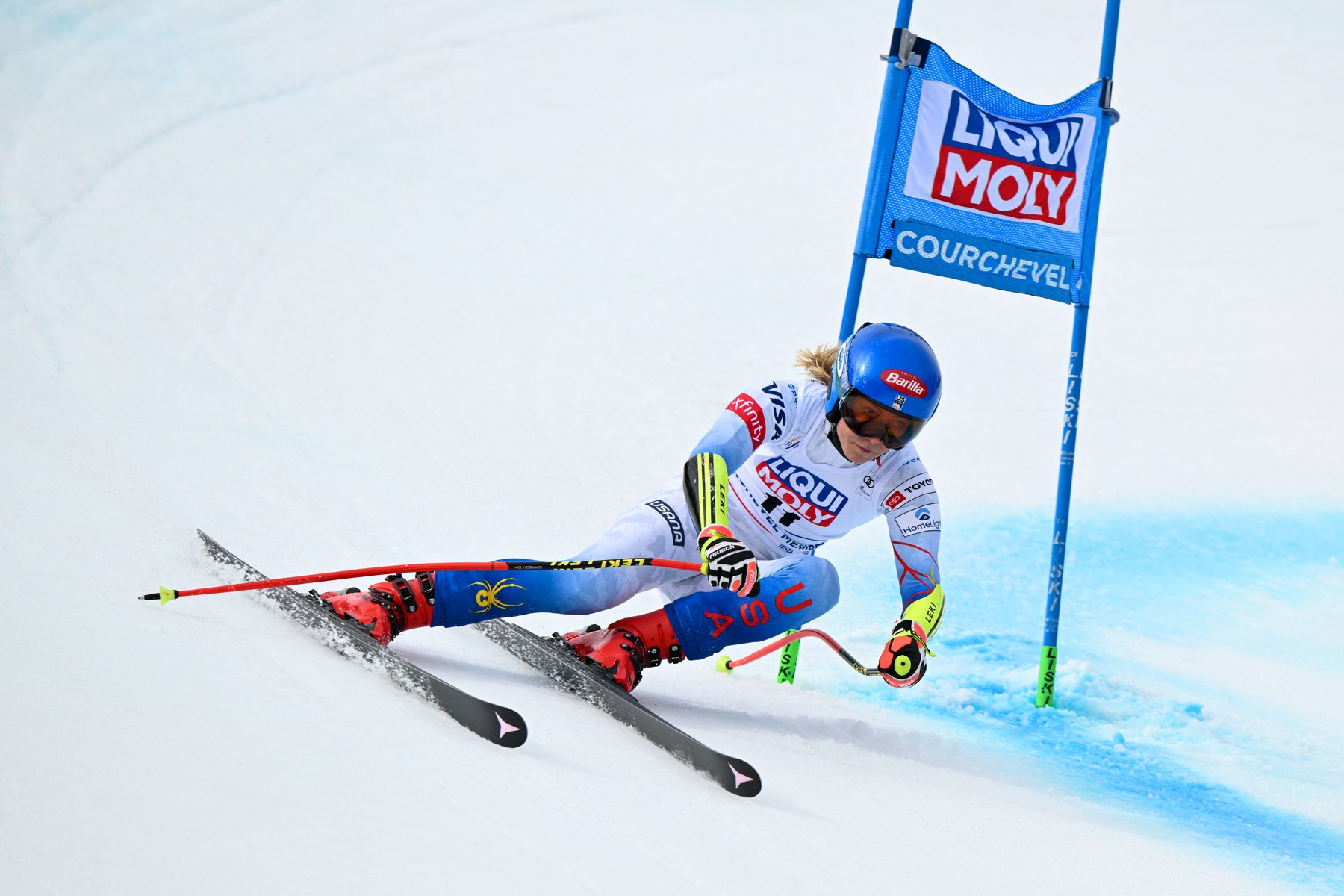 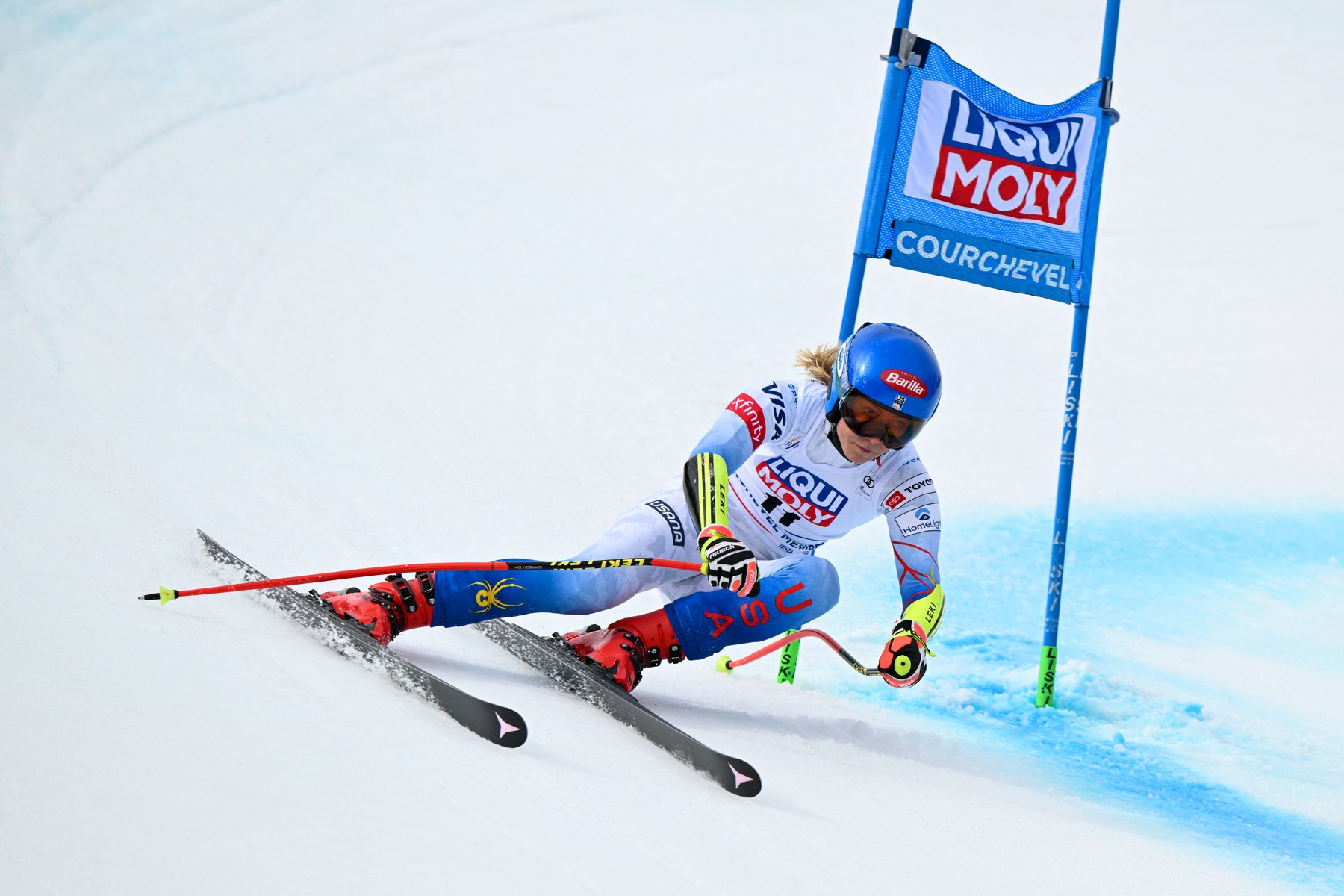 DISCIPLÍNY
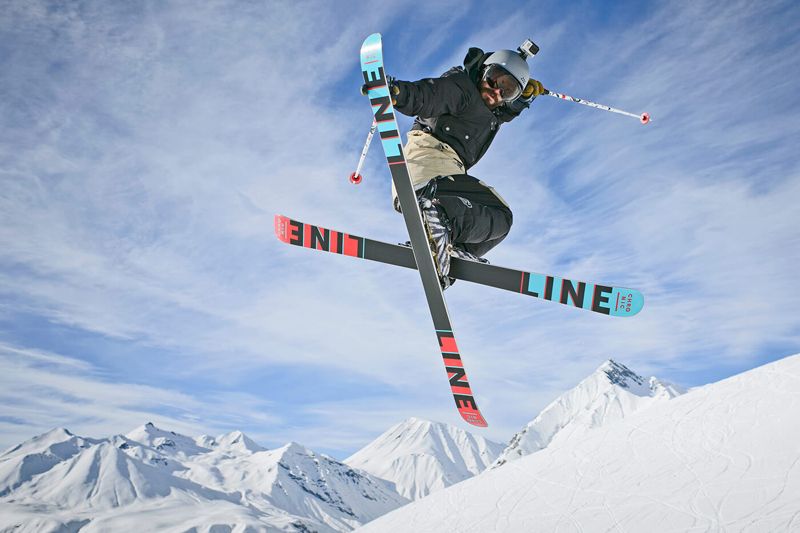 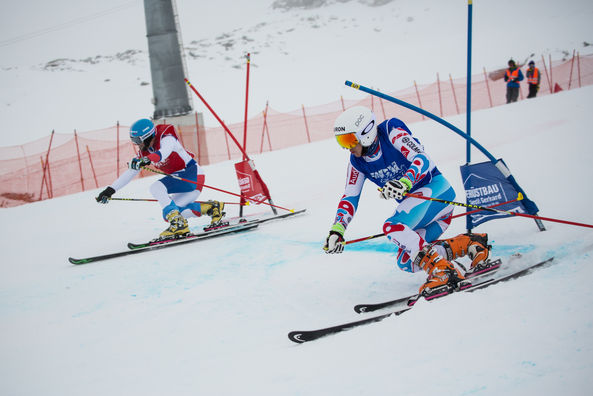 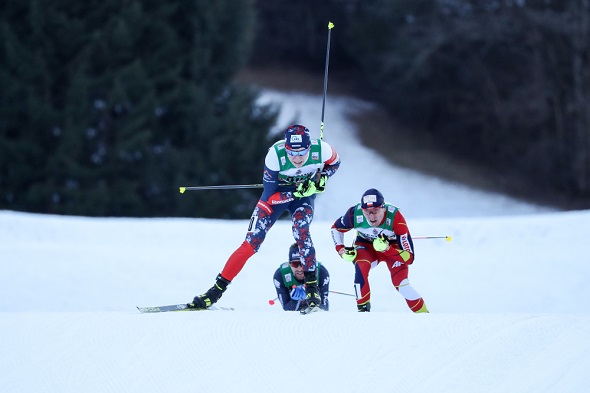 Alpské lyžování
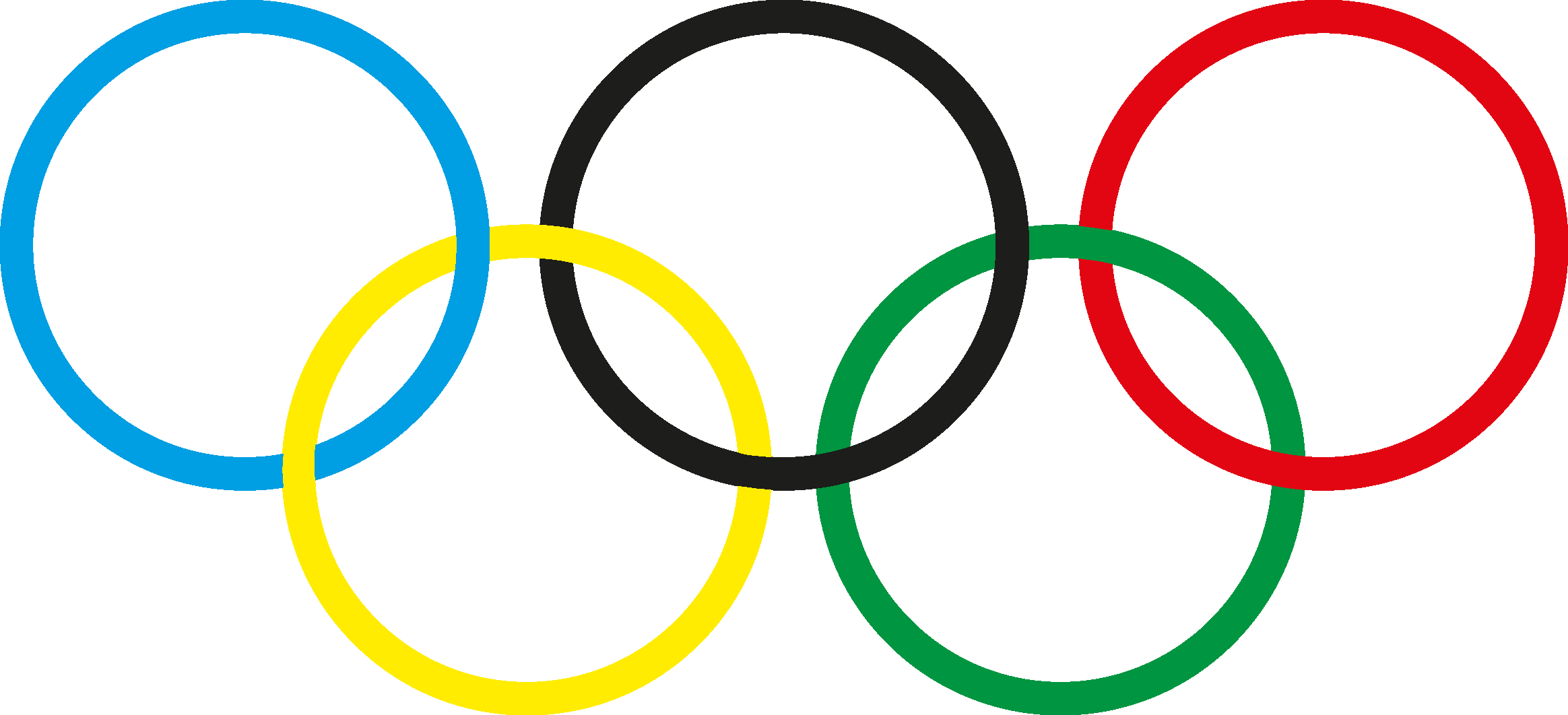 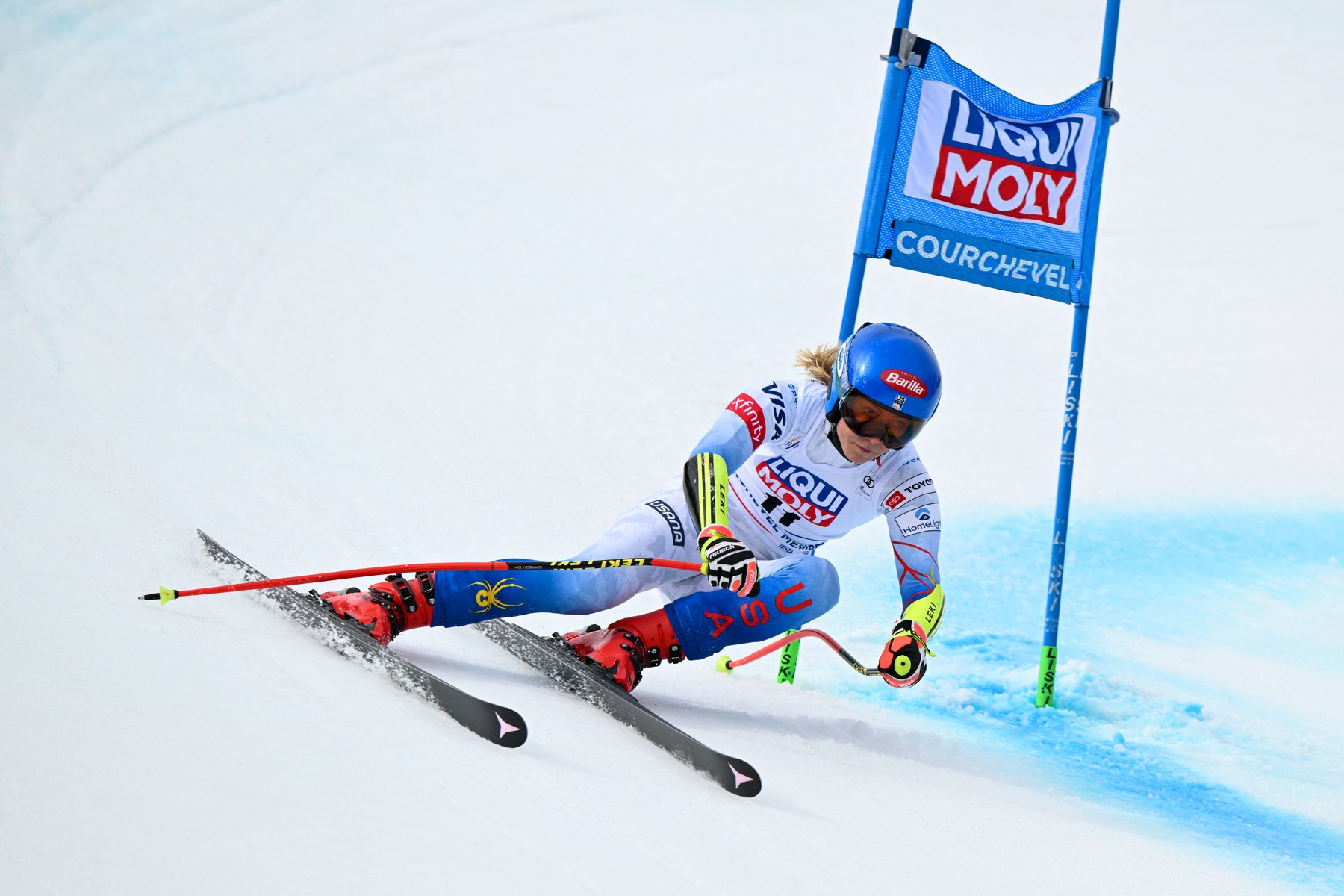 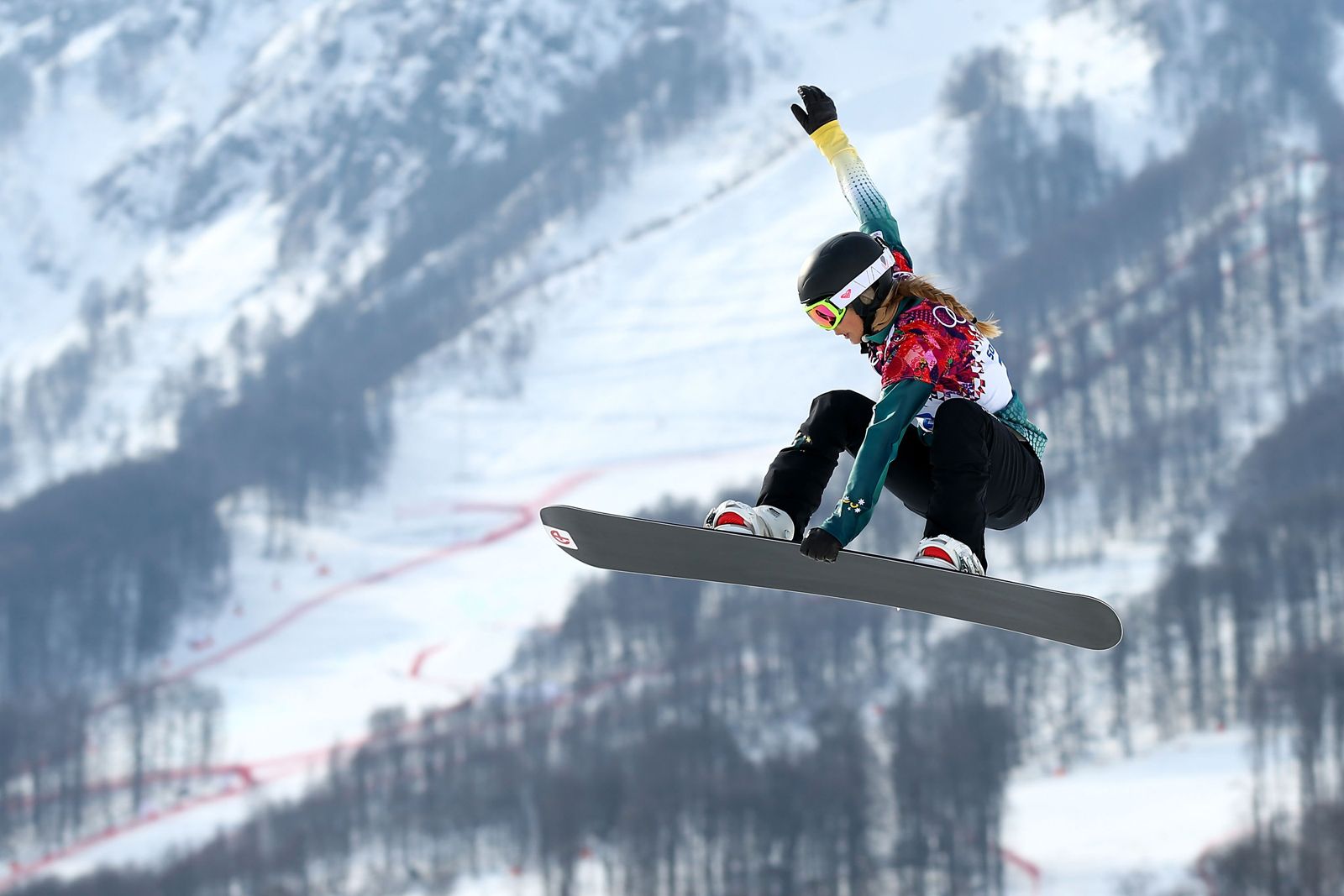 Sjezd
Superobří slalom
Obří slalom
Slalom
DISCIPLÍNY
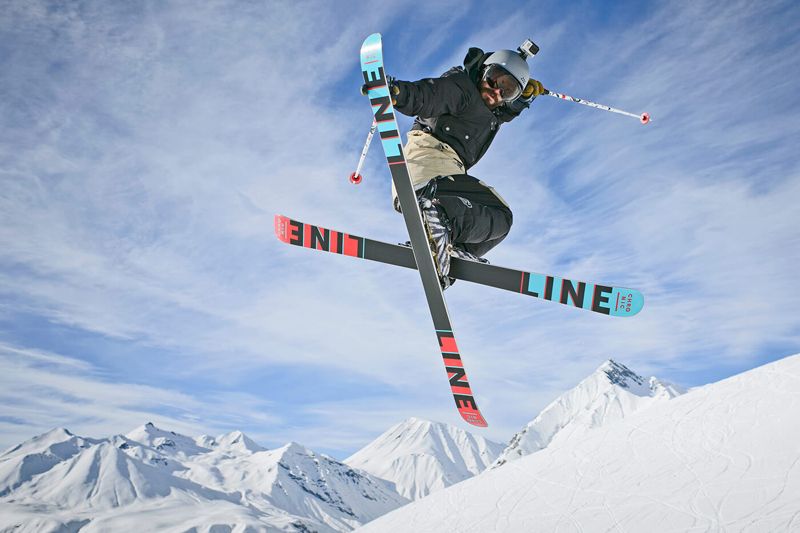 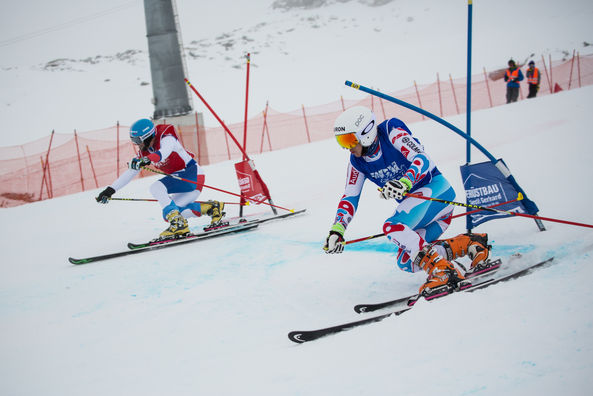 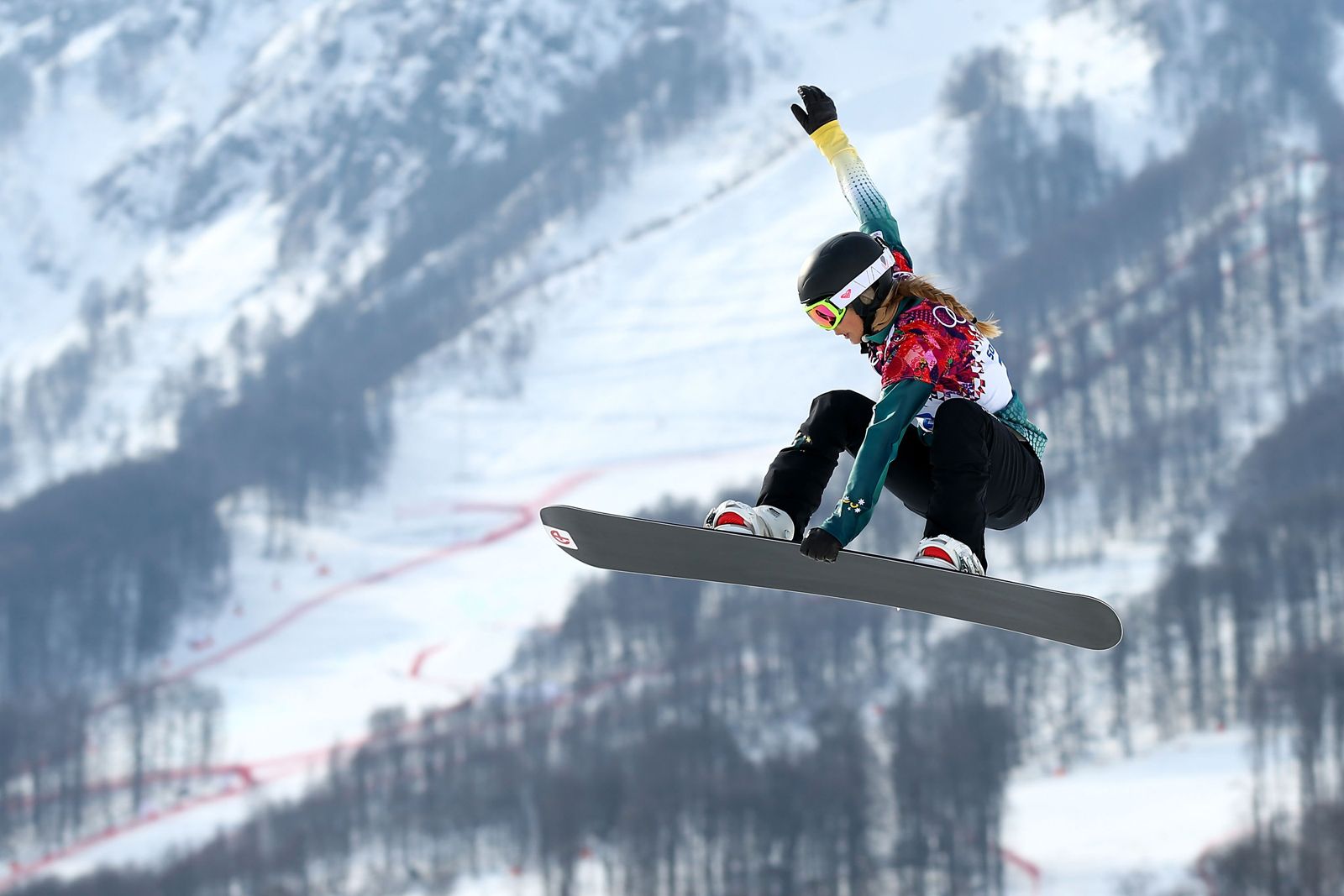 Severské lyžování
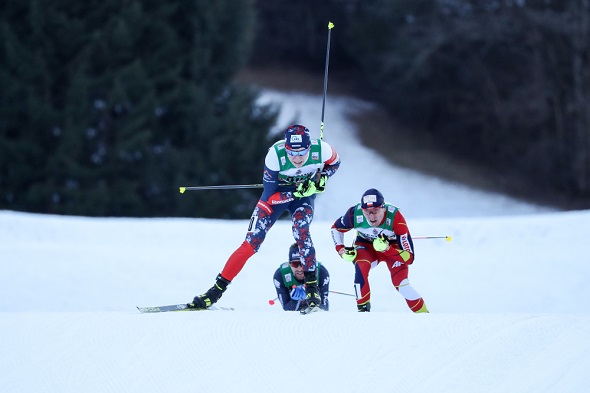 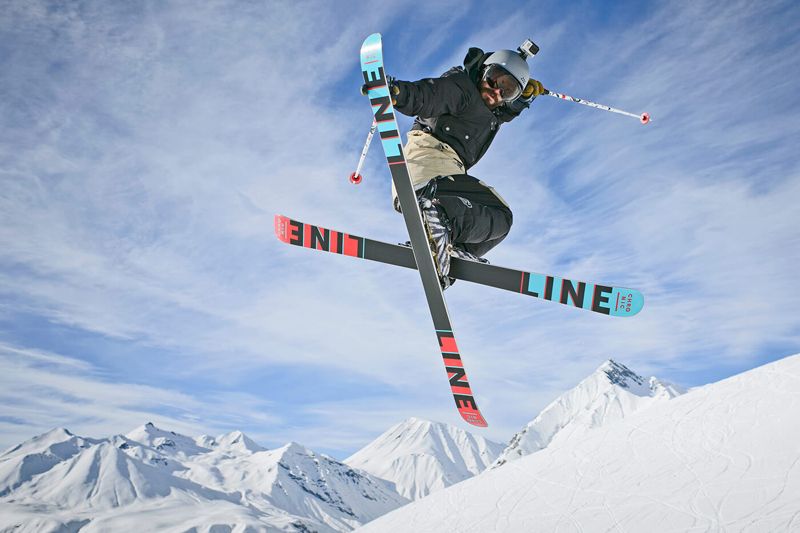 Běh na lyžích
Skoky na lyžích
Severská kombinace
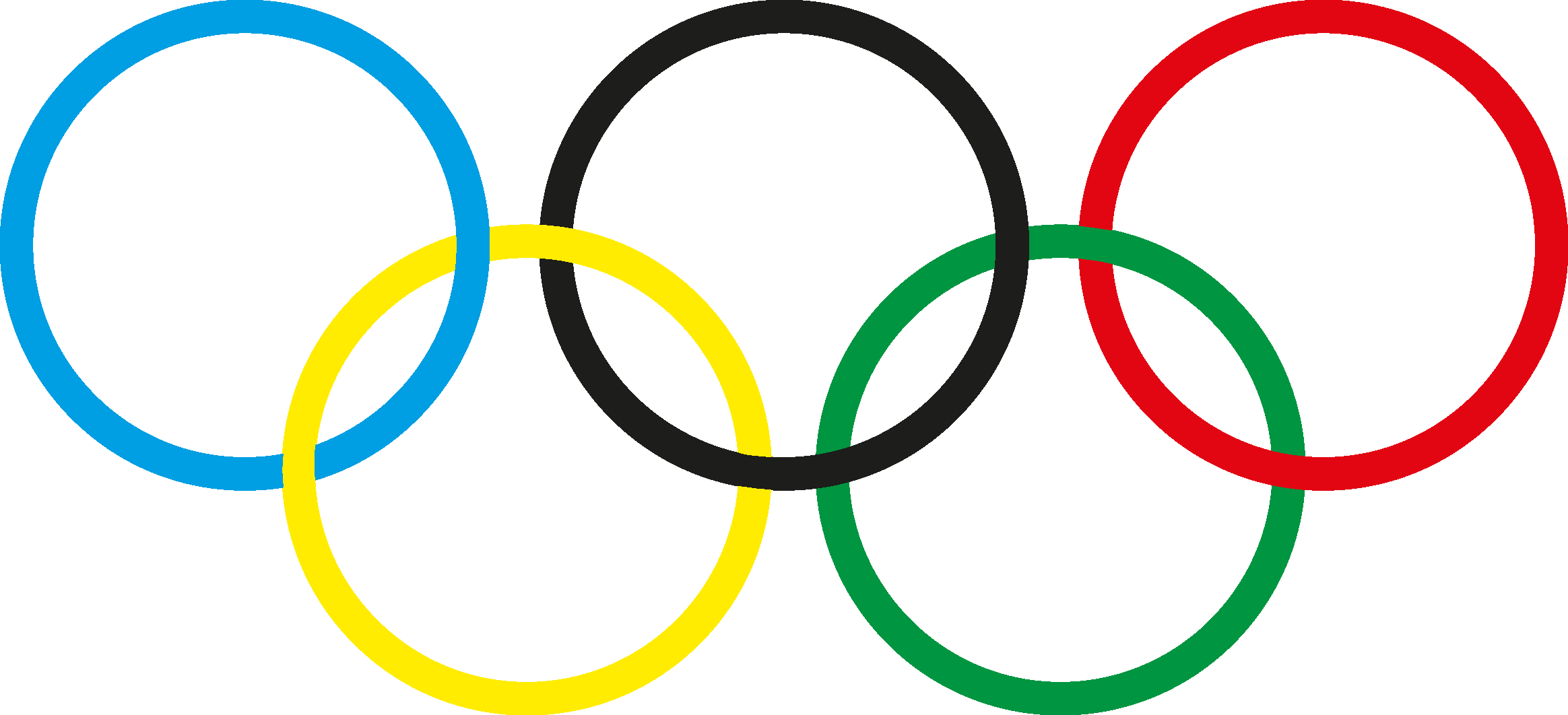 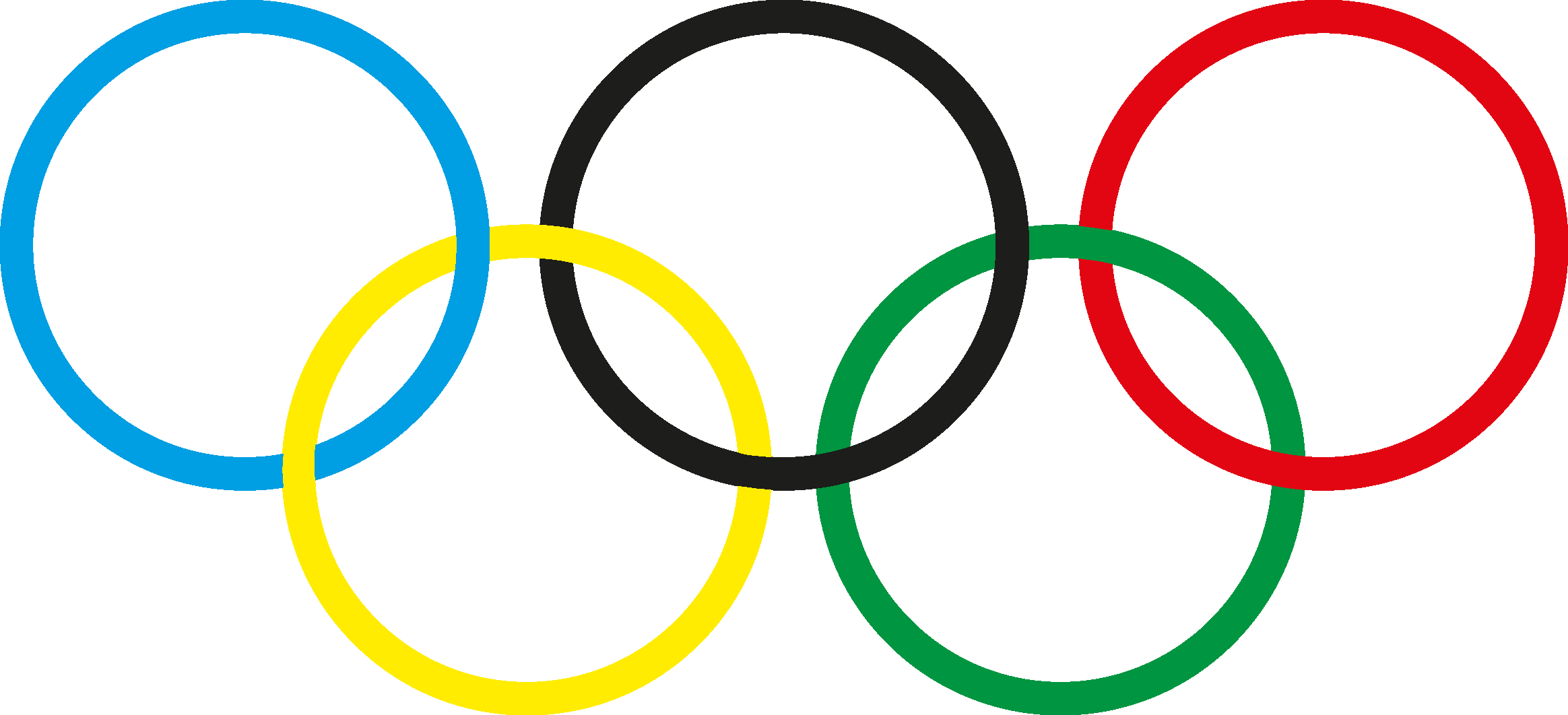 DISCIPLÍNY
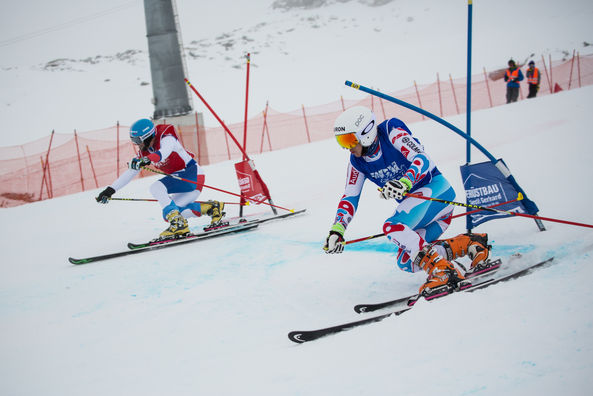 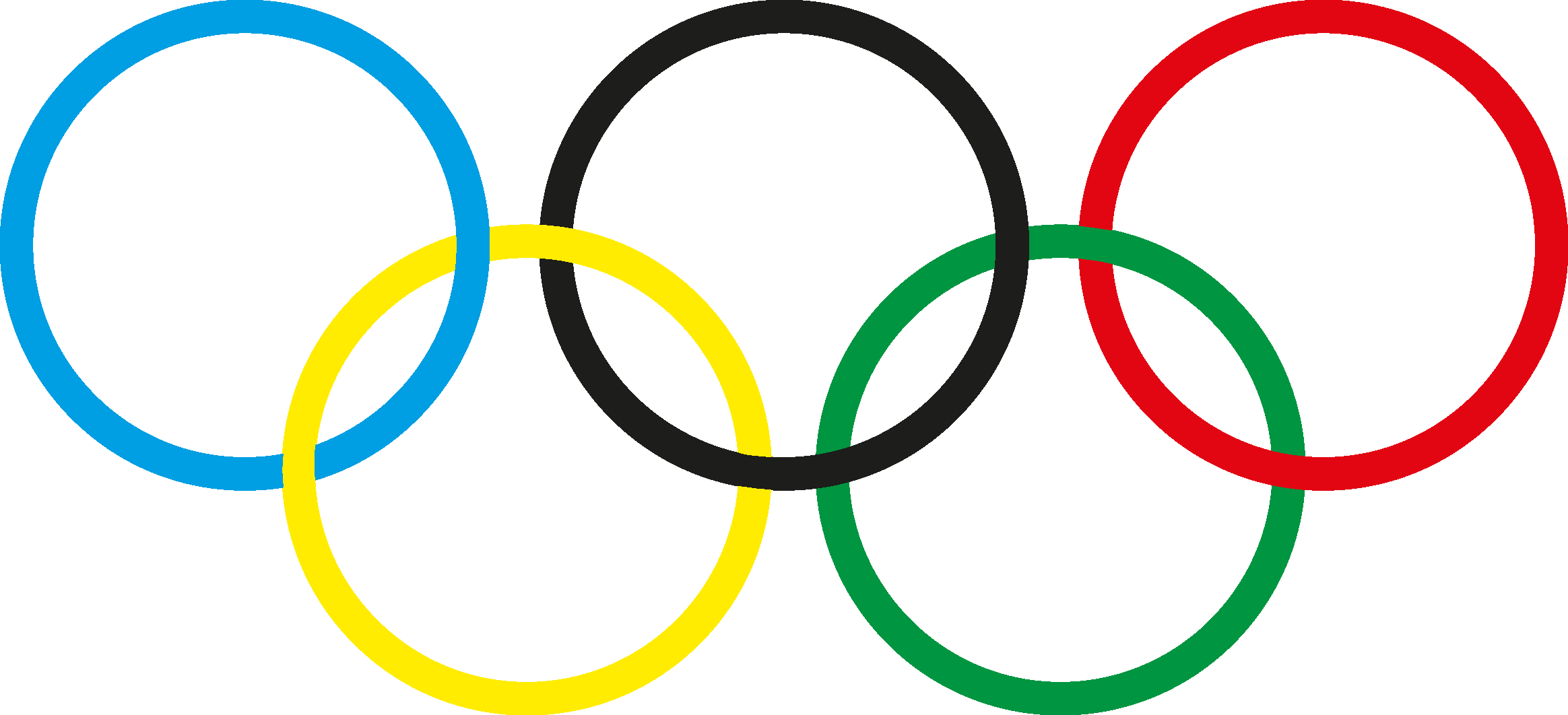 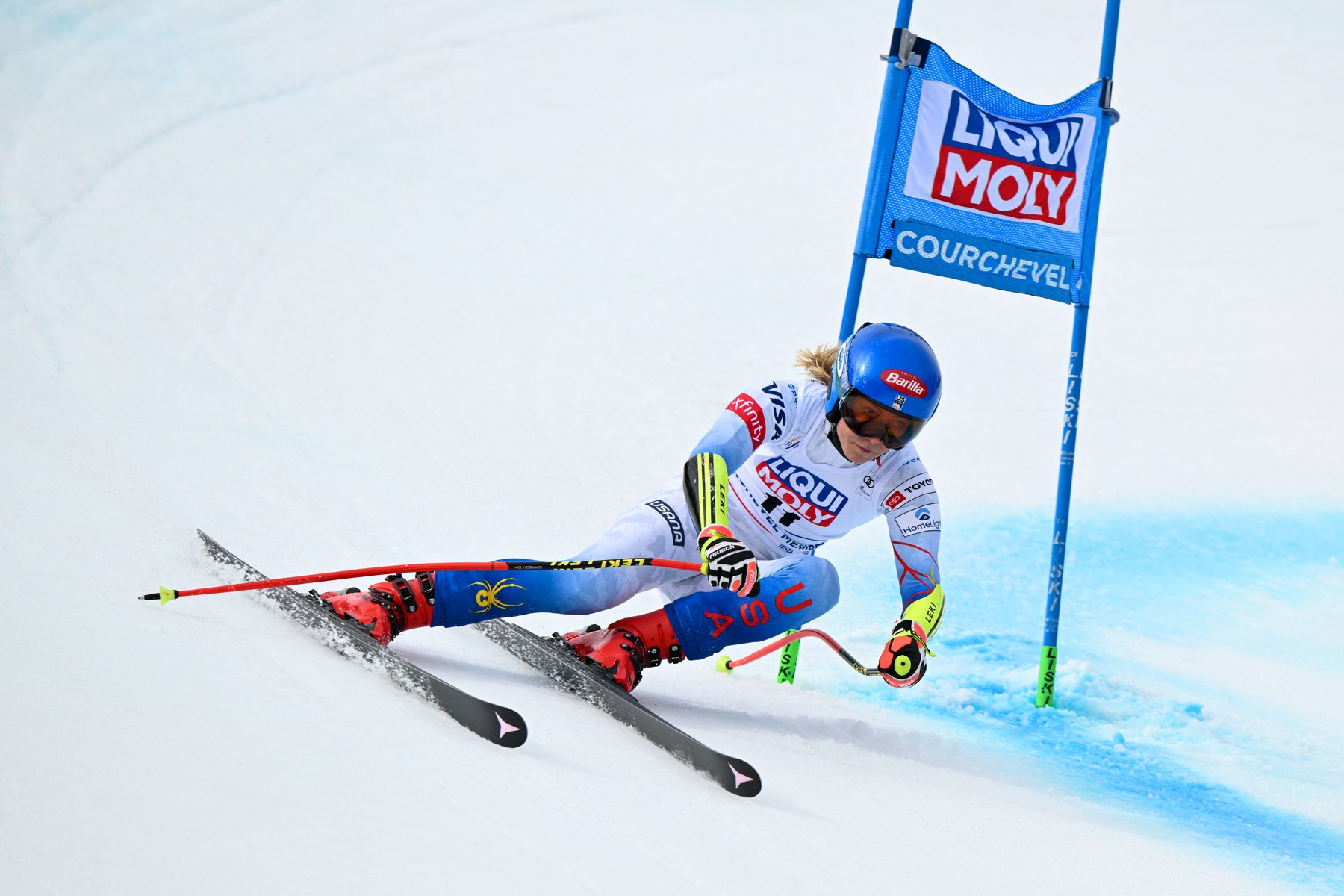 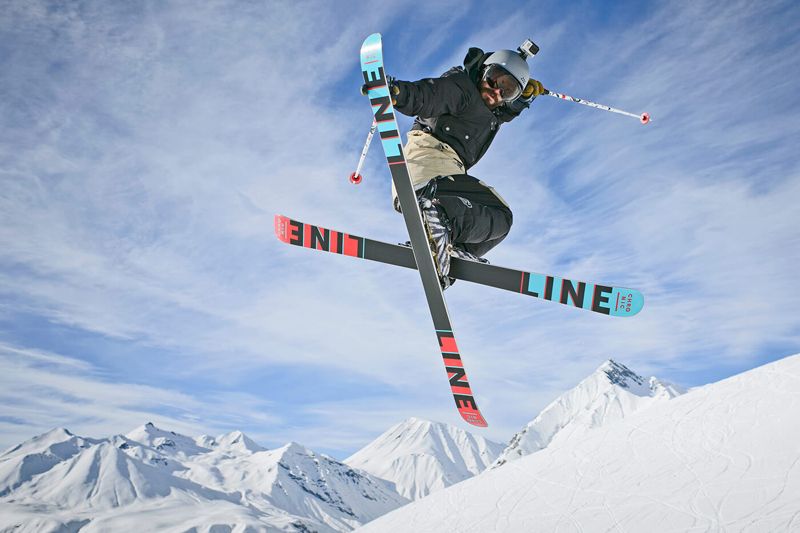 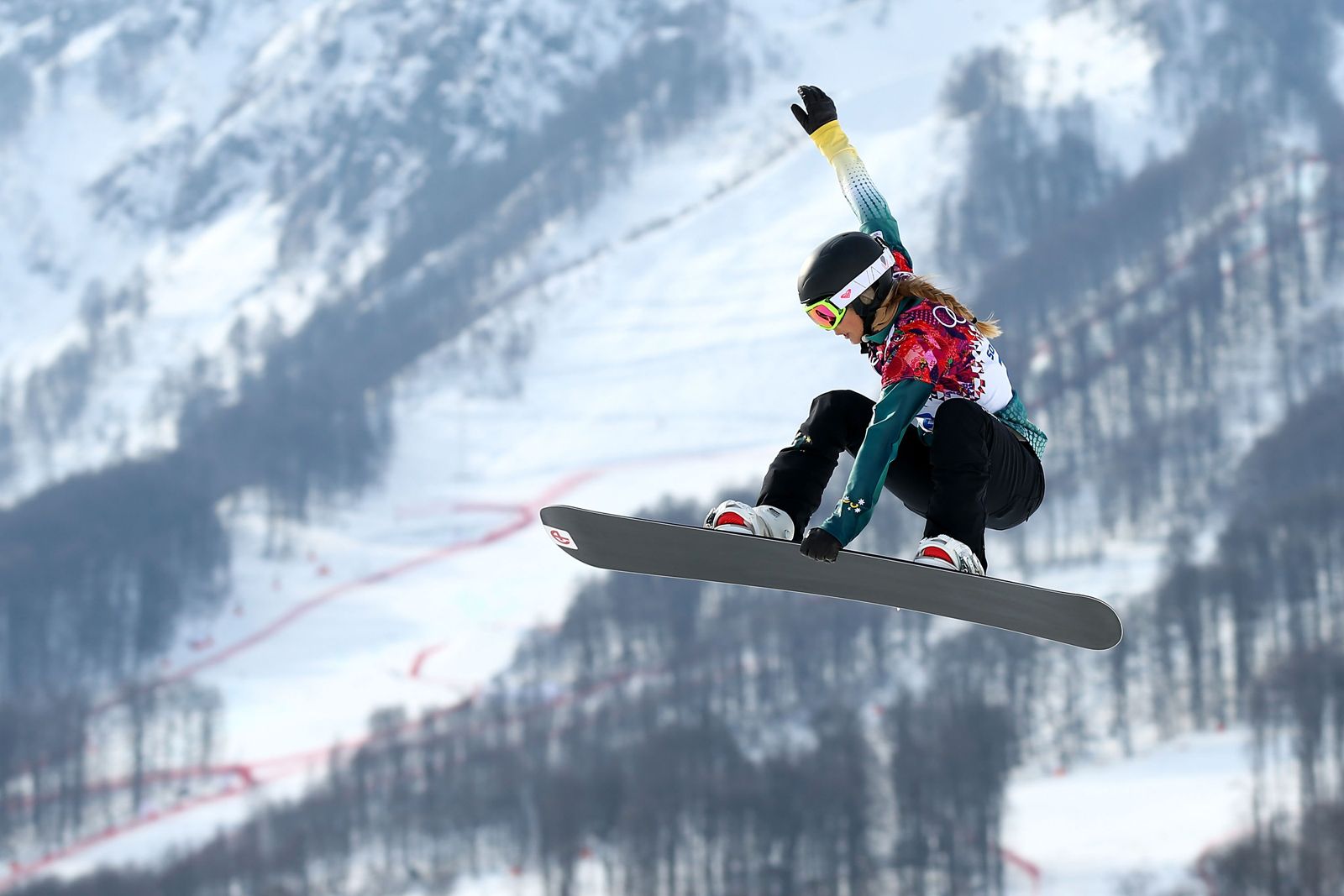 Snowboarding
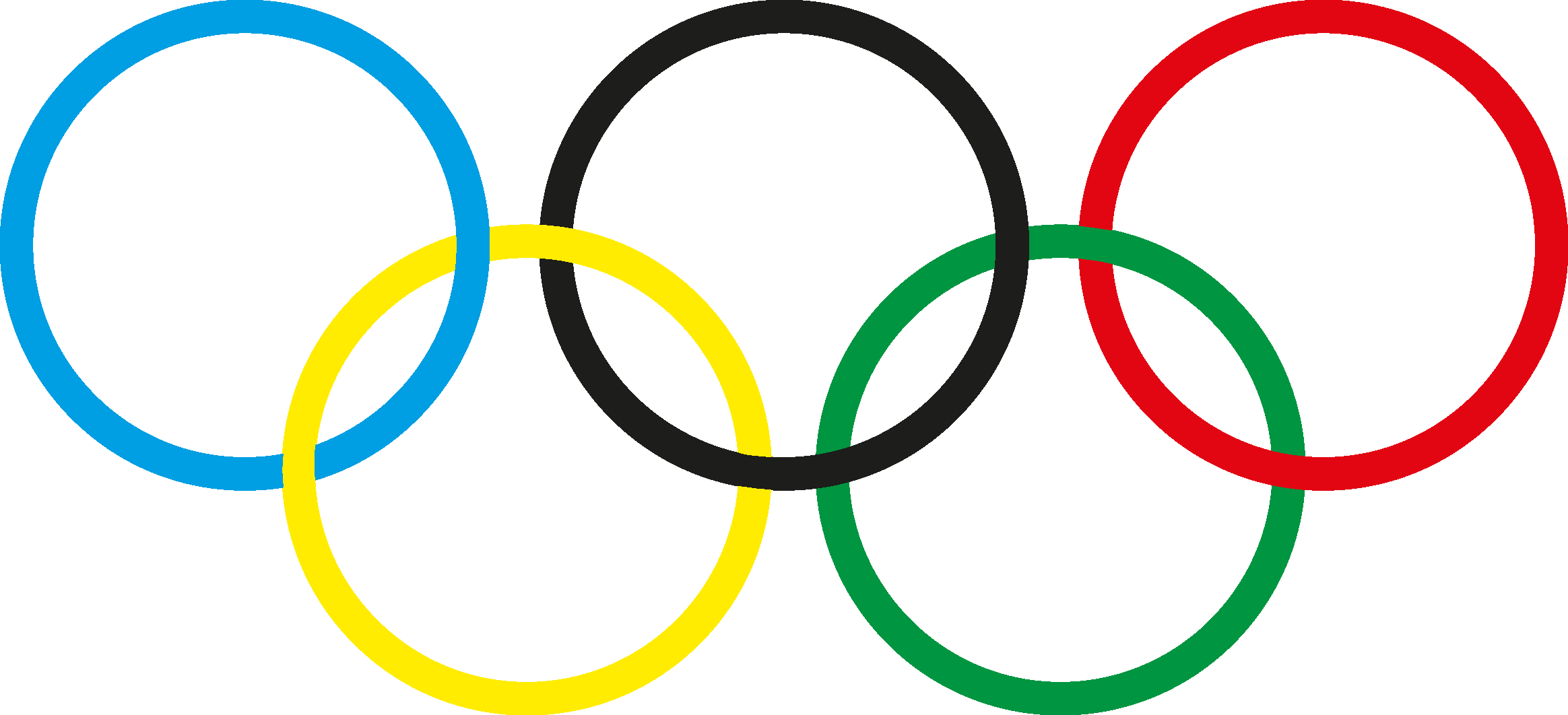 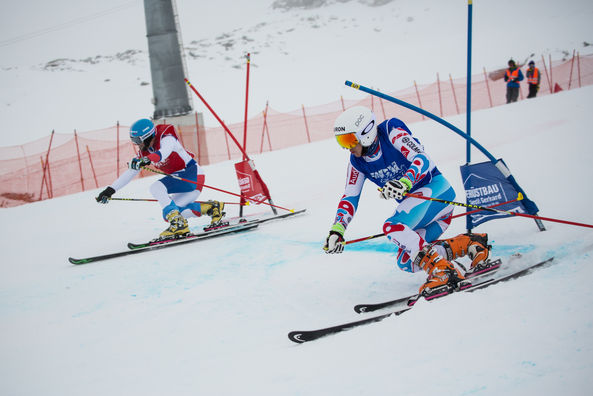 Big air
Slopestyle
Snowboardcross
U-rampa
Paralelní obří slalom
DISCIPLÍNY
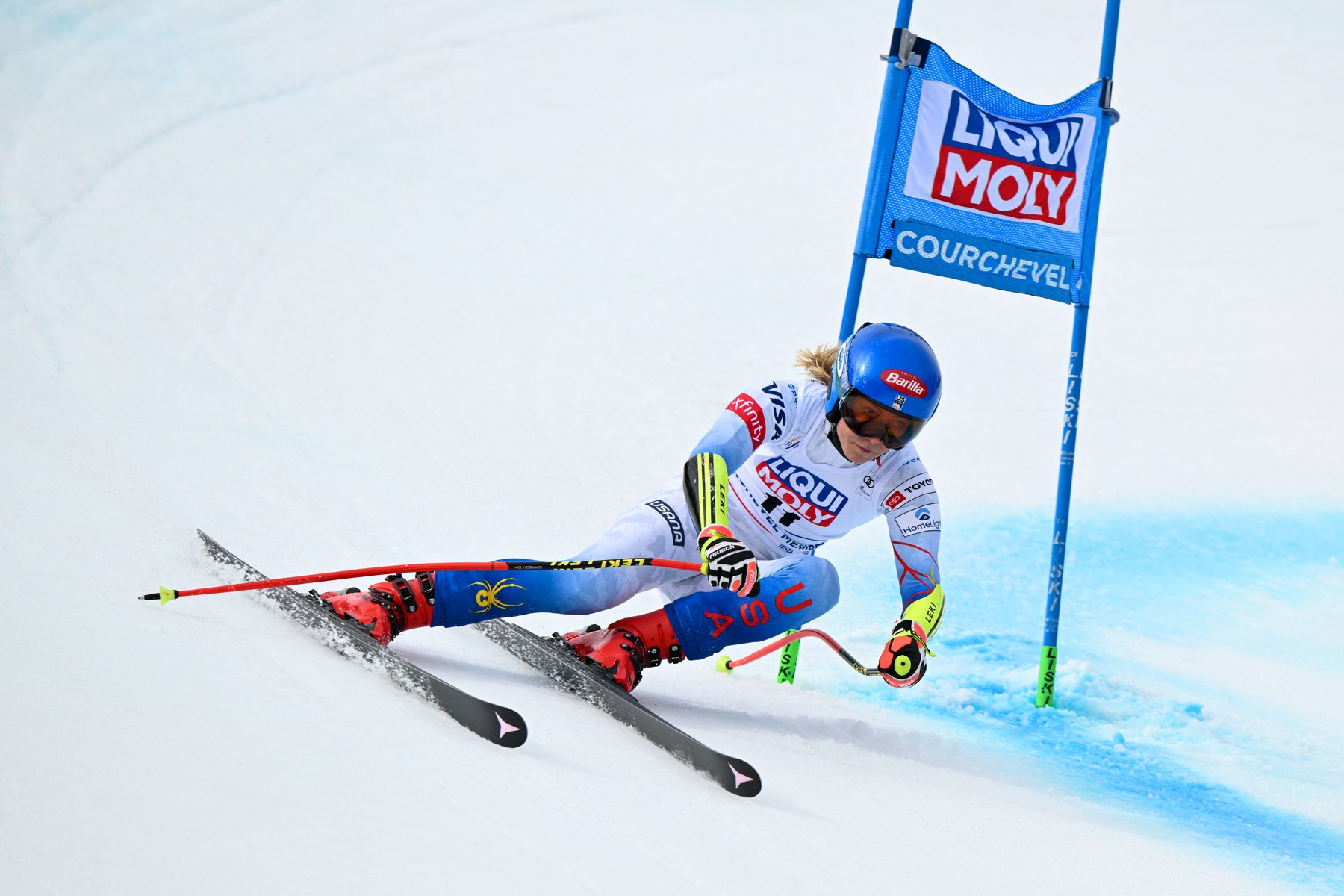 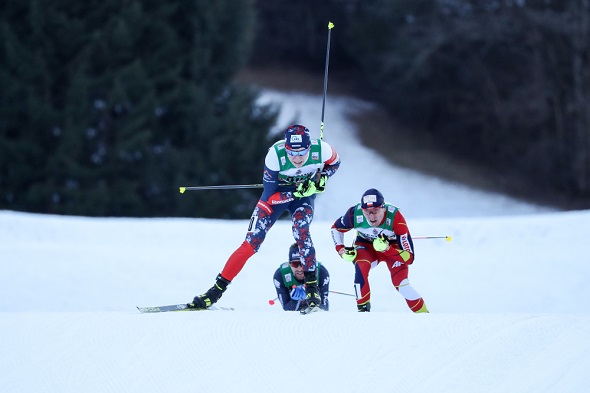 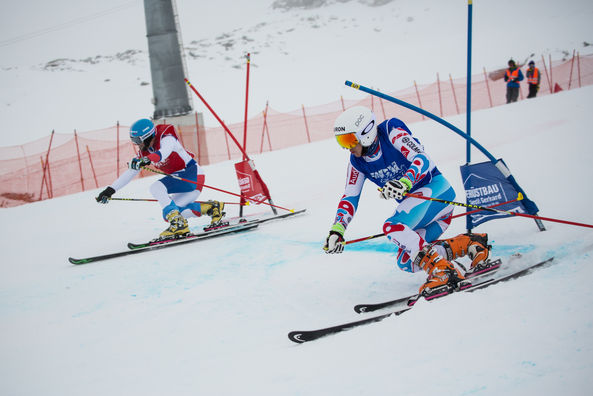 Freestylové lyžování
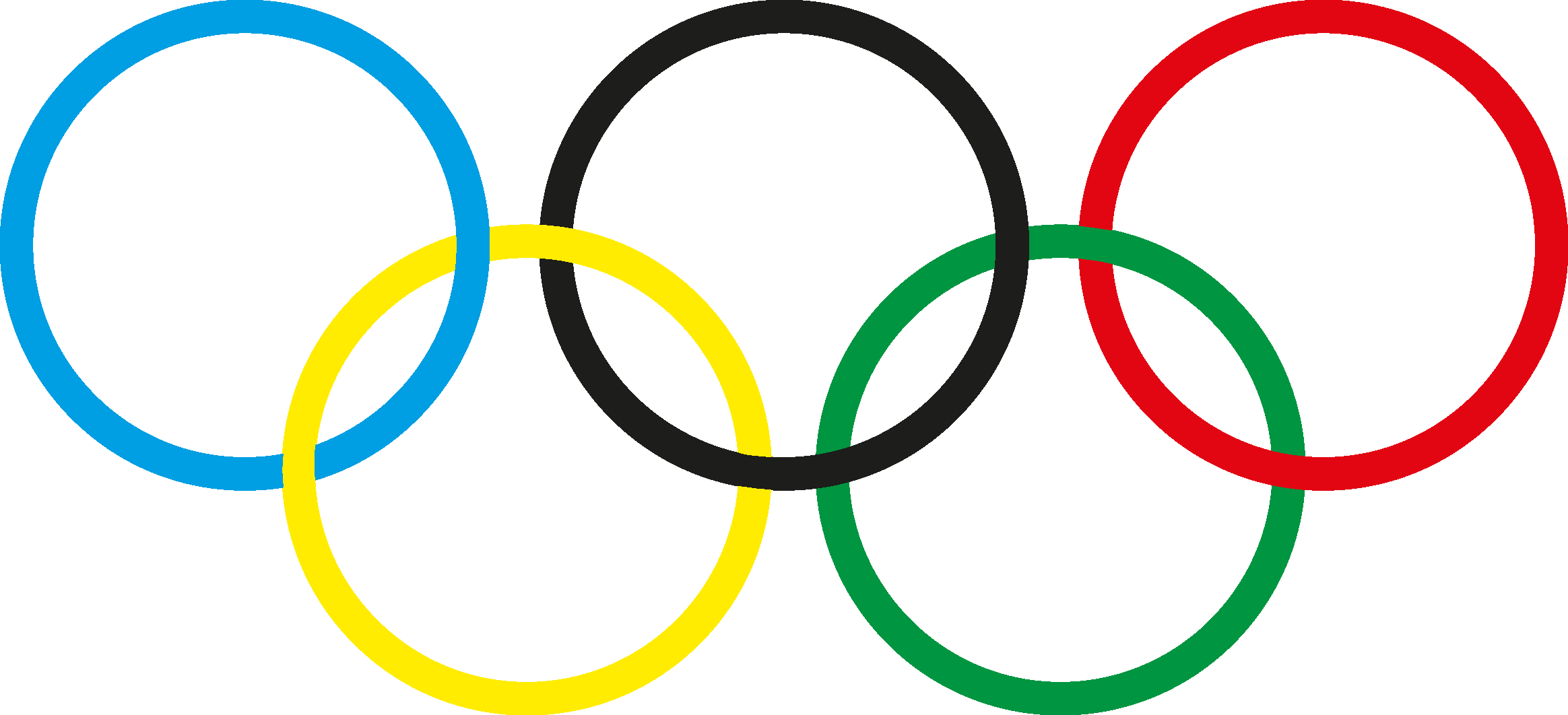 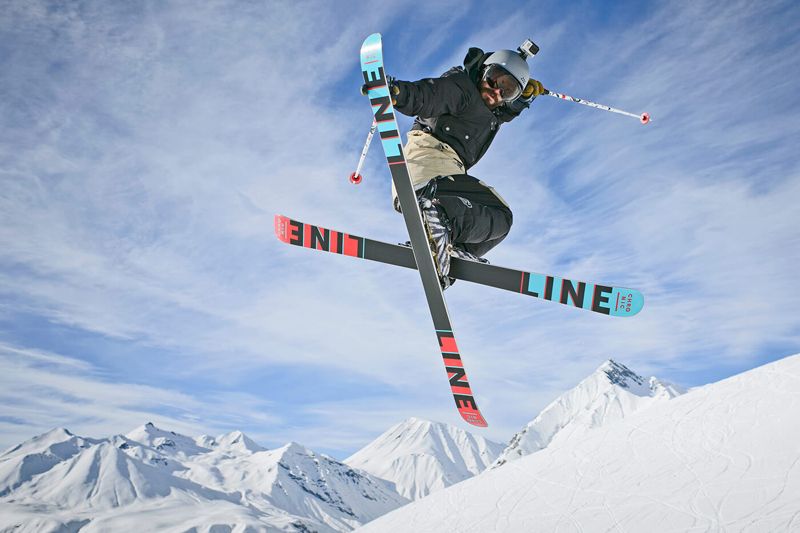 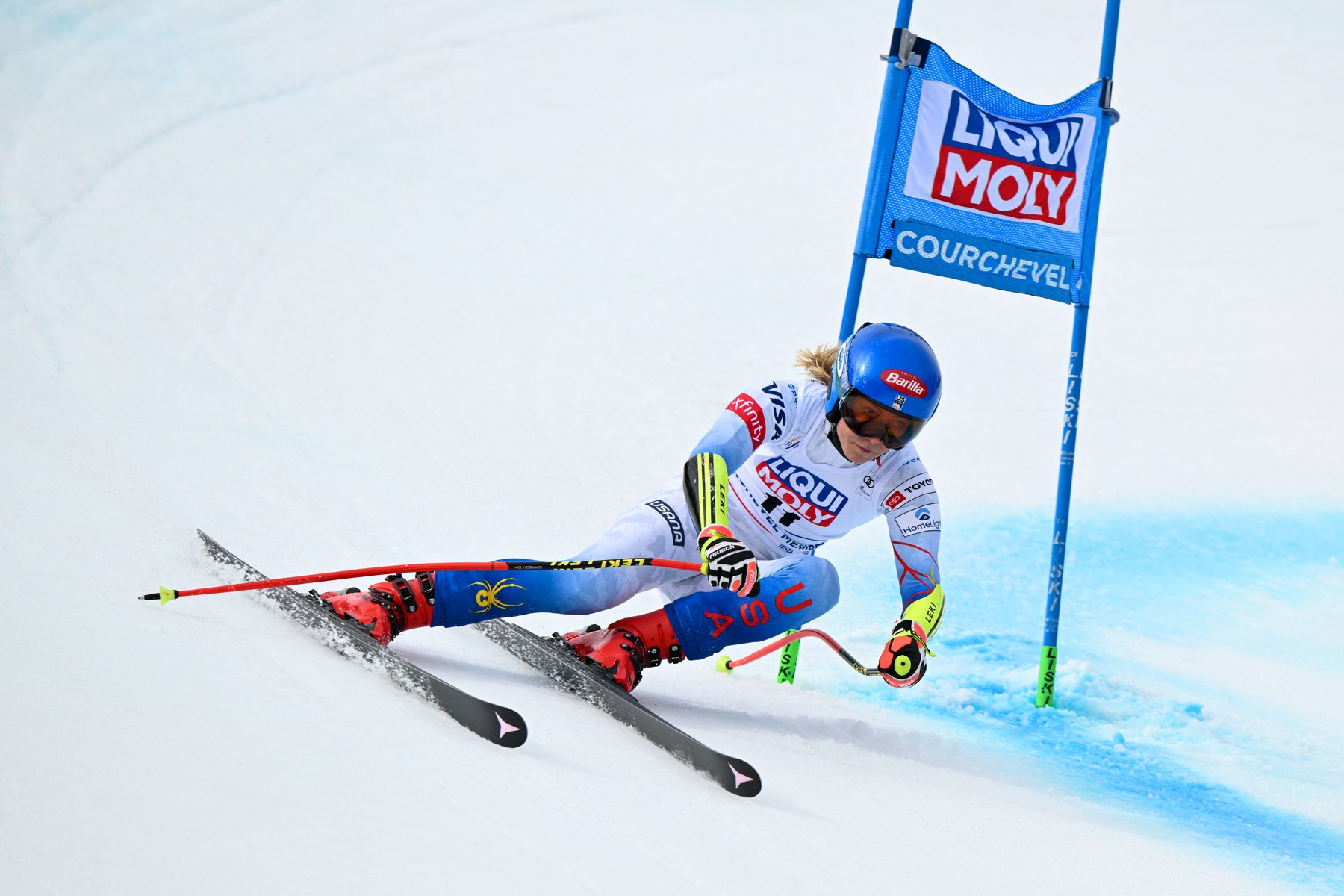 Jízda v boulích
Akrobatické lyžování
Skicross
Big air
U-rampa
Slopestyle
DISCIPLÍNY
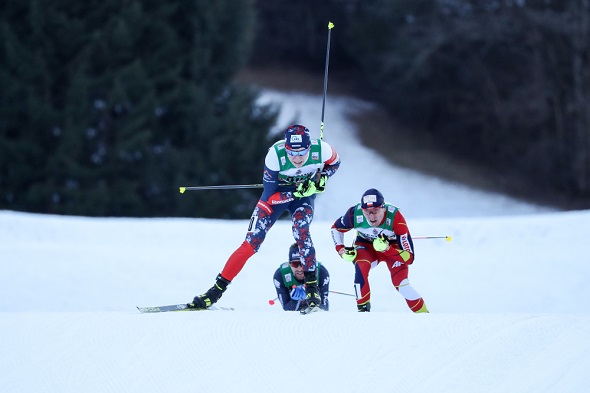 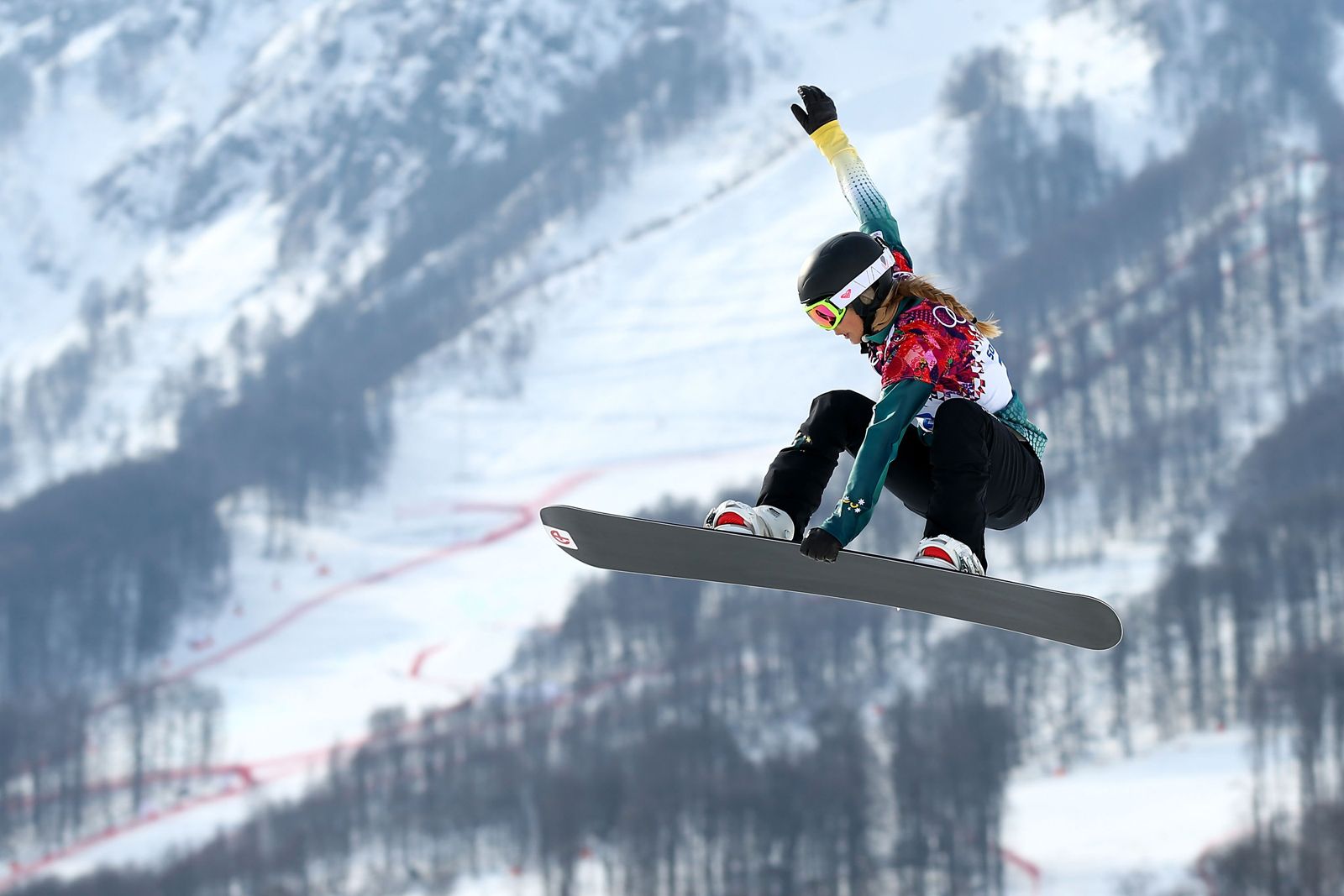 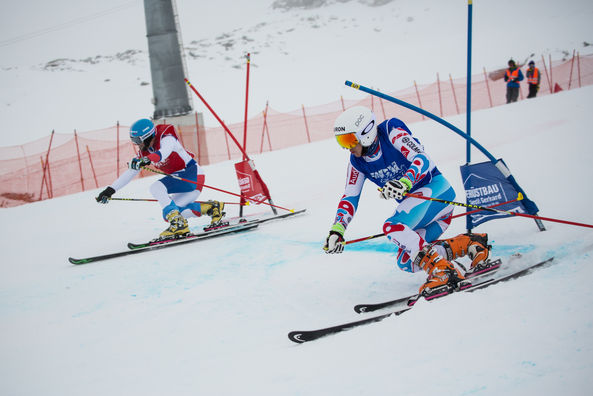 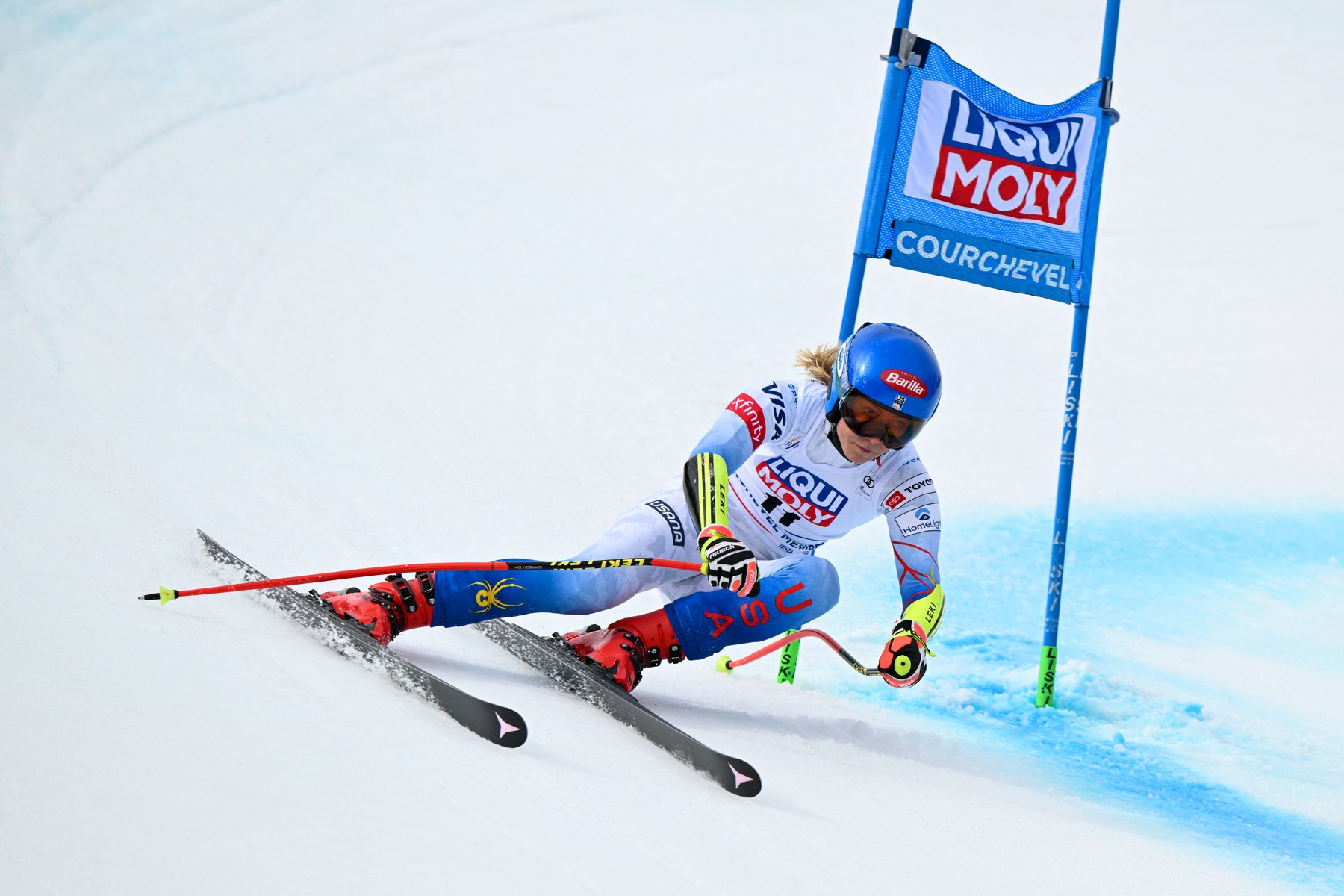 Ostatní neolympijské
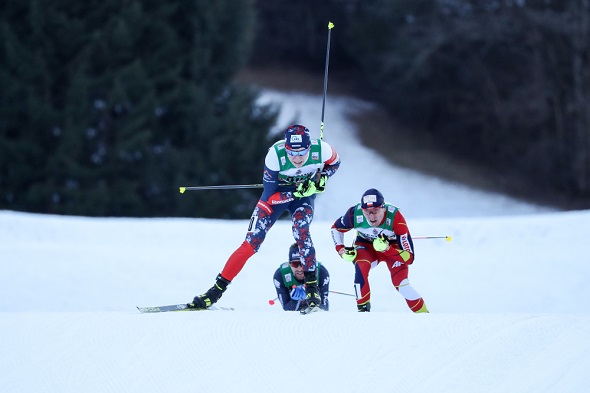 Lyžování na trávě
Rychlostní sjezd
Telemarkové lyžování
DISCIPLÍNY
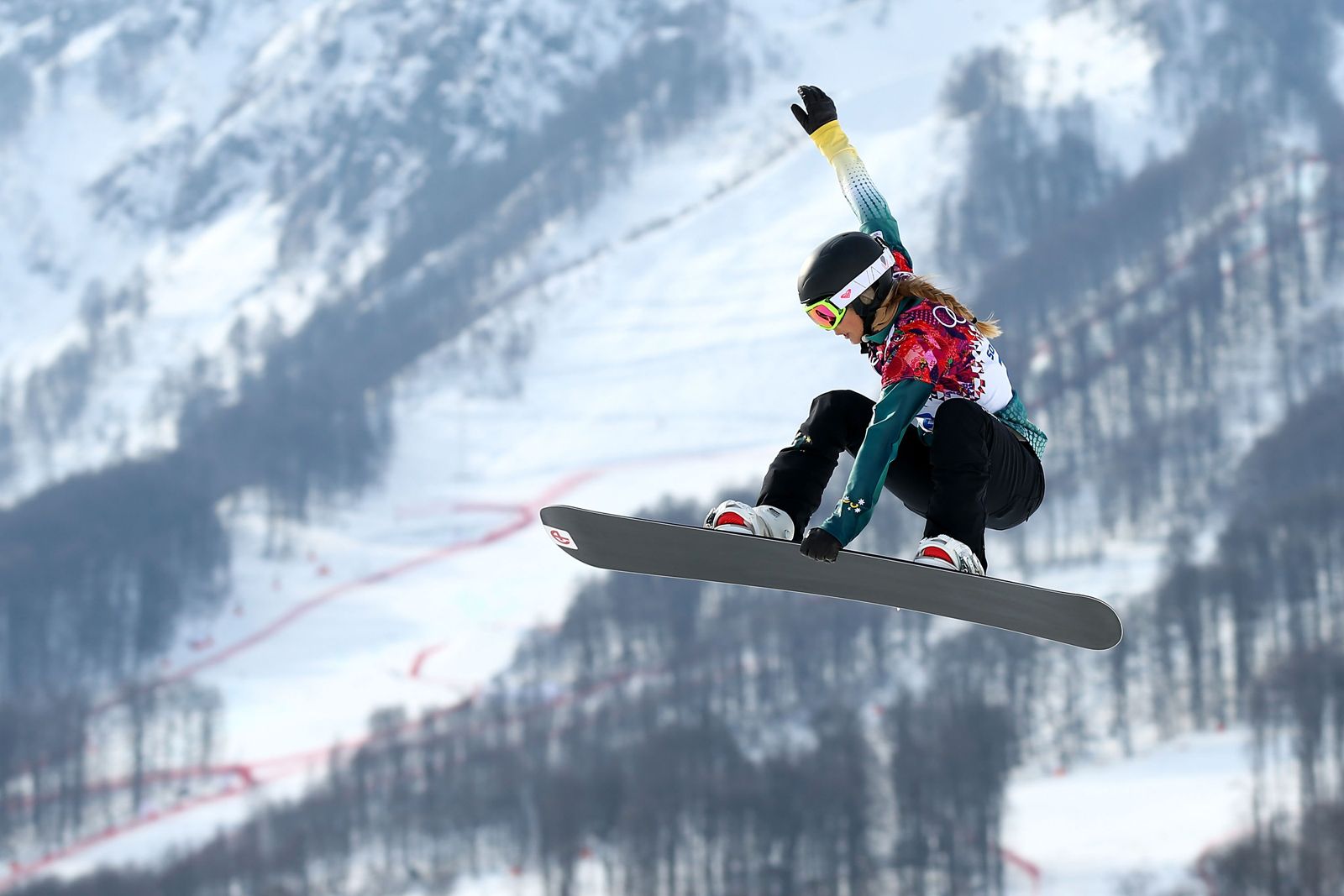 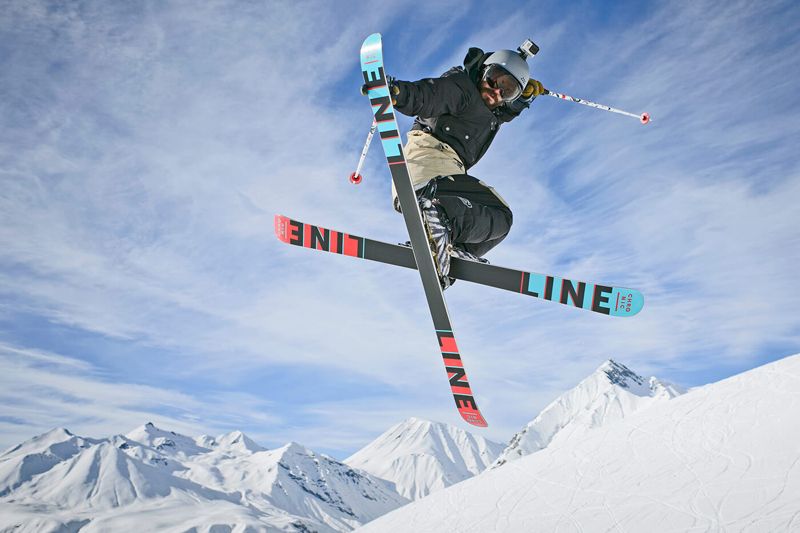 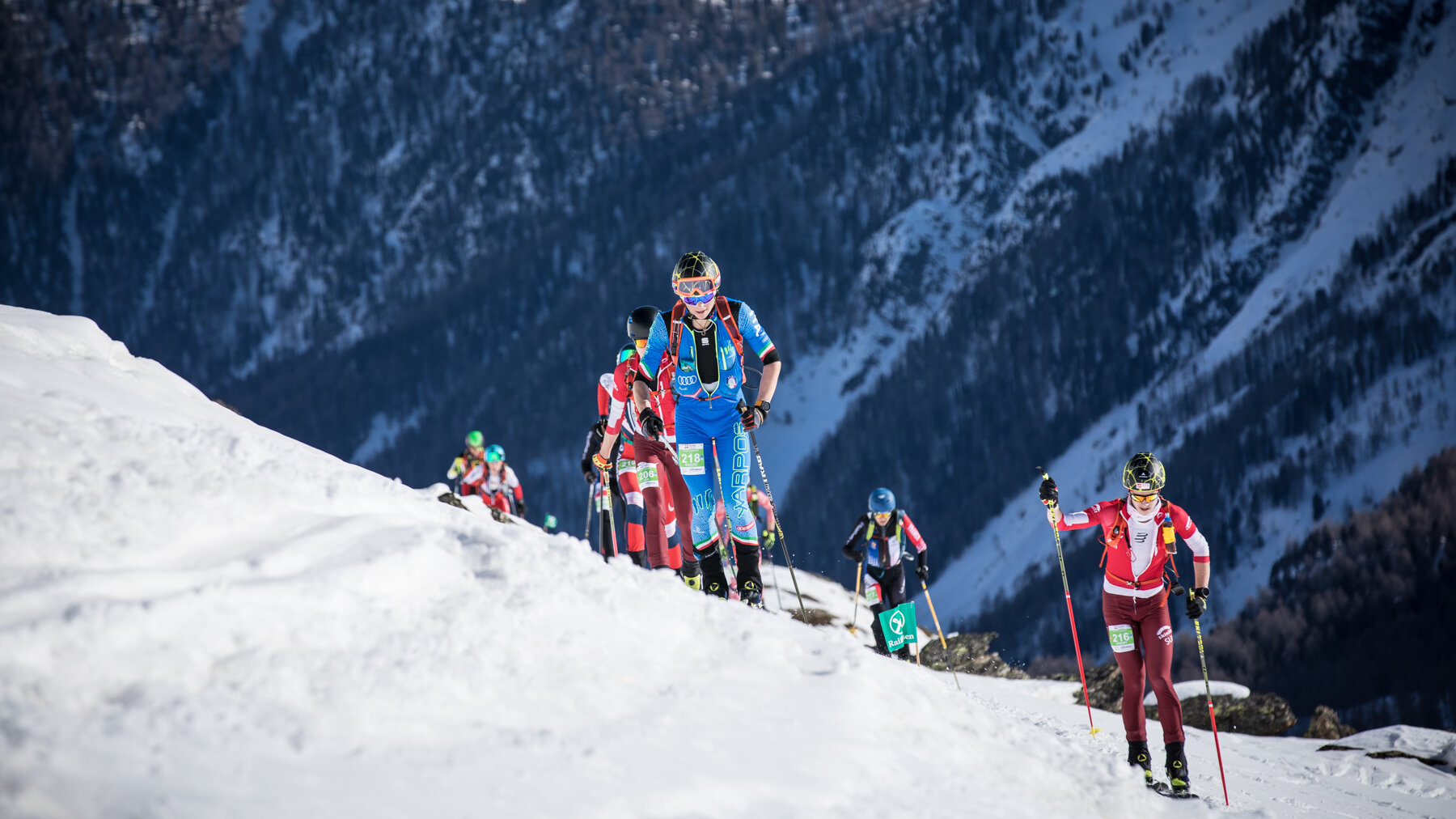 SKIALPINISMUS?
2008 ISMF International Ski Mountaineering Federation
do roku 2008 součástí UIAA
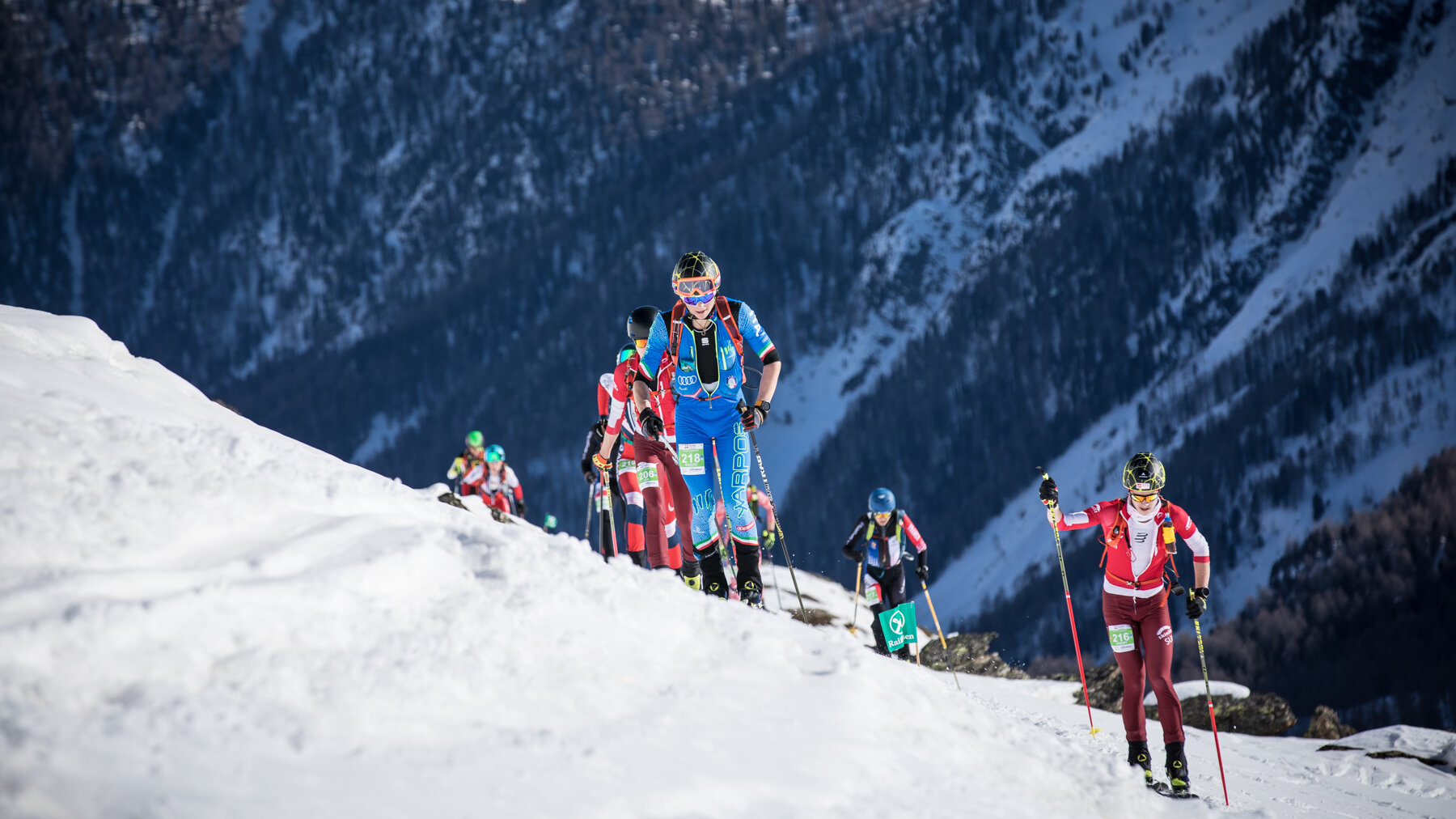 SKIALPINISMUS?
2008 ISMF International Ski Mountaineering Federation
do roku 2008 součástí UIAA
SOUTĚŽE
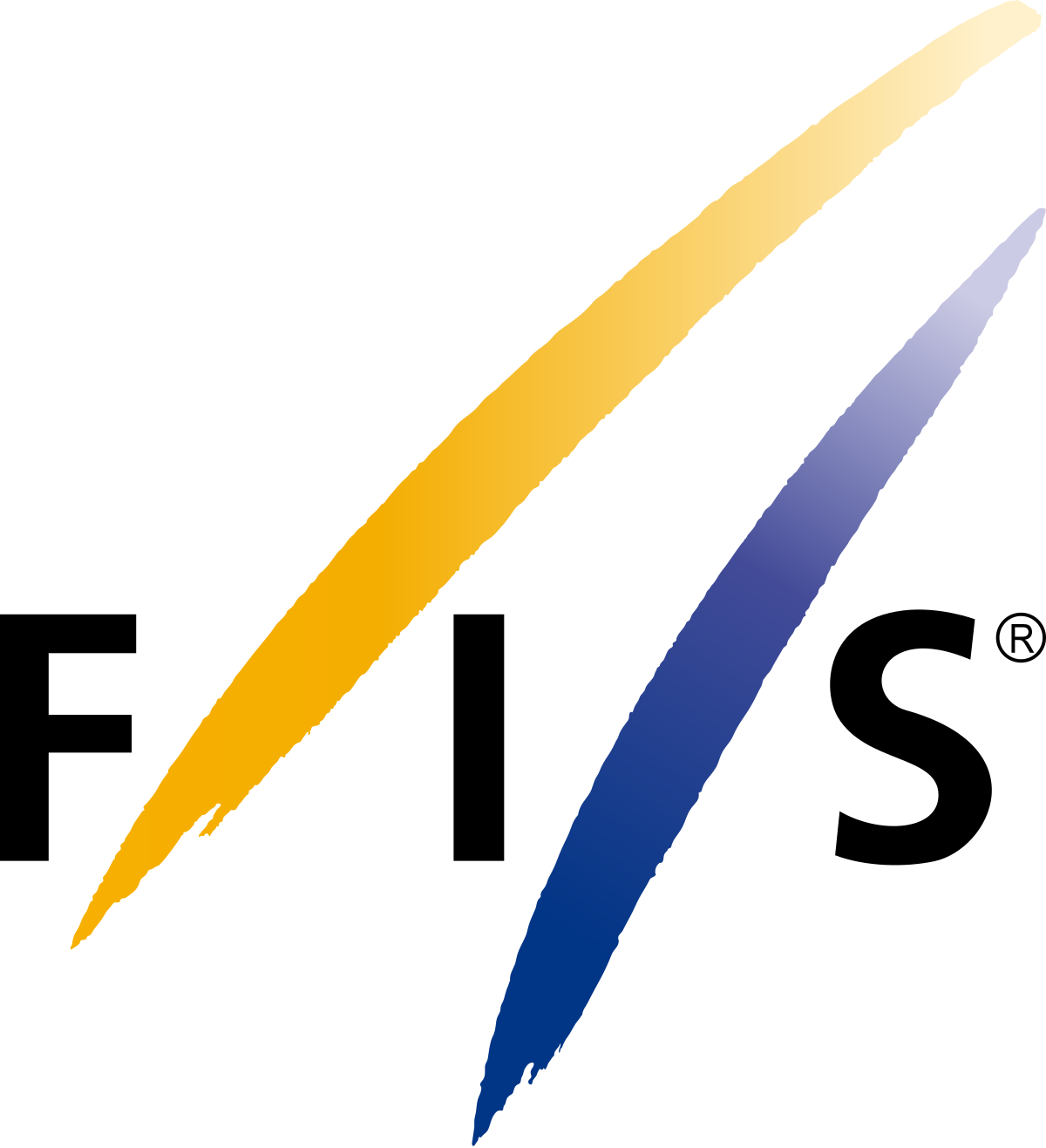 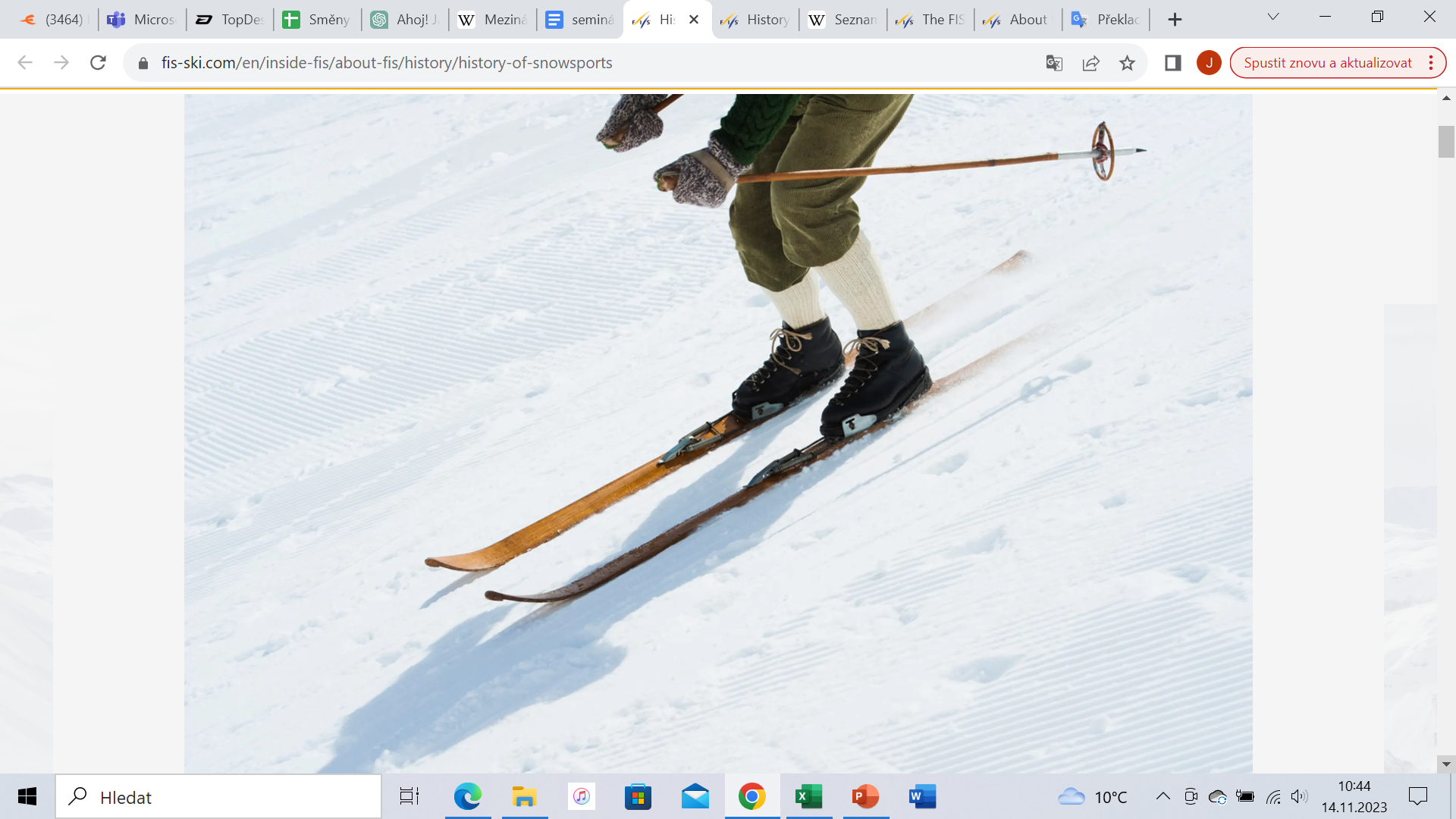 HISTORIE
International Skiing Commission in Christiania (NOR)
1910
International Ski Federation – OH Chamonix (severské lyžování)
1924
FIS Alpine World Ski Championships
1931
Alpské lyžování na OH
1936
1980
FIS Freestyle Ski World Cup
Freestylové lyžování na OH
1992
1996
FIS Snowboarding World Championships
Snowboarding na OH
1998
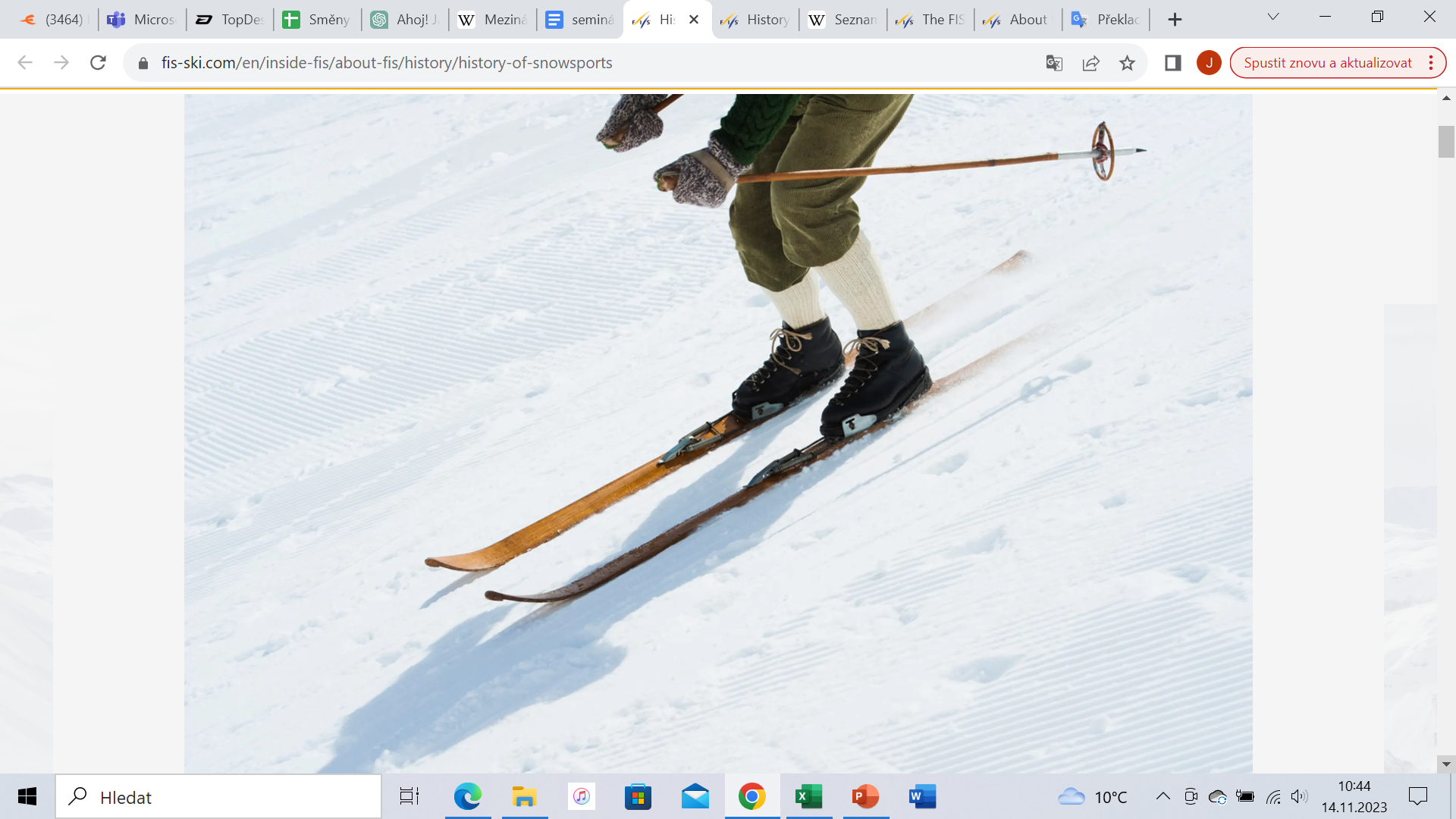 HISTORIE
International Skiing Commission in Christiania (NOR)
1910
International Ski Federation – OH Chamonix (severské lyžování)
1924
FIS Alpine World Ski Championships
1931
Alpské lyžování na OH
1936
1980
FIS Freestyle Ski World Cup
Freestylové lyžování na OH
1992
1996
FIS Snowboarding World Championships
Snowboarding na OH
1998
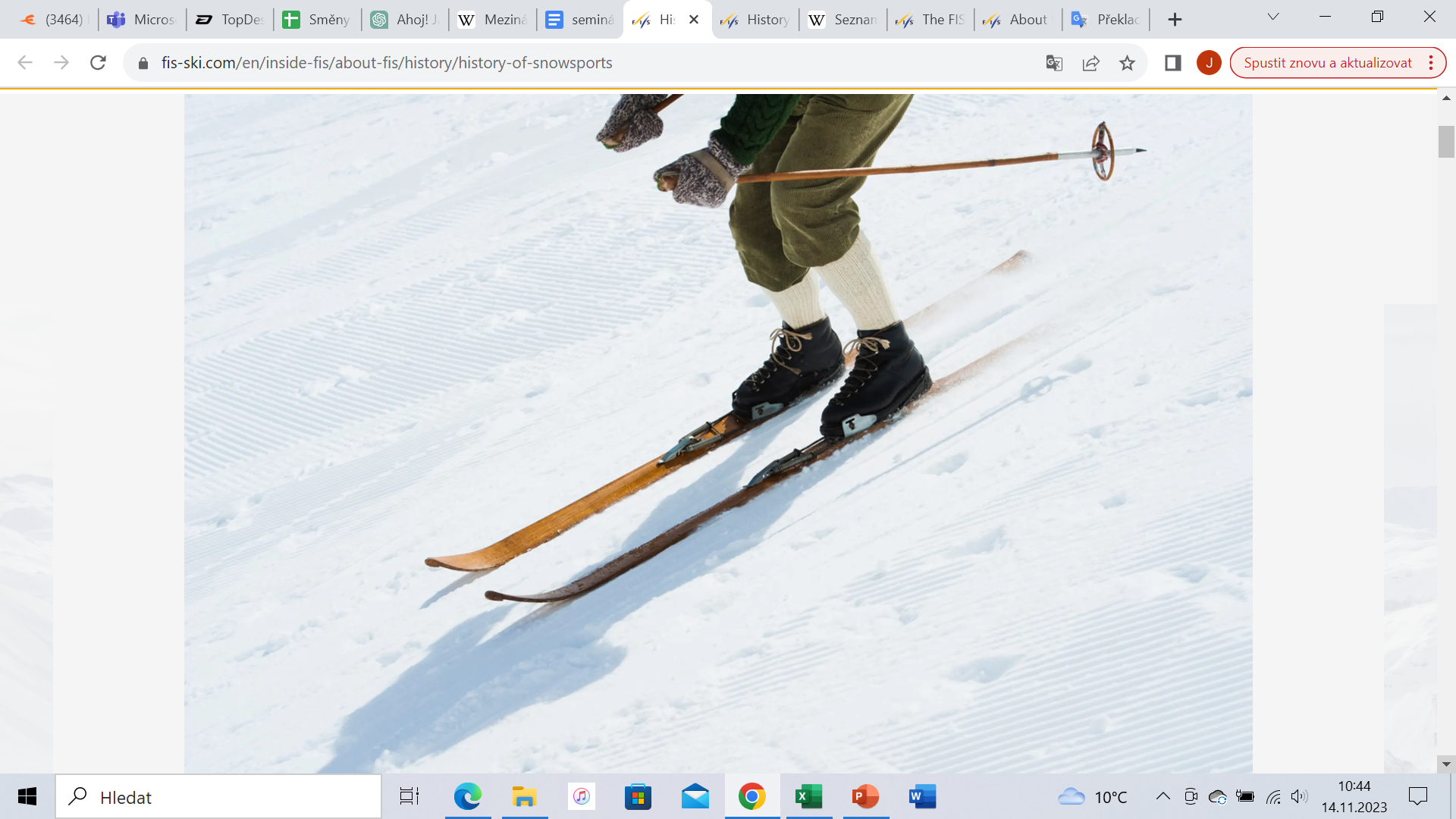 HISTORIE
International Skiing Commission in Christiania (NOR)
1910
1924
International Ski Federation – OH Chamonix (severské lyžování)
FIS Alpine World Ski Championships
1931
Alpské lyžování na OH
1936
1980
FIS Freestyle Ski World Cup
Freestylové lyžování na OH
1992
1996
FIS Snowboarding World Championships
Snowboarding na OH
1998
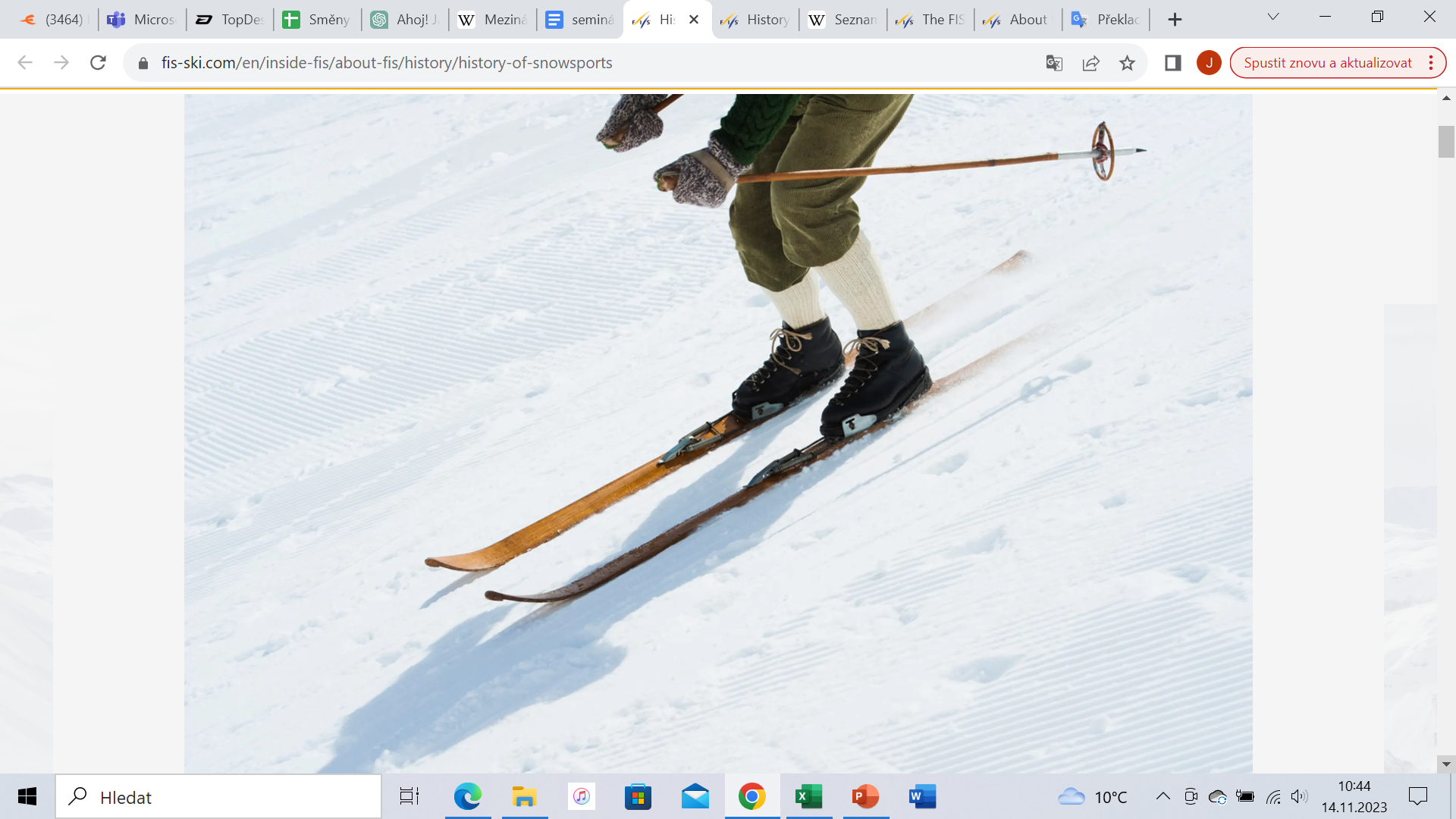 HISTORIE
International Skiing Commission in Christiania (NOR)
1910
1924
International Ski Federation – OH Chamonix (severské lyžování)
1931
FIS Alpine World Ski Championships
Alpské lyžování na OH
1936
1980
FIS Freestyle Ski World Cup
Freestylové lyžování na OH
1992
1996
FIS Snowboarding World Championships
Snowboarding na OH
1998
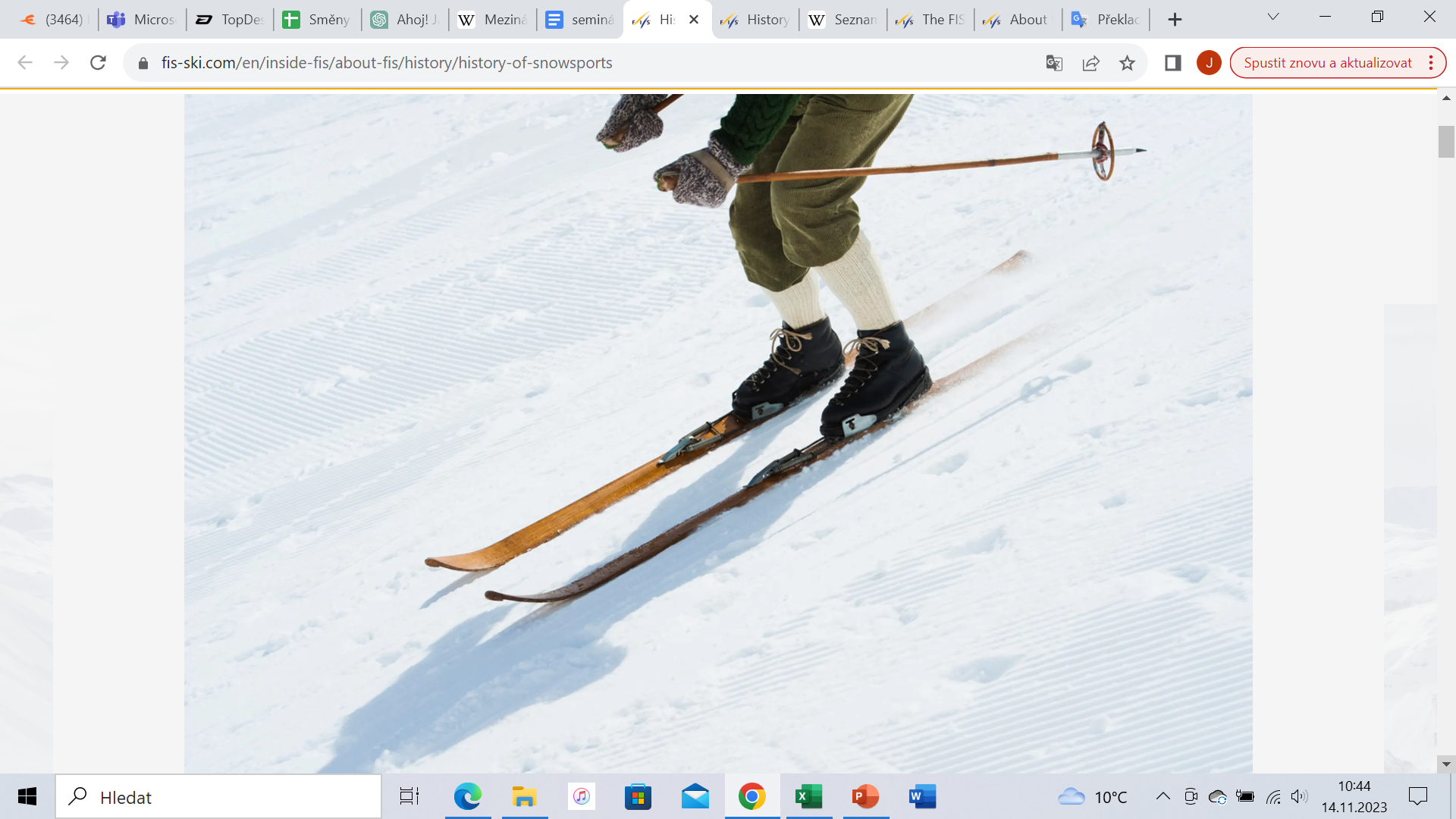 HISTORIE
International Skiing Commission in Christiania (NOR)
1910
1924
International Ski Federation – OH Chamonix (severské lyžování)
1931
FIS Alpine World Ski Championships
Alpské lyžování na OH
1936
FIS Freestyle Ski World Cup
1980
Freestylové lyžování na OH
1992
1996
FIS Snowboarding World Championships
Snowboarding na OH
1998
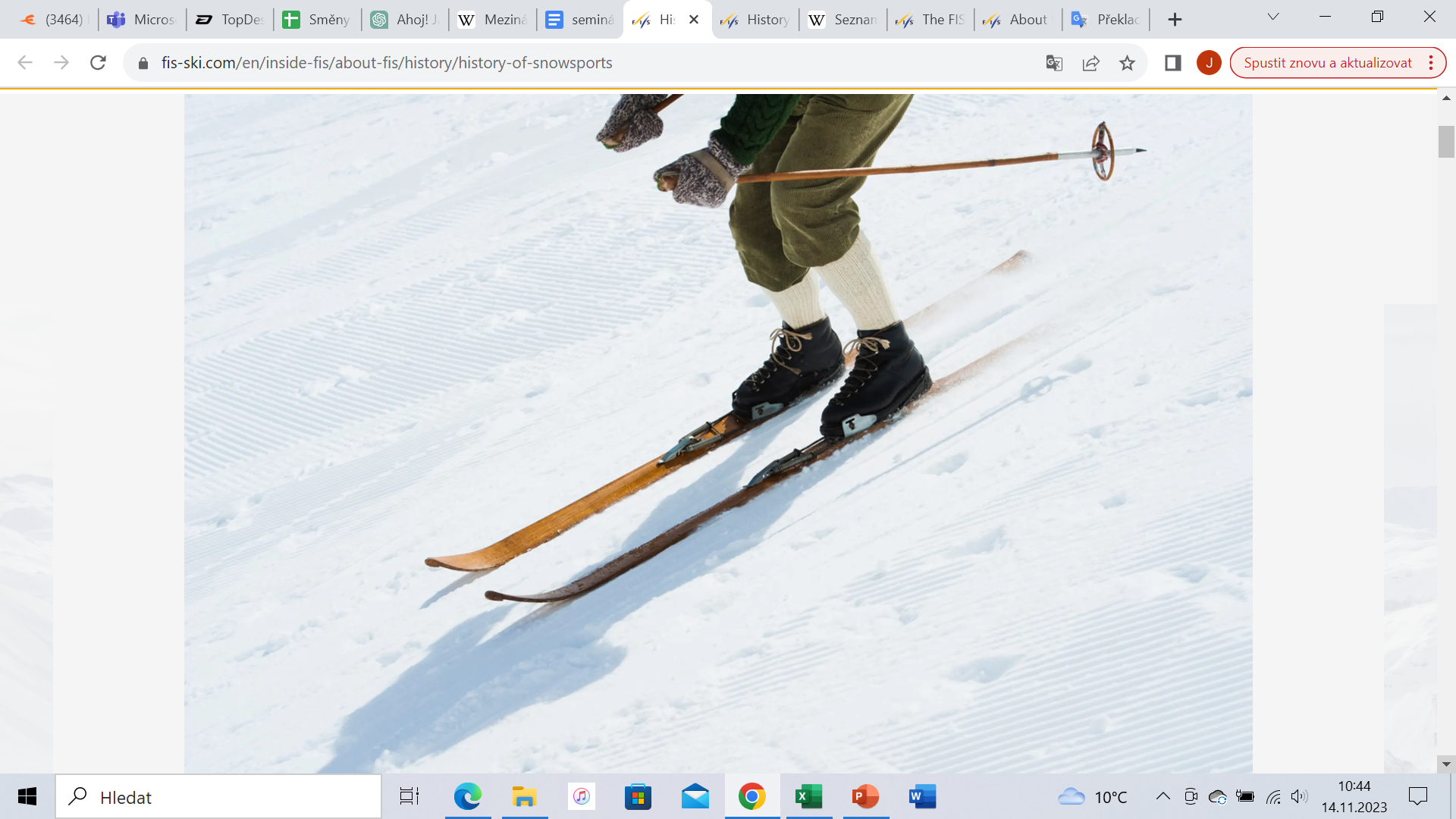 HISTORIE
International Skiing Commission in Christiania (NOR)
1910
1924
International Ski Federation – OH Chamonix (severské lyžování)
1931
FIS Alpine World Ski Championships
Alpské lyžování na OH
1936
FIS Freestyle Ski World Cup
1980
1992
Freestylové lyžování na OH
1996
FIS Snowboarding World Championships
Snowboarding na OH
1998
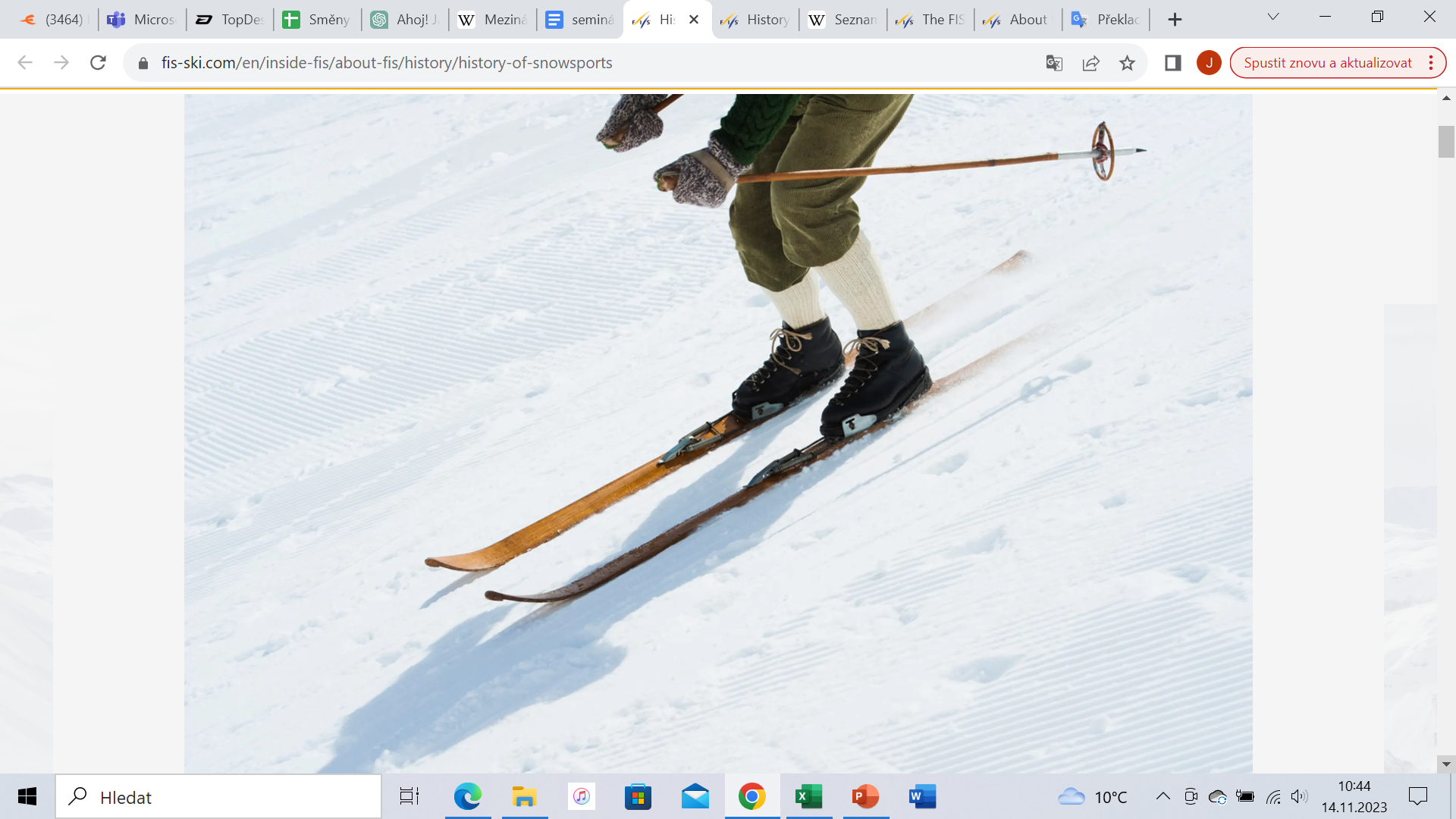 HISTORIE
International Skiing Commission in Christiania (NOR)
1910
1924
International Ski Federation – OH Chamonix (severské lyžování)
1931
FIS Alpine World Ski Championships
Alpské lyžování na OH
1936
FIS Freestyle Ski World Cup
1980
1992
Freestylové lyžování na OH
1996
FIS Snowboarding World Championships
Snowboarding na OH
1998
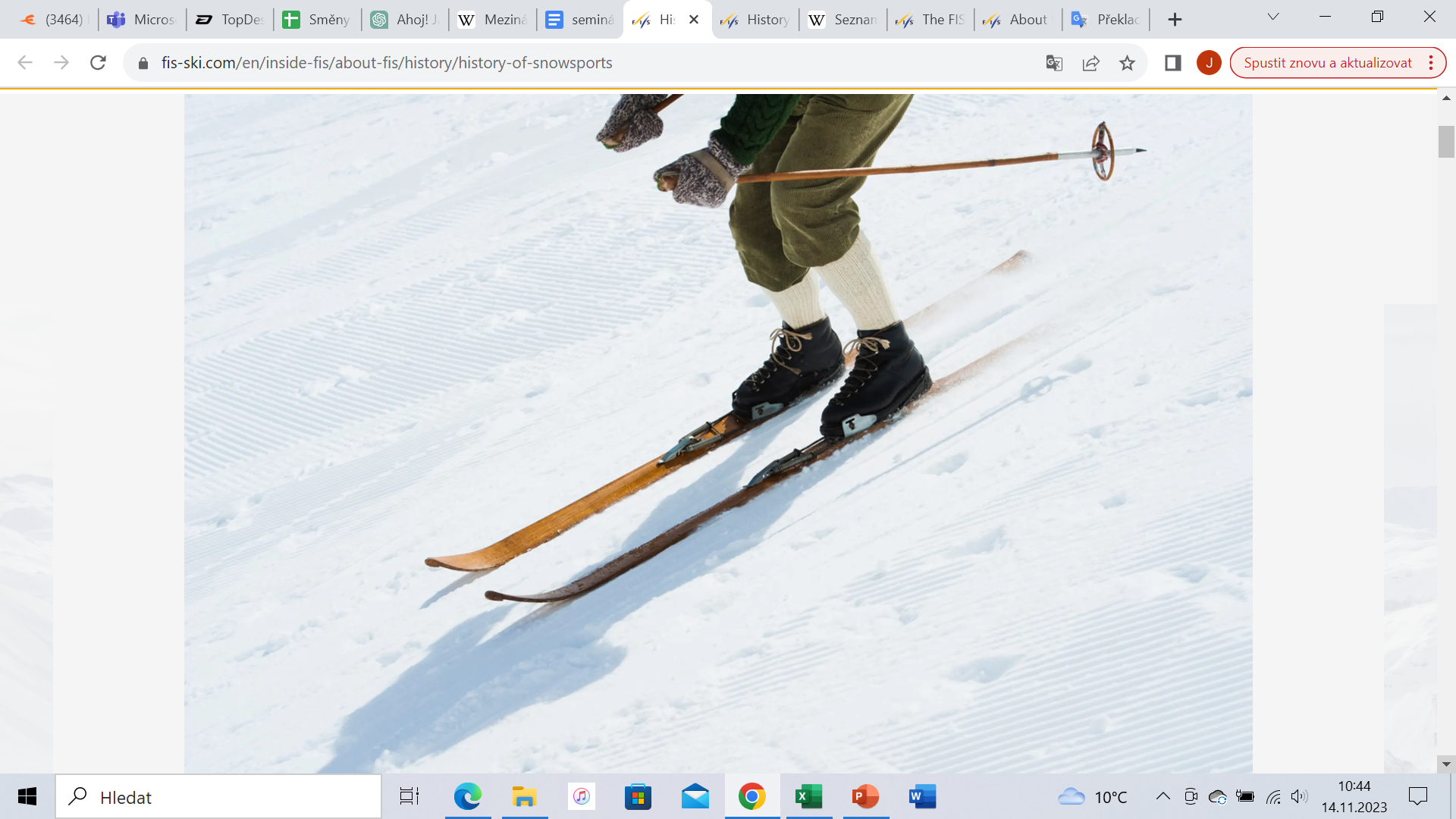 HISTORIE
International Skiing Commission in Christiania (NOR)
1910
1924
International Ski Federation – OH Chamonix (severské lyžování)
1931
FIS Alpine World Ski Championships
Alpské lyžování na OH
1936
FIS Freestyle Ski World Cup
1980
1992
Freestylové lyžování na OH
1996
FIS Snowboarding World Championships
1998
Snowboarding na OH
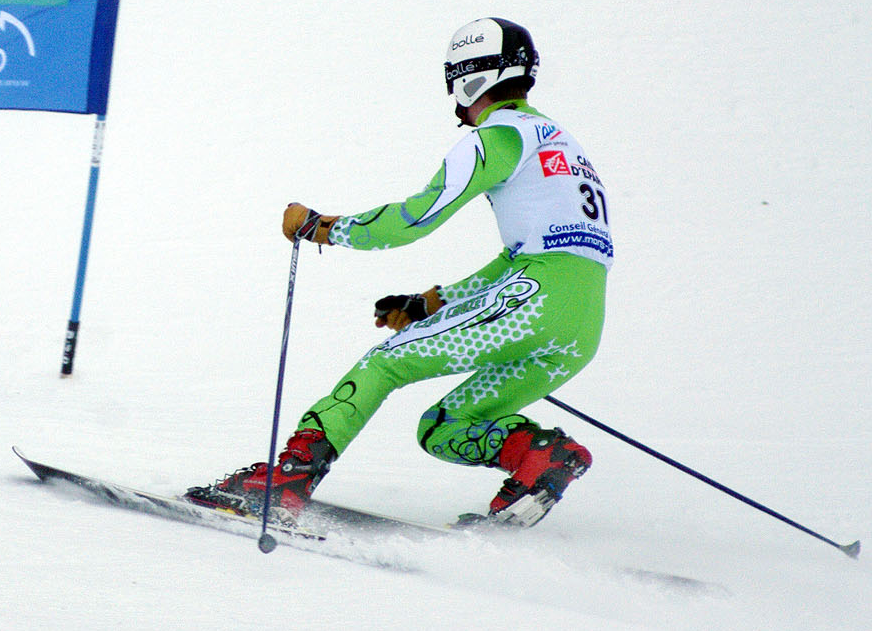 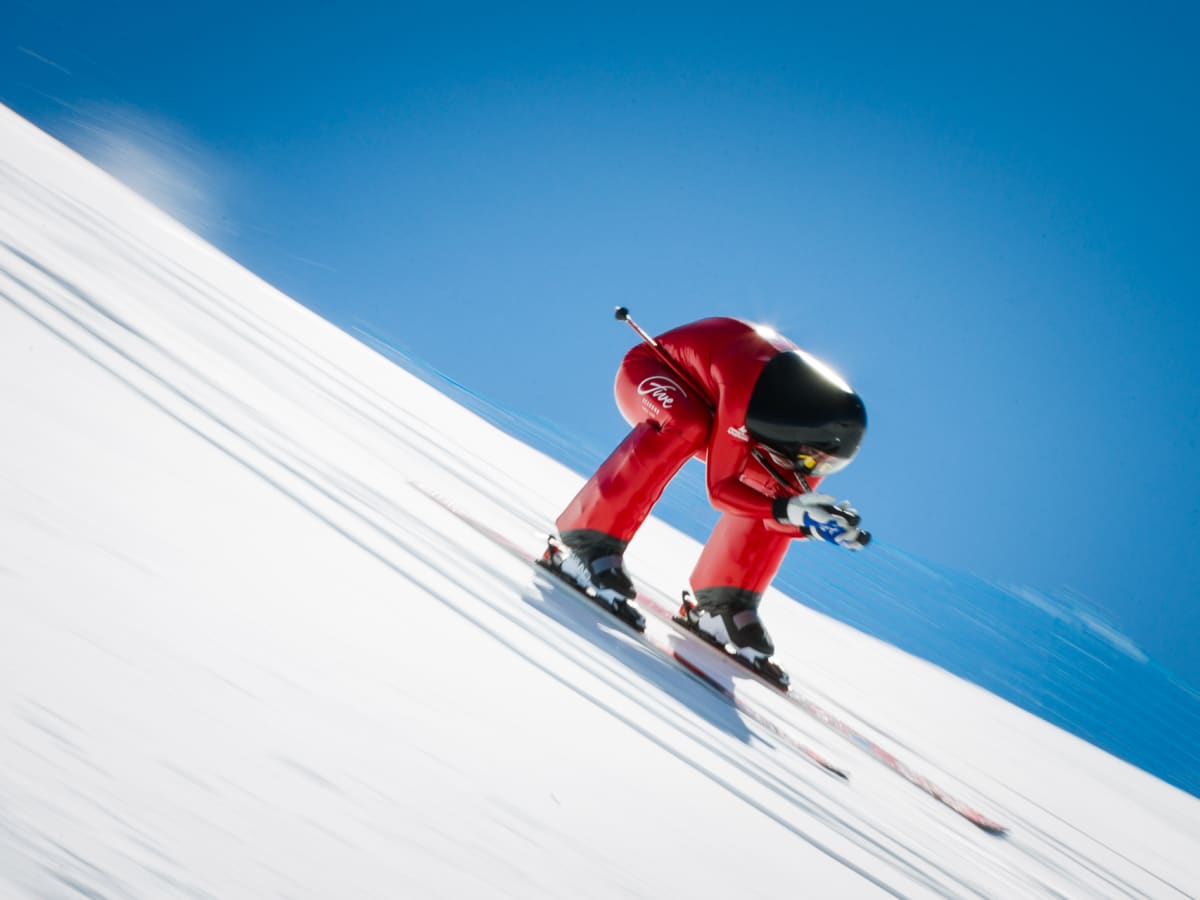 Telemarkové lyžování
Rychlostní lyžování
2018 – podána žádost o začlenění do olympijského programu 2022
OH 1992 – ukázkový sport
Příliš nebezpečný
Zamítnuto
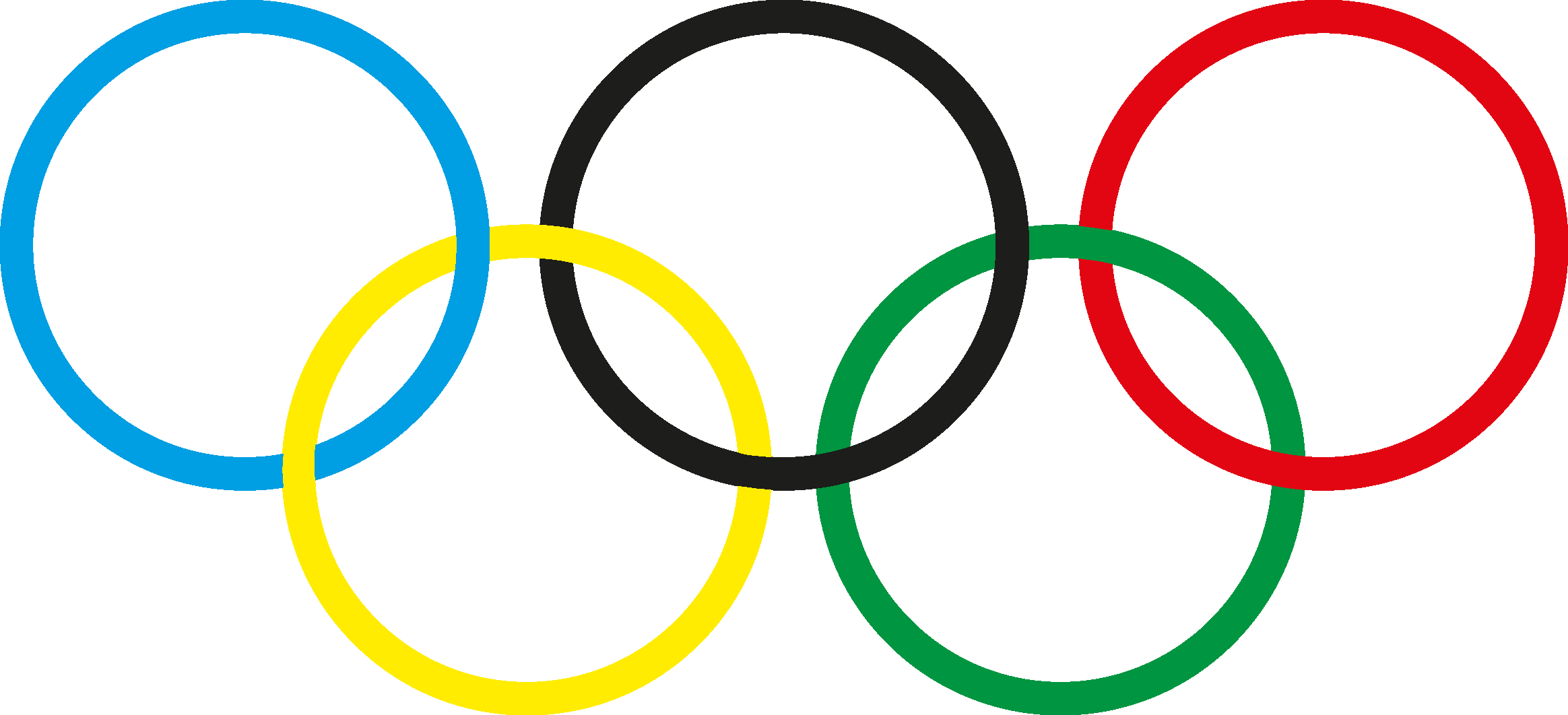 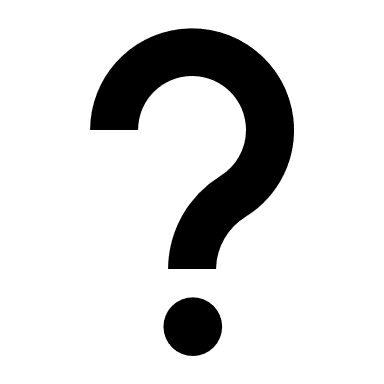 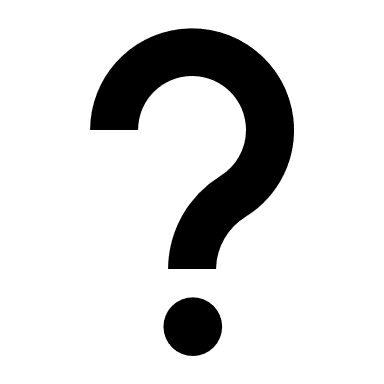 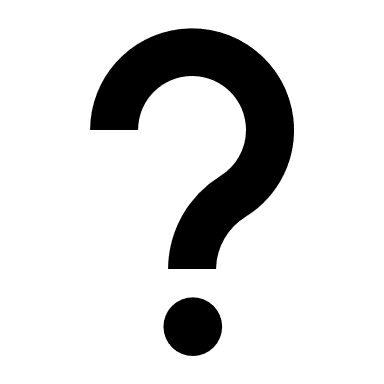 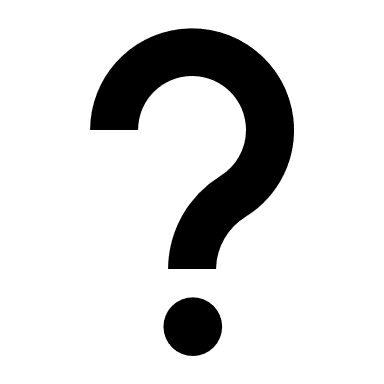 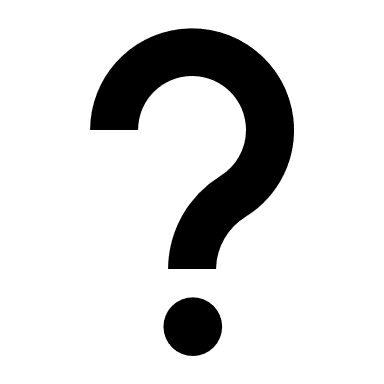 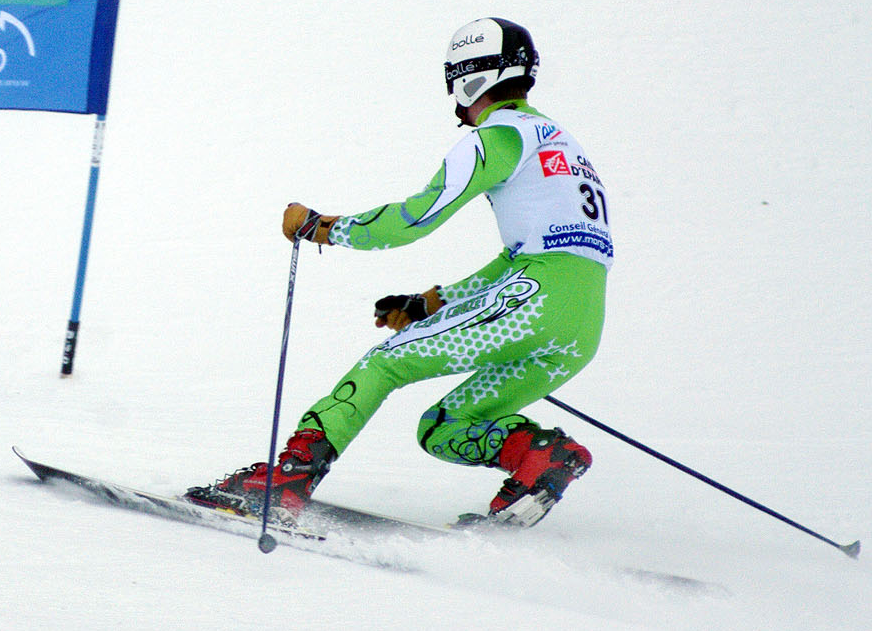 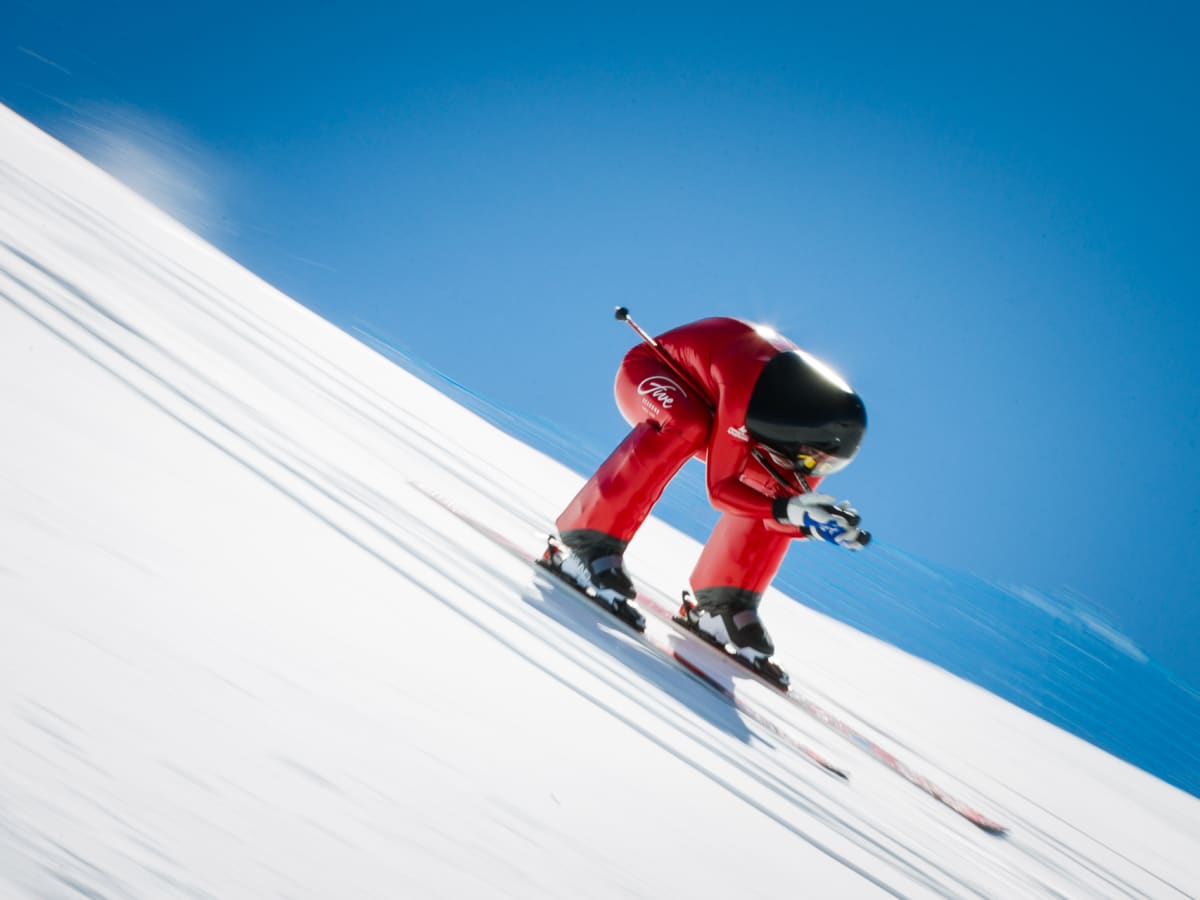 Telemarkové lyžování
Rychlostní lyžování
2018 – podána žádost o začlenění do olympijského programu 2022
OH 1992 – ukázkový sport
Příliš nebezpečné
Zamítnuto
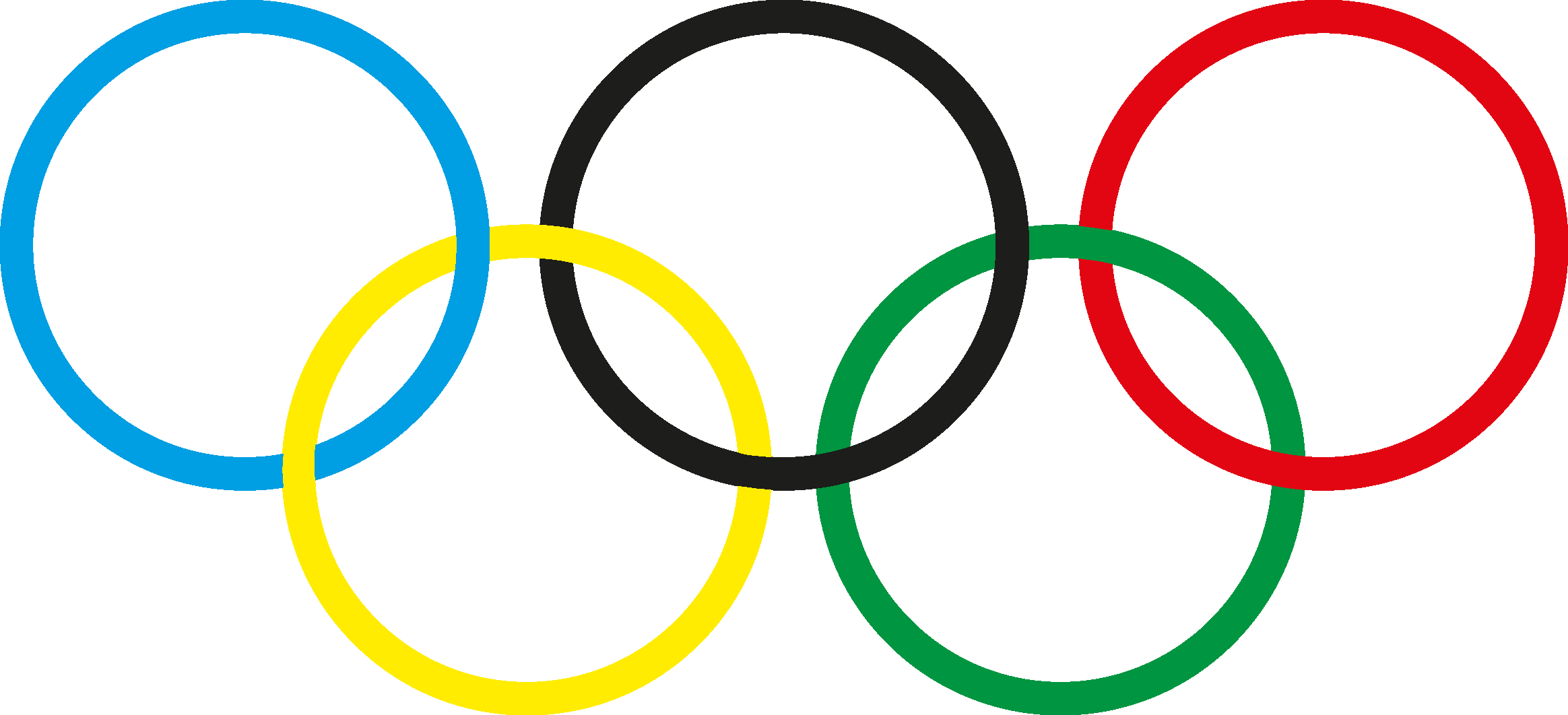 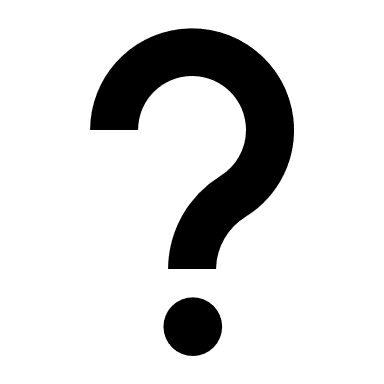 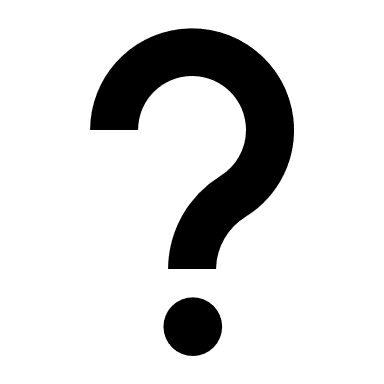 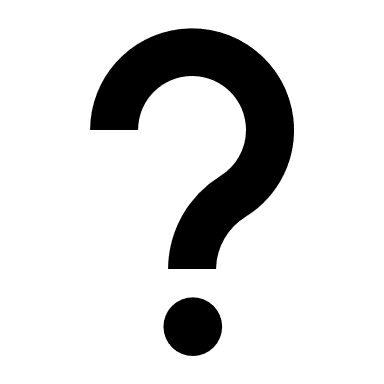 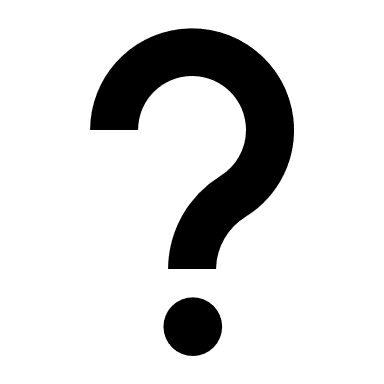 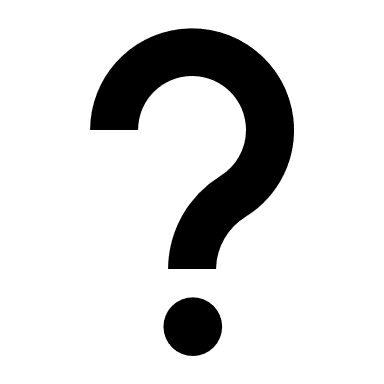 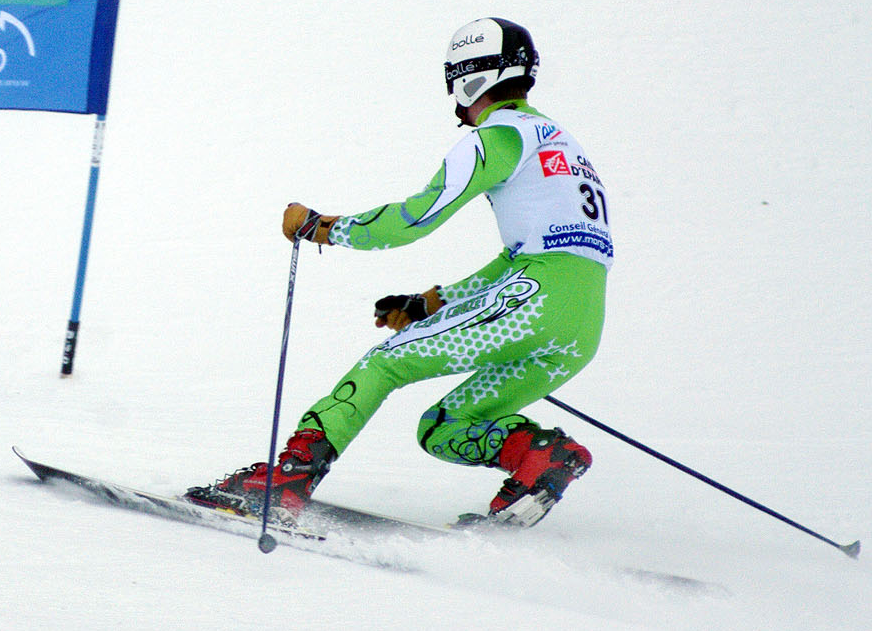 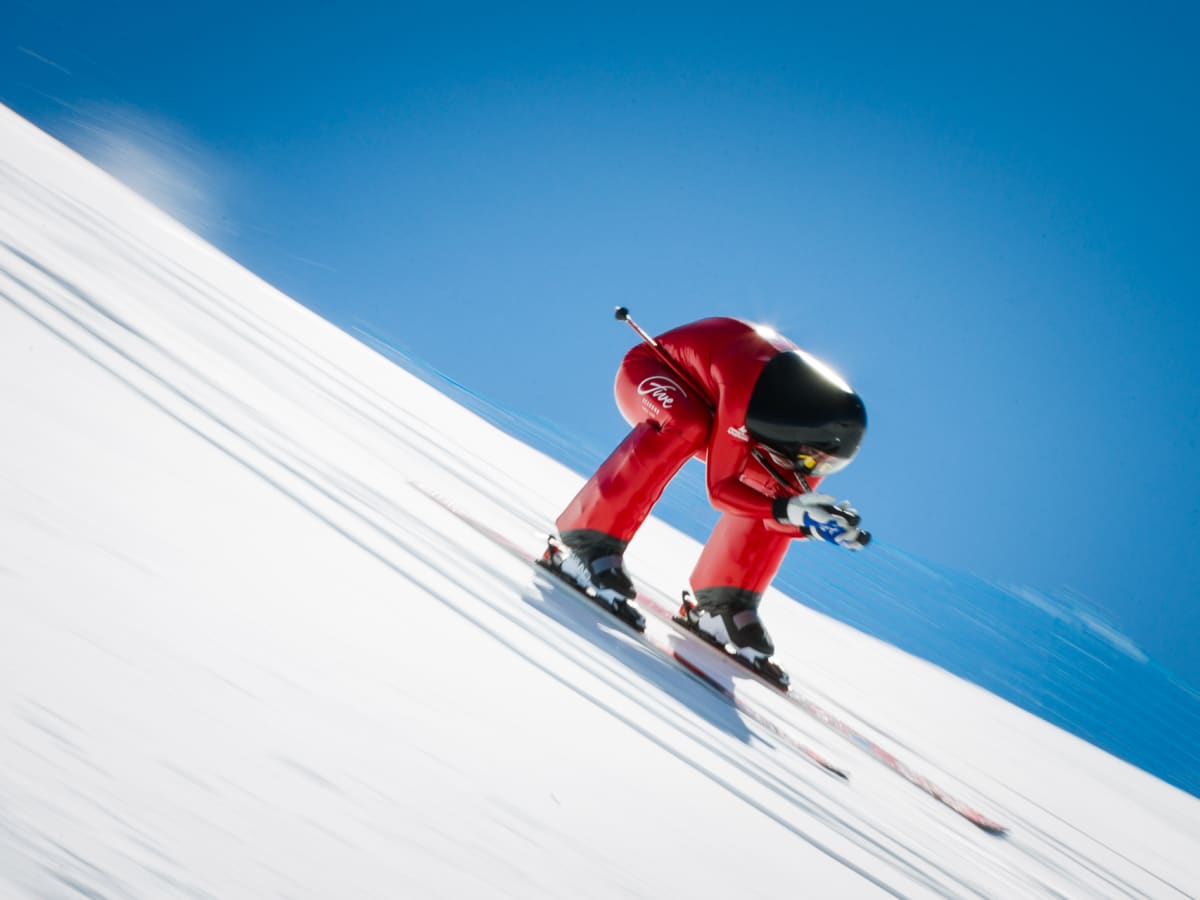 Telemarkové lyžování
Rychlostní lyžování
2018 – podána žádost o začlenění do olympijského programu 2022
OH 1992 – ukázkový sport
Příliš nebezpečné
Zamítnuto
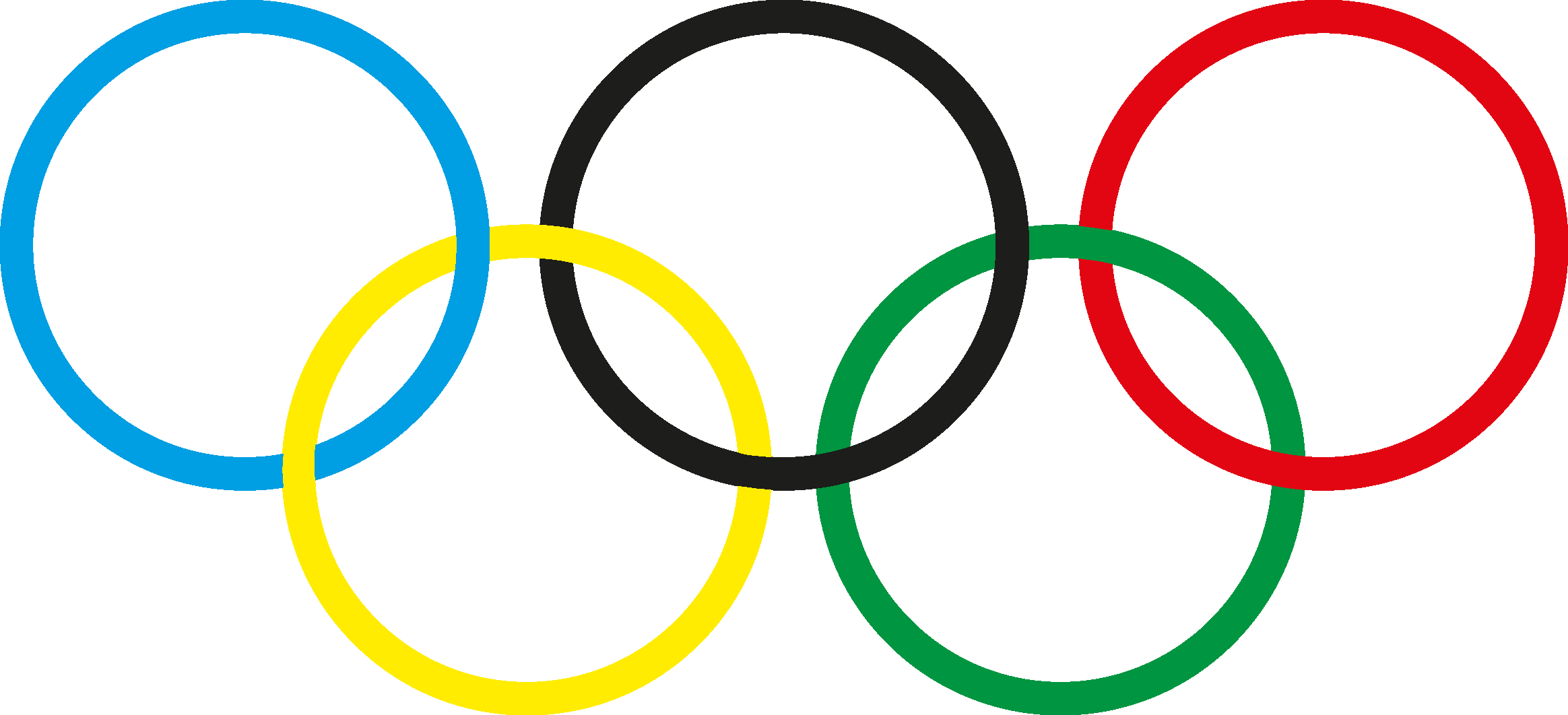 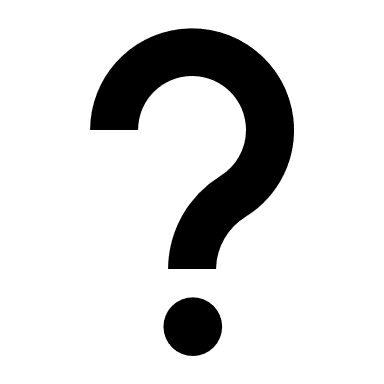 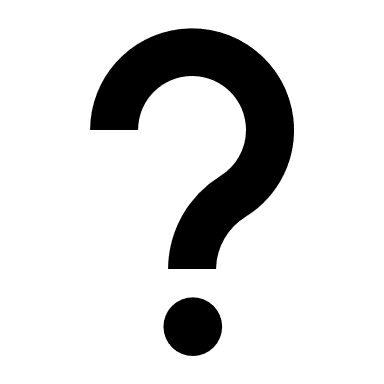 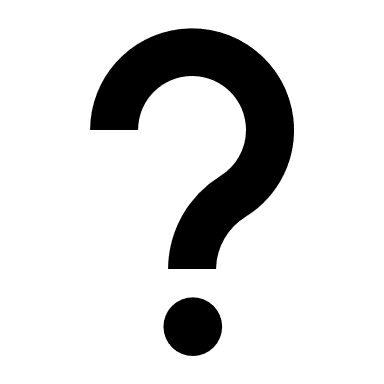 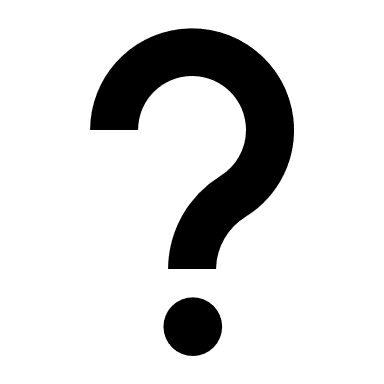 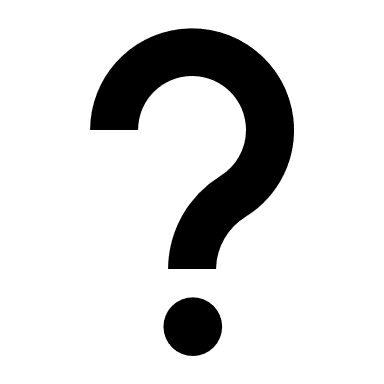 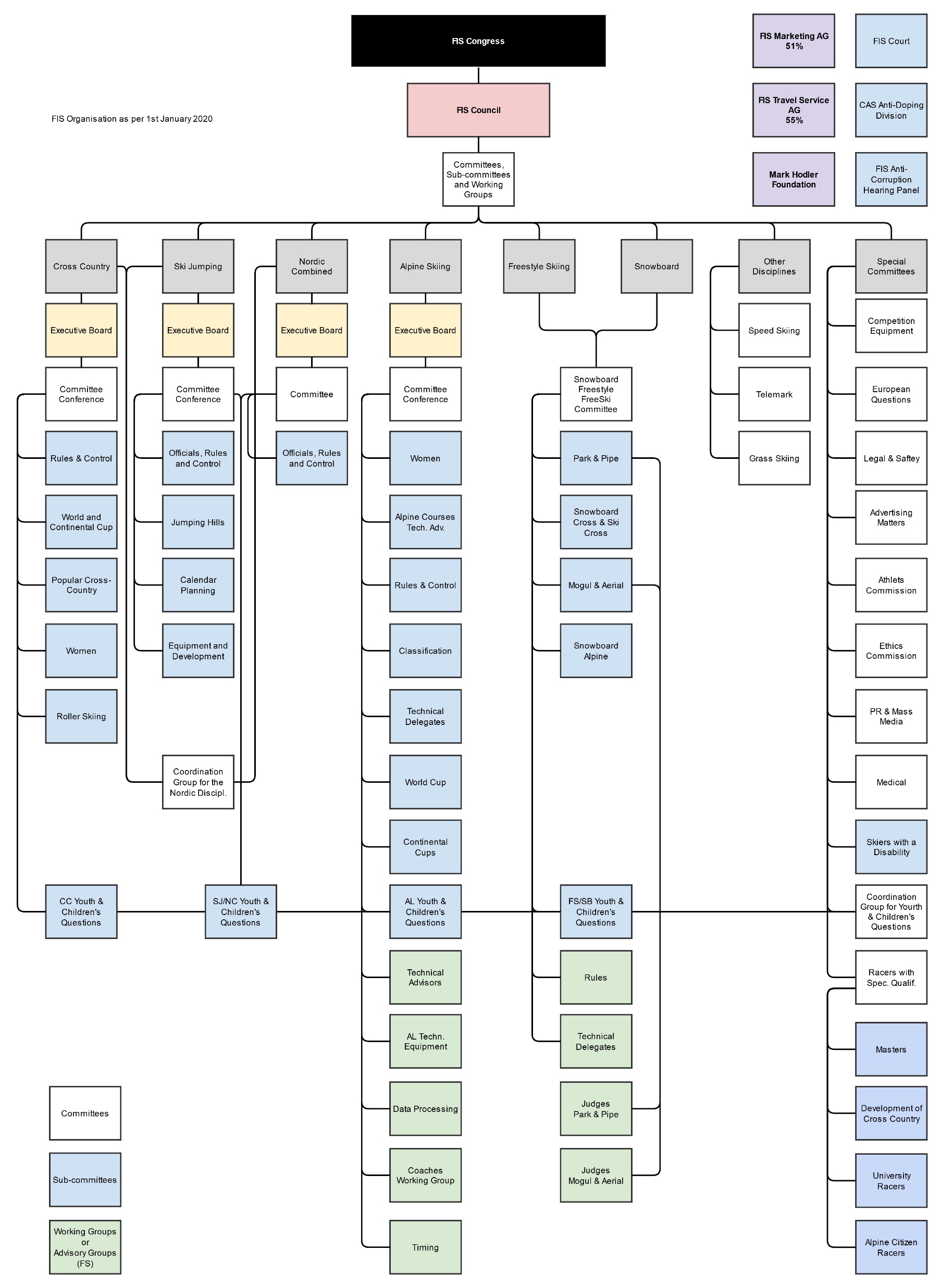 ORGANIZAČNÍ STRUKTURA
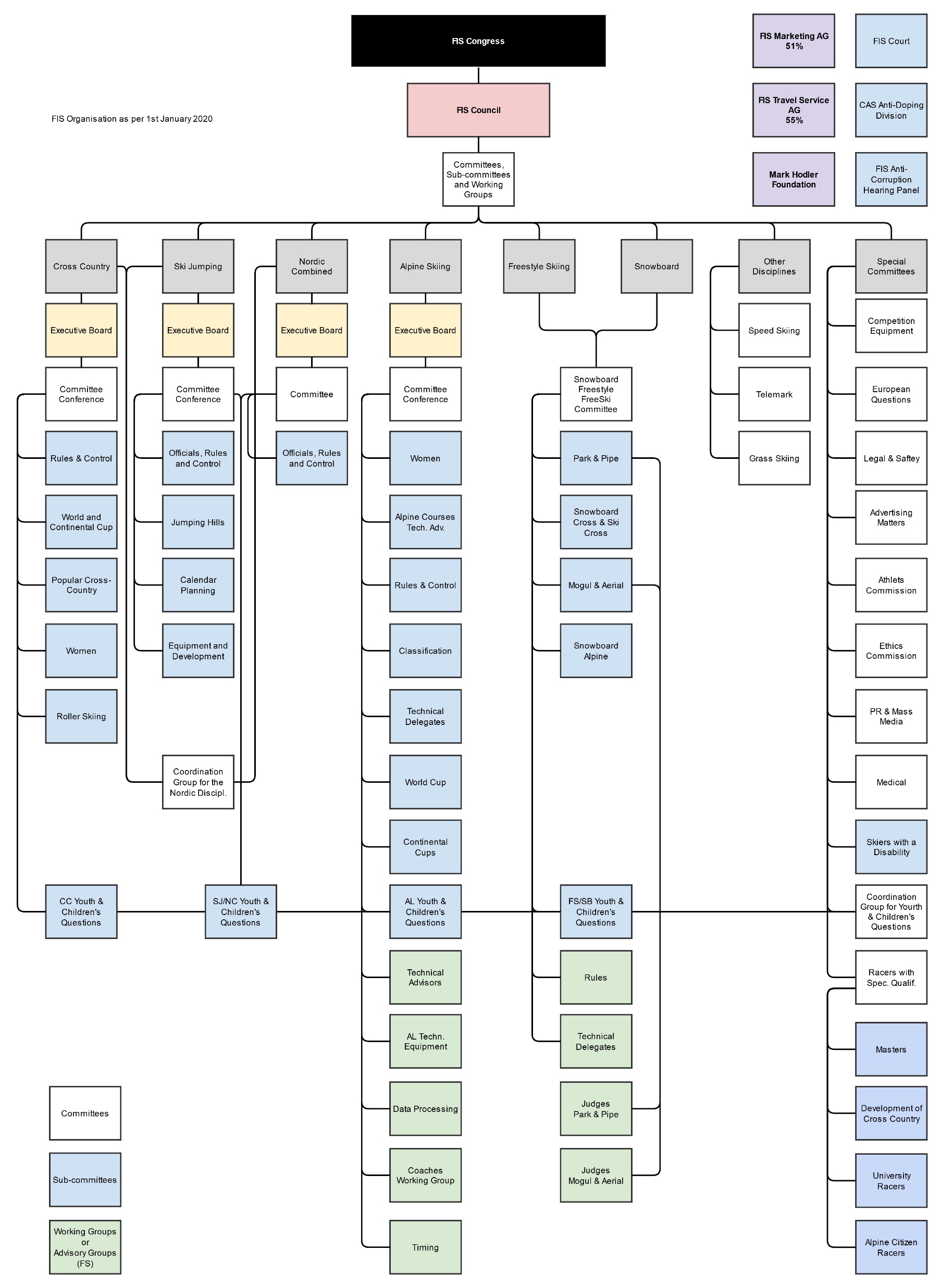 ORGANIZAČNÍ STRUKTURA
Kongres 
 valné shromáždění členských asociací
 nejvyšší orgán FIS 
 činnosti: 
změny stanov 
rozhodování o ročním rozpočtu 
přijímání a vylučování disciplín FIS 
 řádný kongres 
 mimořádný kongres
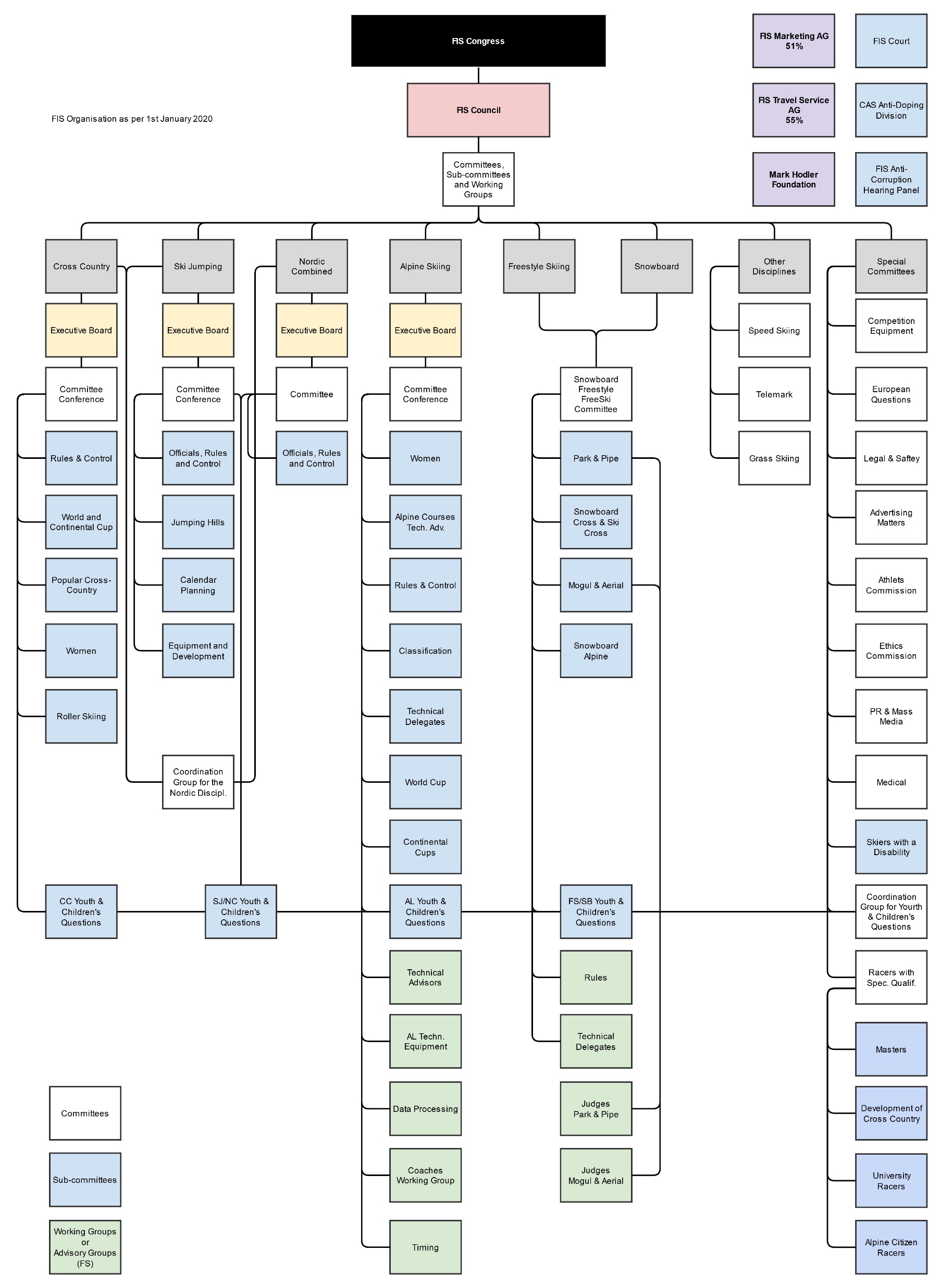 ORGANIZAČNÍ STRUKTURA
Rada
 nejvyšší orgán FIS mezi zasedáními kongresu
 odpovídá se kongresu
 činnosti: 
pravidla a předpisy FIS, včetně mezinárodních soutěžních pravidel
rozhoduje o pořádání mistrovství světa
Světový pohár
rozdělování přijatých poplatků mezi malé a rozvíjející se členské asociace
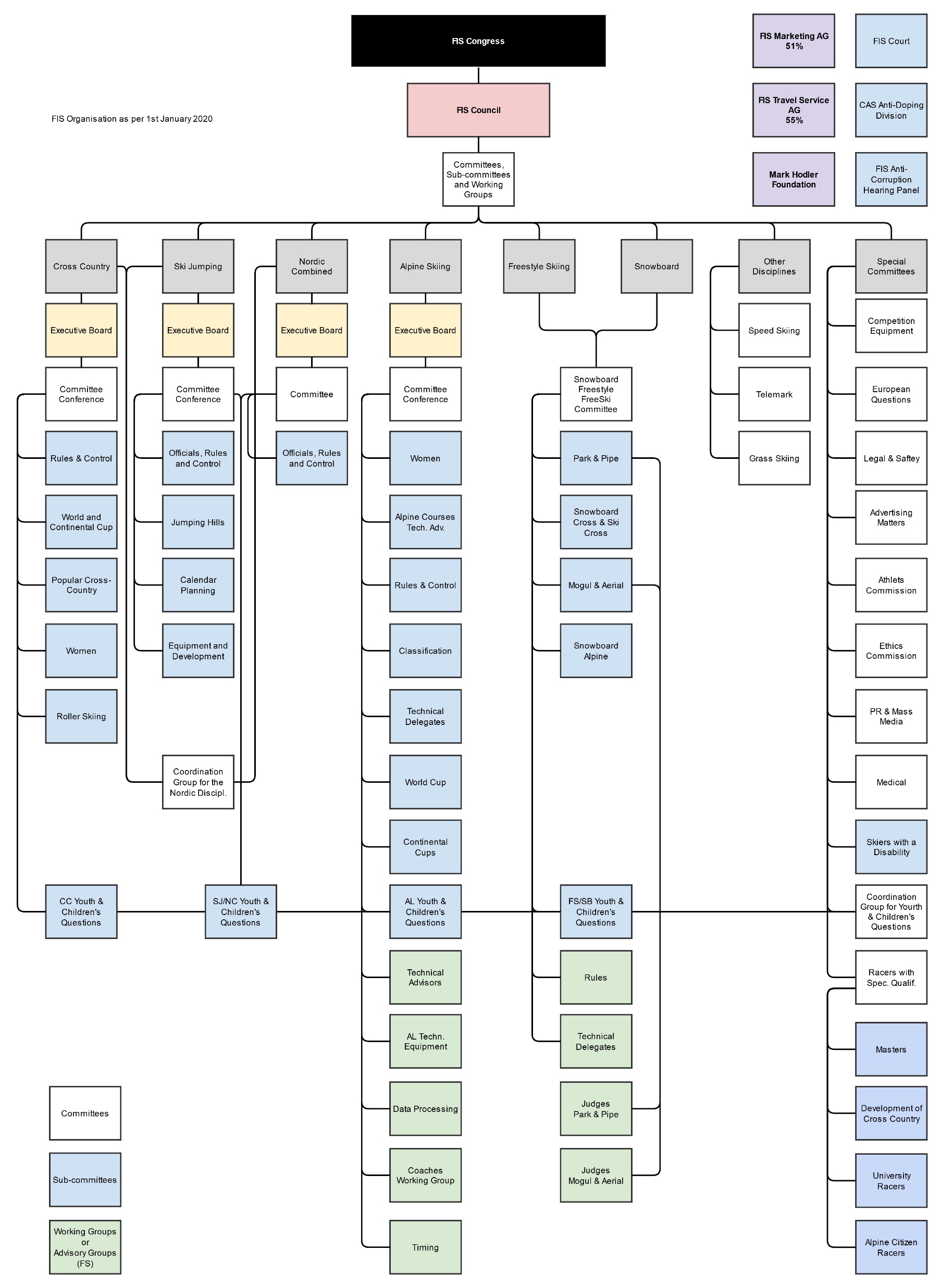 ORGANIZAČNÍ STRUKTURA
Výkonný výbor
 zabývá se všemi naléhavými záležitostmi mezi zasedáními rady
 činnosti: 
přijímá všechna nezbytná rozhodnutí v naléhavých záležitostech, o nichž by jinak rozhodovala rada
přijímá veškerá rozhodnutí o dopingových záležitostech
zabývá se takovými záležitostmi, které na něj delegoval kongres nebo rada
 všechna jeho rozhodnutí musí schválit rada na příštím zasedání
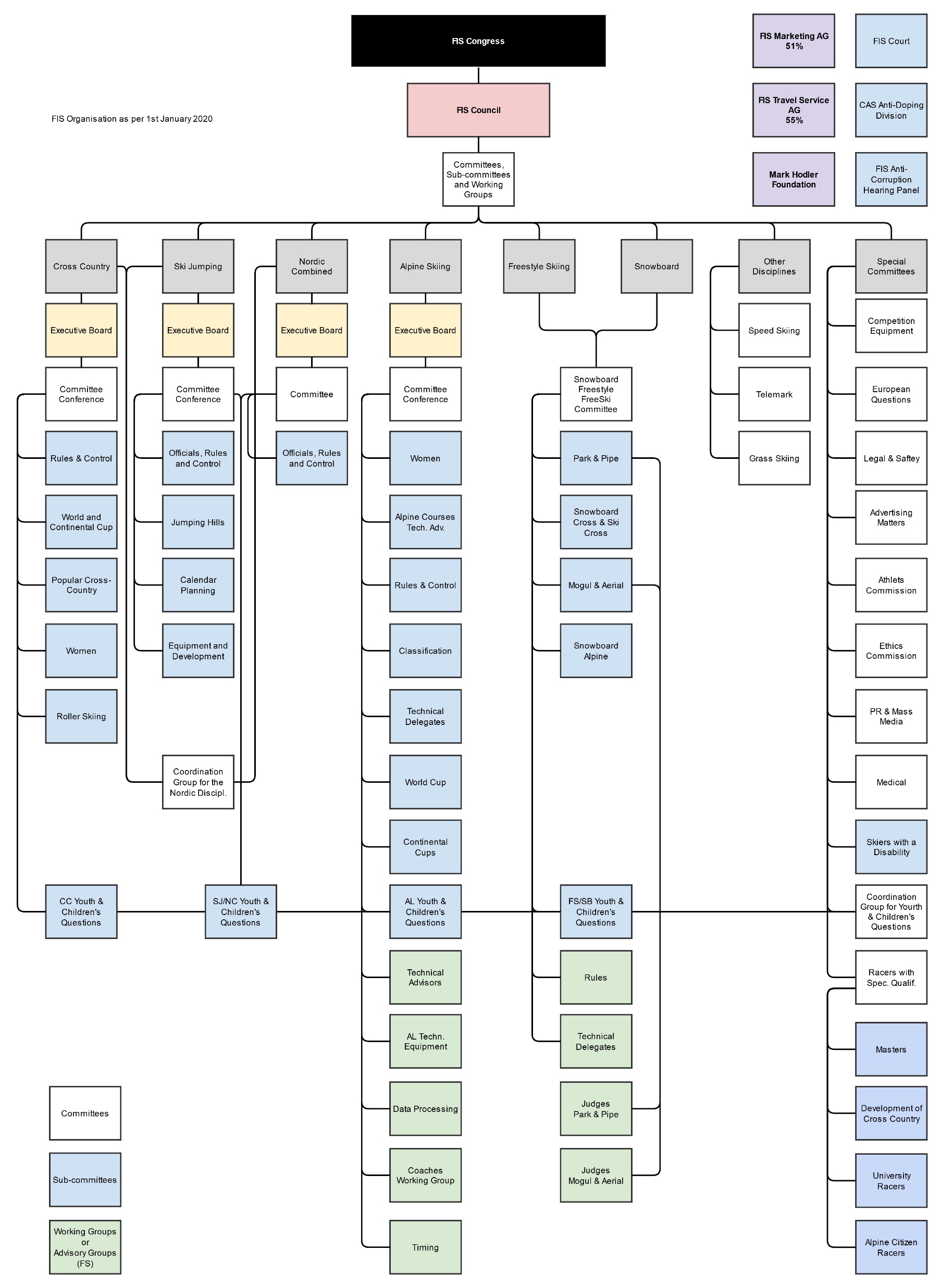 ORGANIZAČNÍ STRUKTURA
Prezident
 vede FIS a zastupuje FIS vůči členským asociacím, veřejnosti, státním orgánům a mezinárodním sportovním organizacím

Generální tajemník

Další výbory
SPOLUPRÁCE / PARTNERSTVÍ
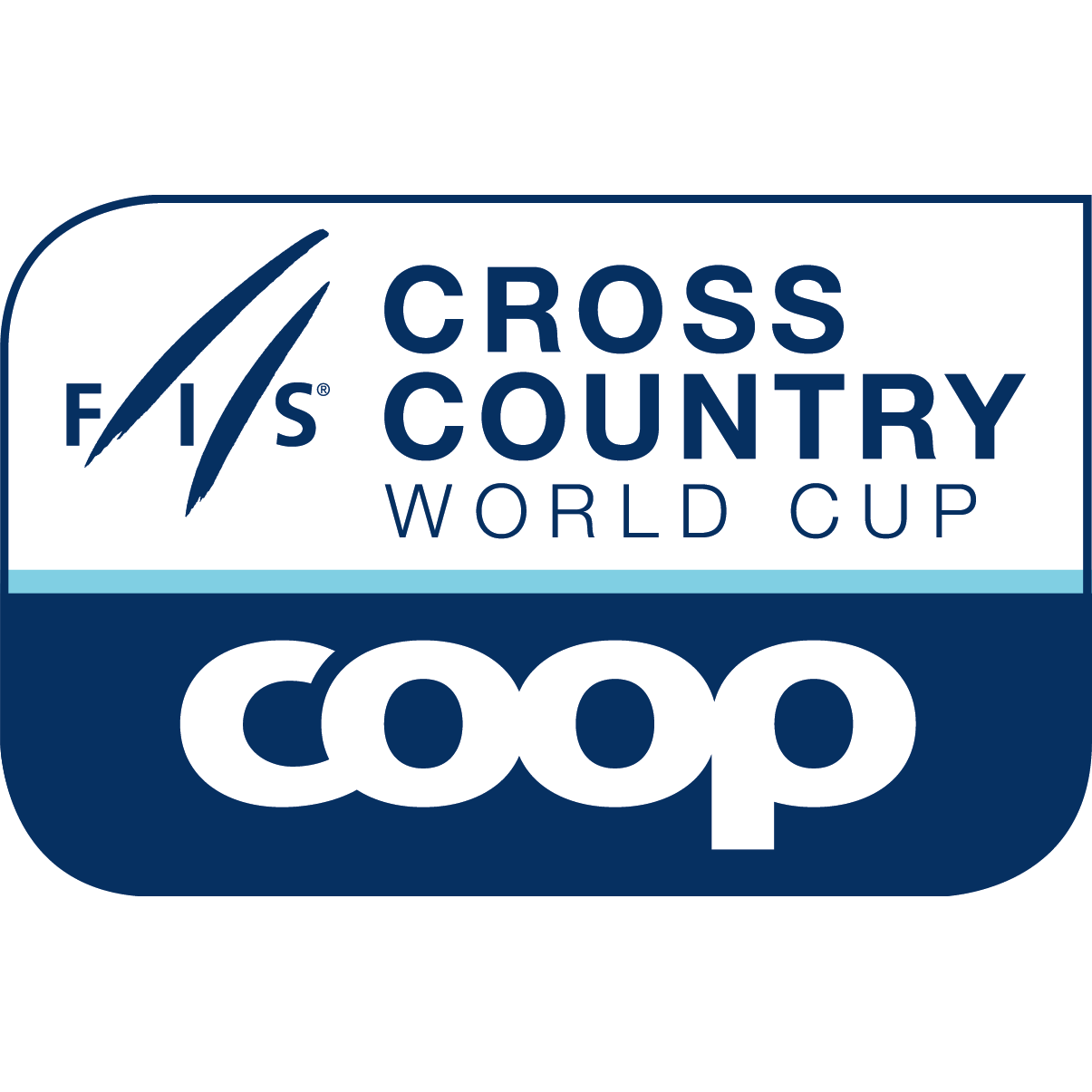 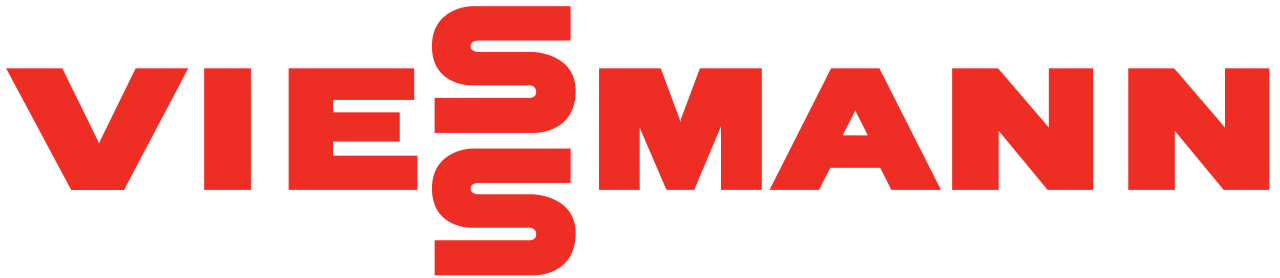 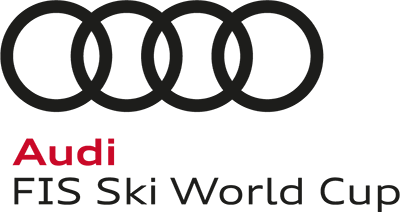 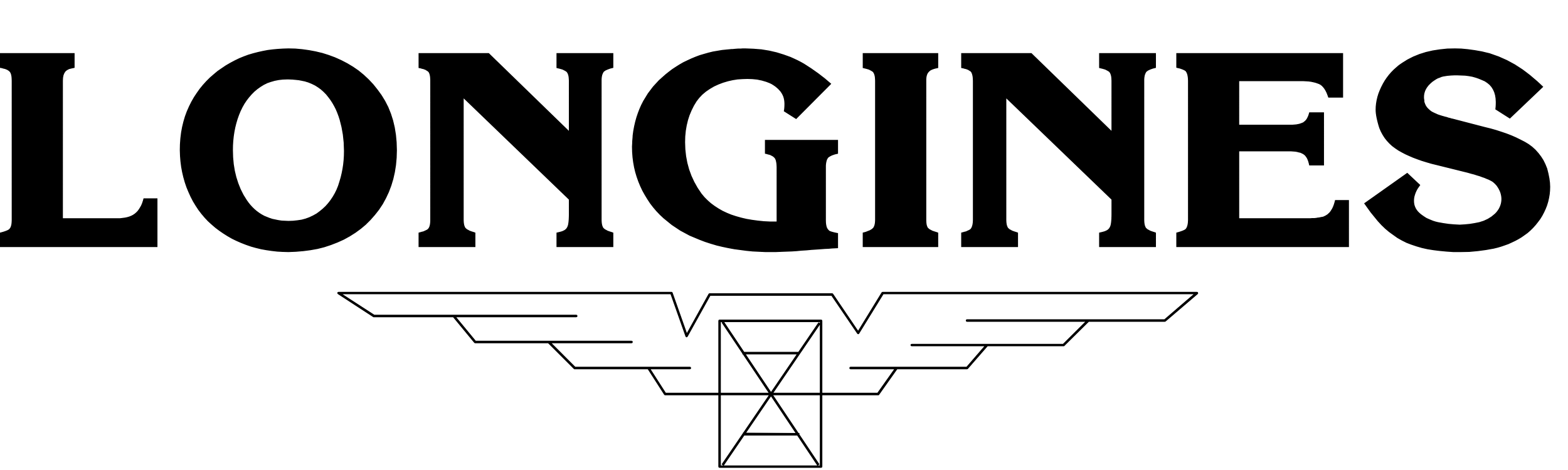 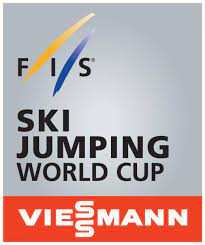 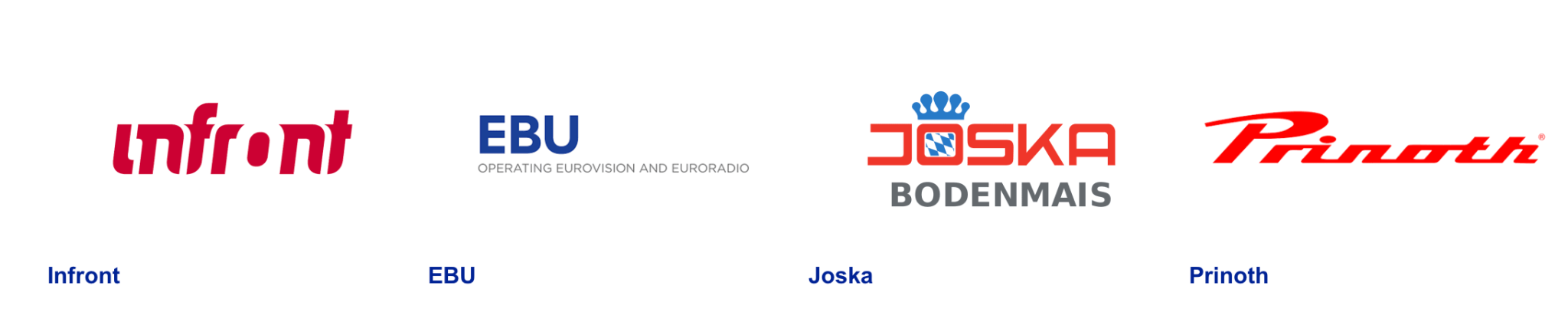 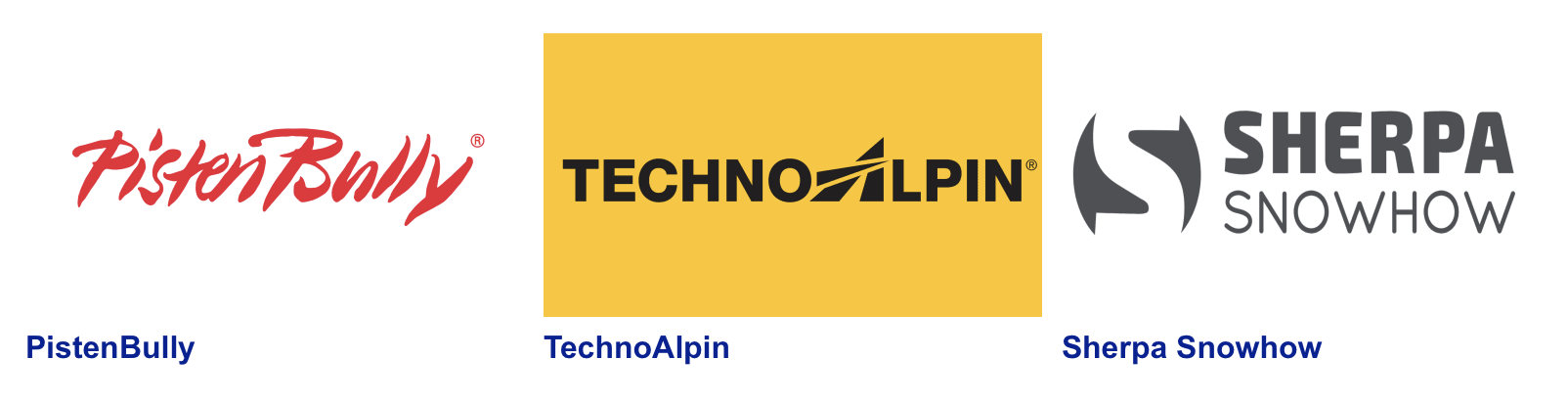 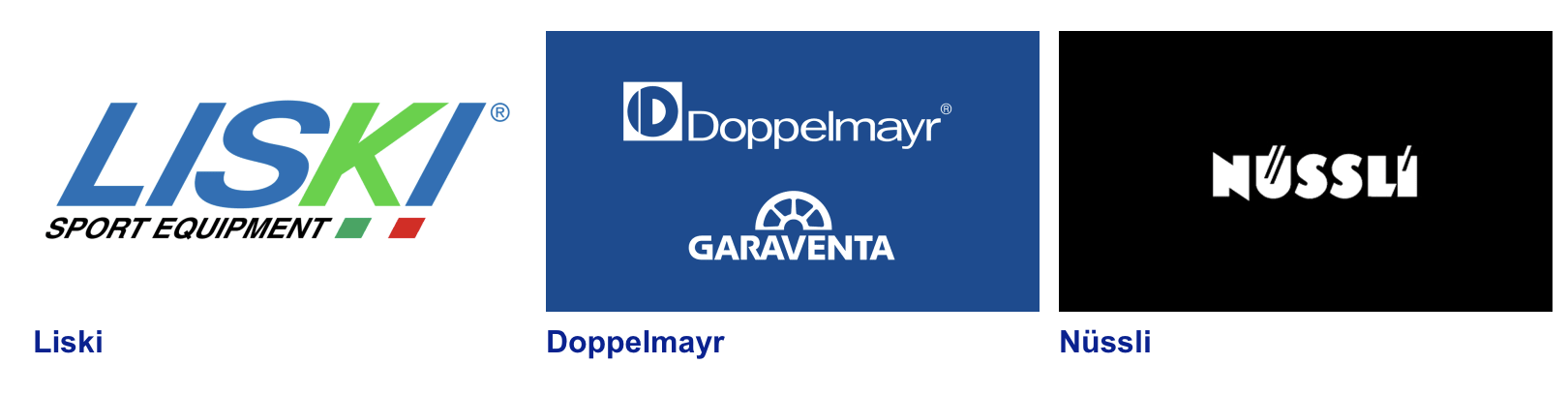 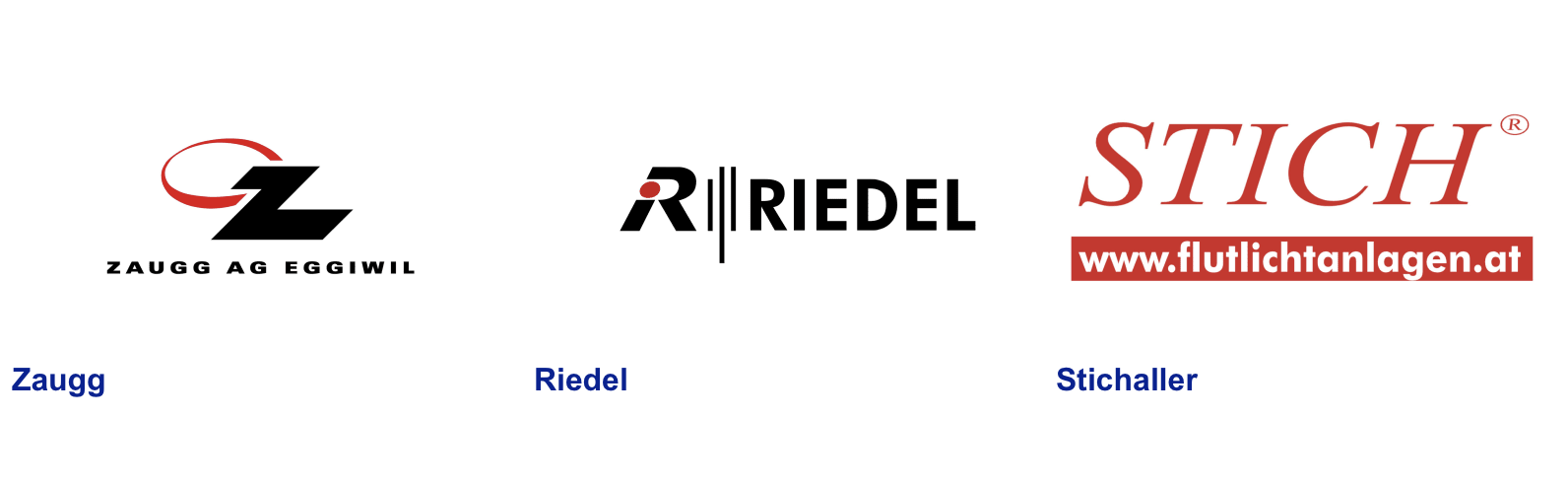 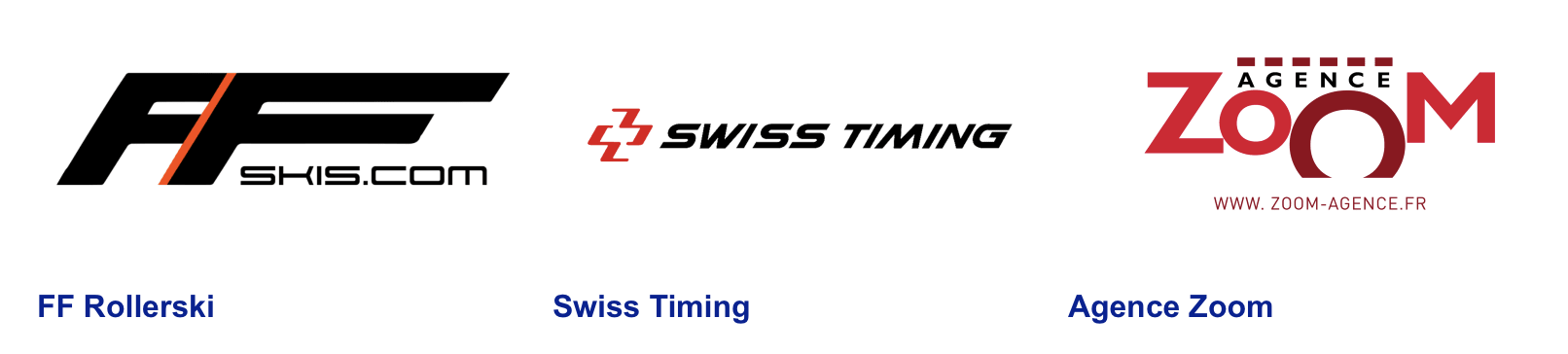 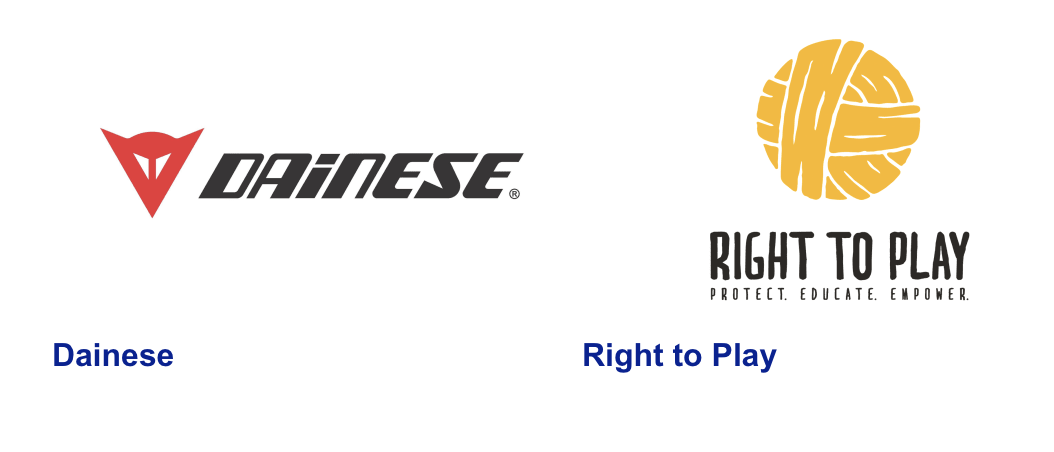 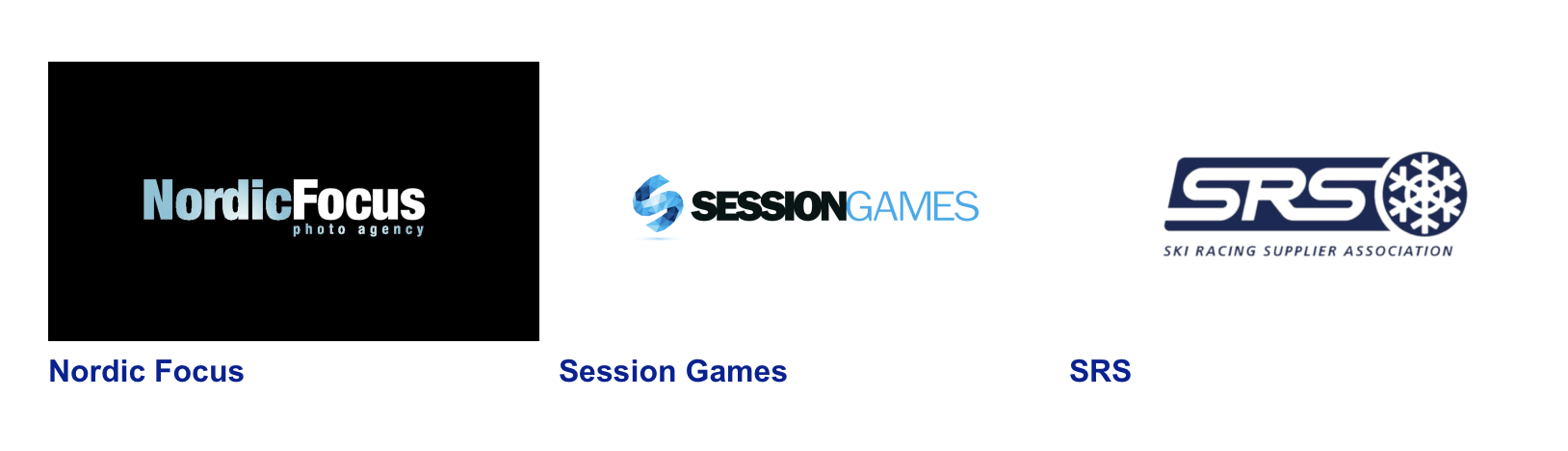 IMPAKT NA SPOLEČNOST
FIS Rainforest Initiative
Snížit celkový dopad činností FIS na životní prostředí a klima
Vzdělávat ohledně opatření v oblasti klimatu
Podporovat udržitelnou a odpovědnou spotřebu
Prosazovat udržitelnost a opatření v oblasti klimatu prostřednictvím komunikace
Zakotvení udržitelnosti a klimatické neutrality ve správě FIS
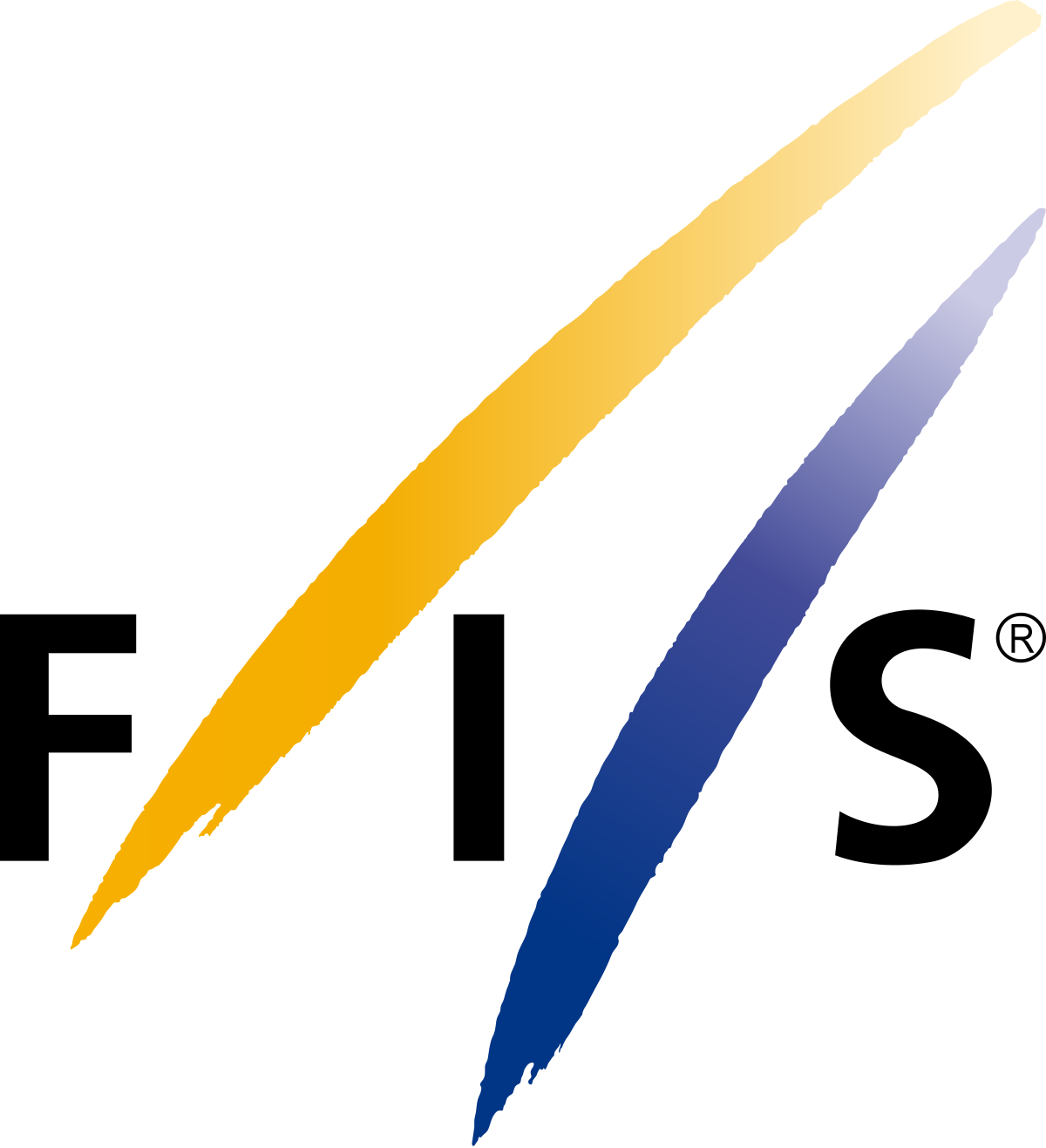 IMPAKT NA SPOLEČNOST
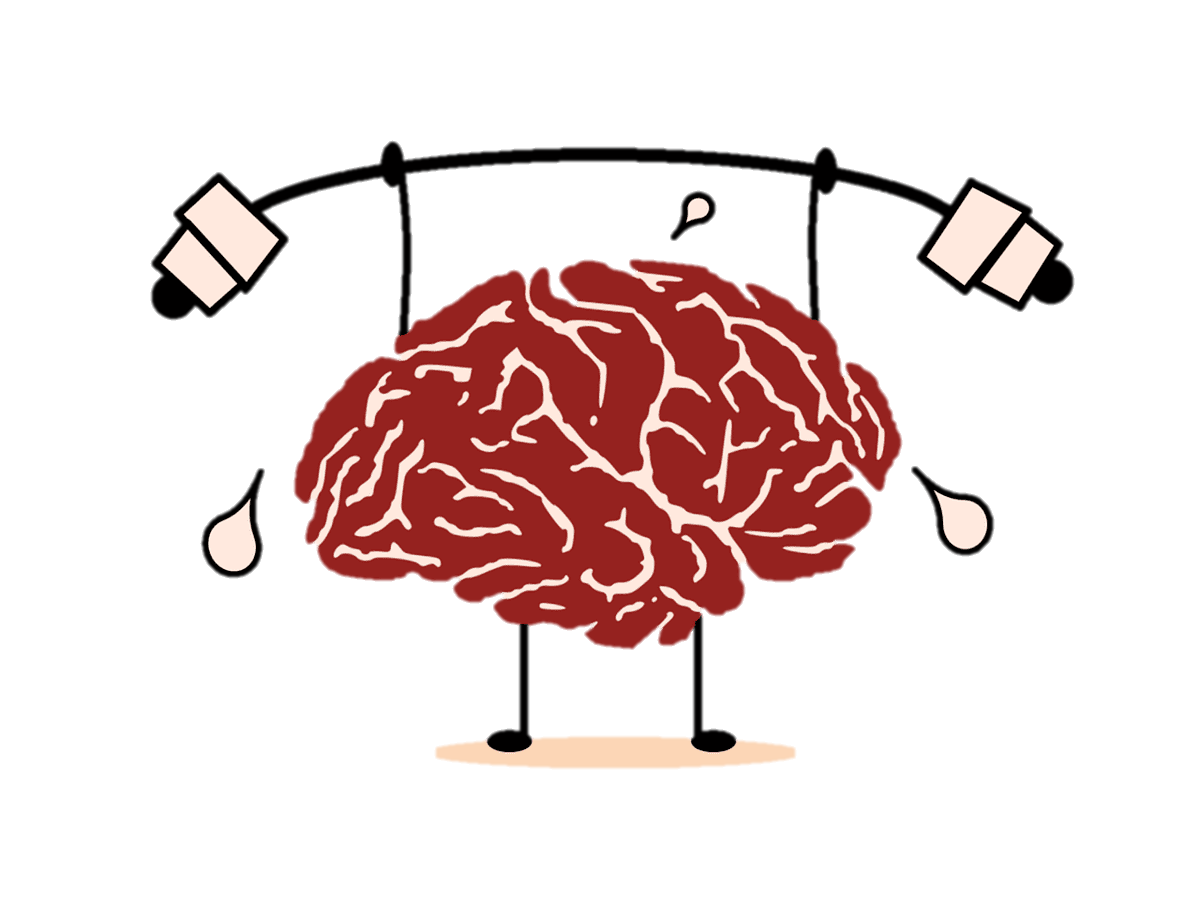 Mental Well Being
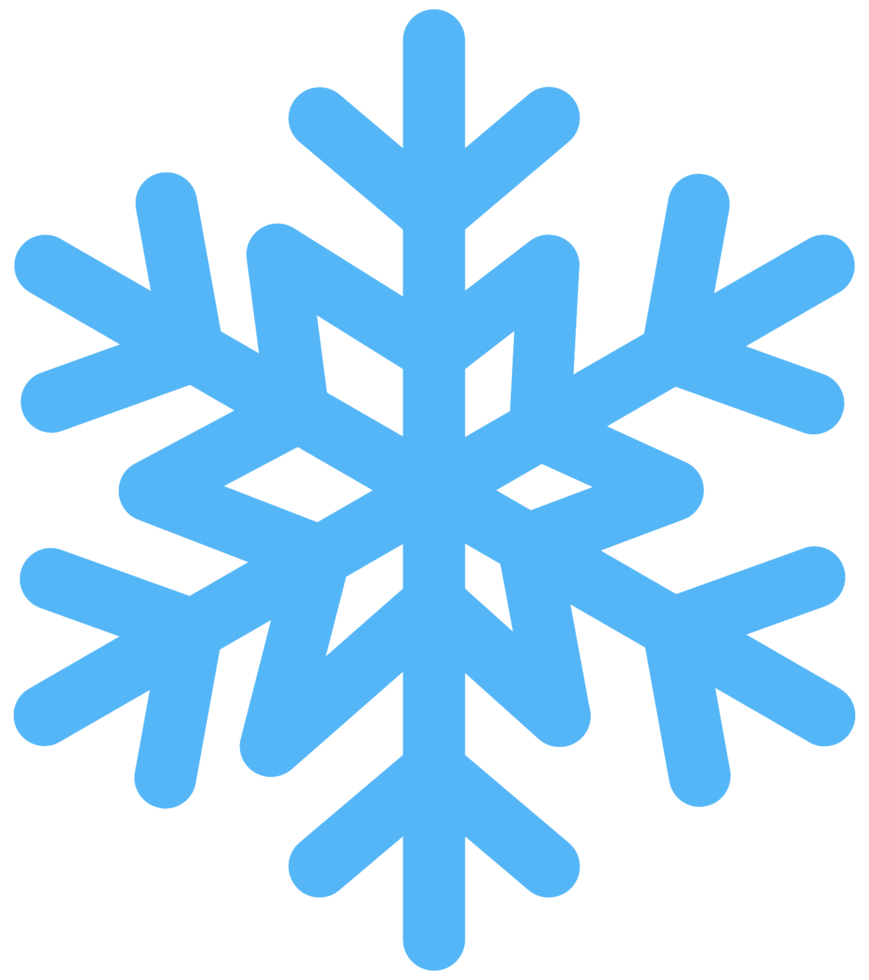 FIS Snow Safe Policy
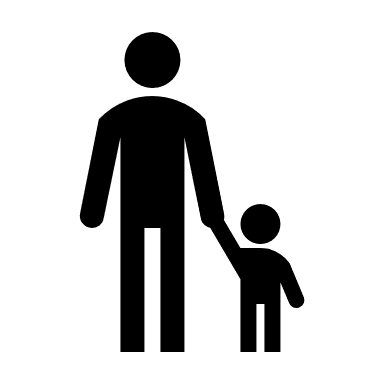 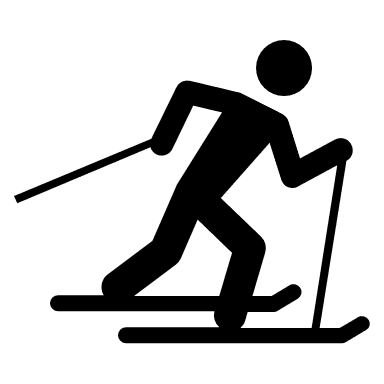 FIS Bring Children To The Snow
PŘÍJMY
Zimní OH (OWG) – 16,8%
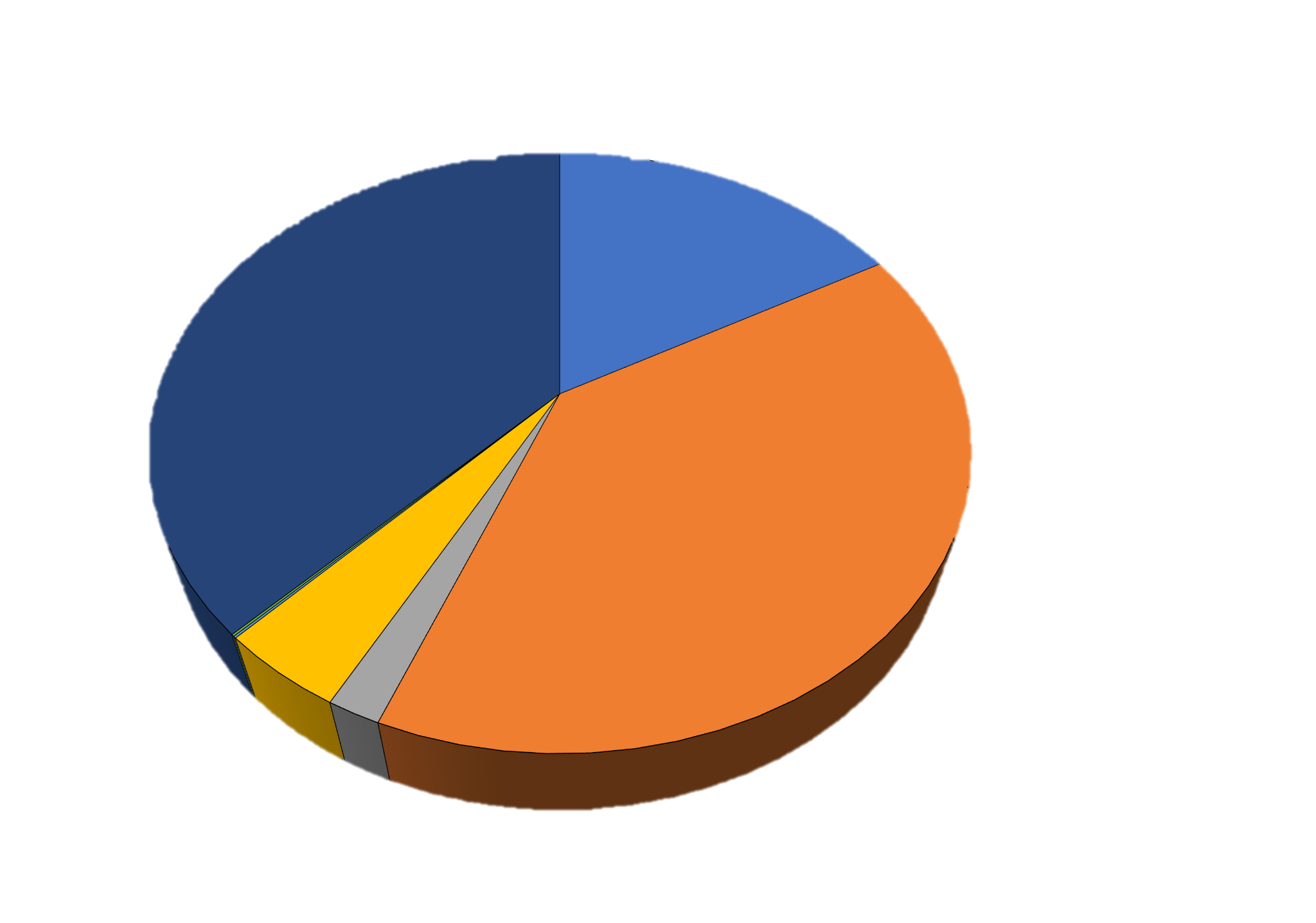 Cenné papíry – 37,7%
Krátkodobé vklady – 0,1%
Světové poháry – 39,2%
Prodej a jiné – 0,1%
Poplatky do NSA – 4,3%
Partneři – 1,8%
VÝDAJE
Poplatky – 1,0%
Cenné papíry– 19,4%
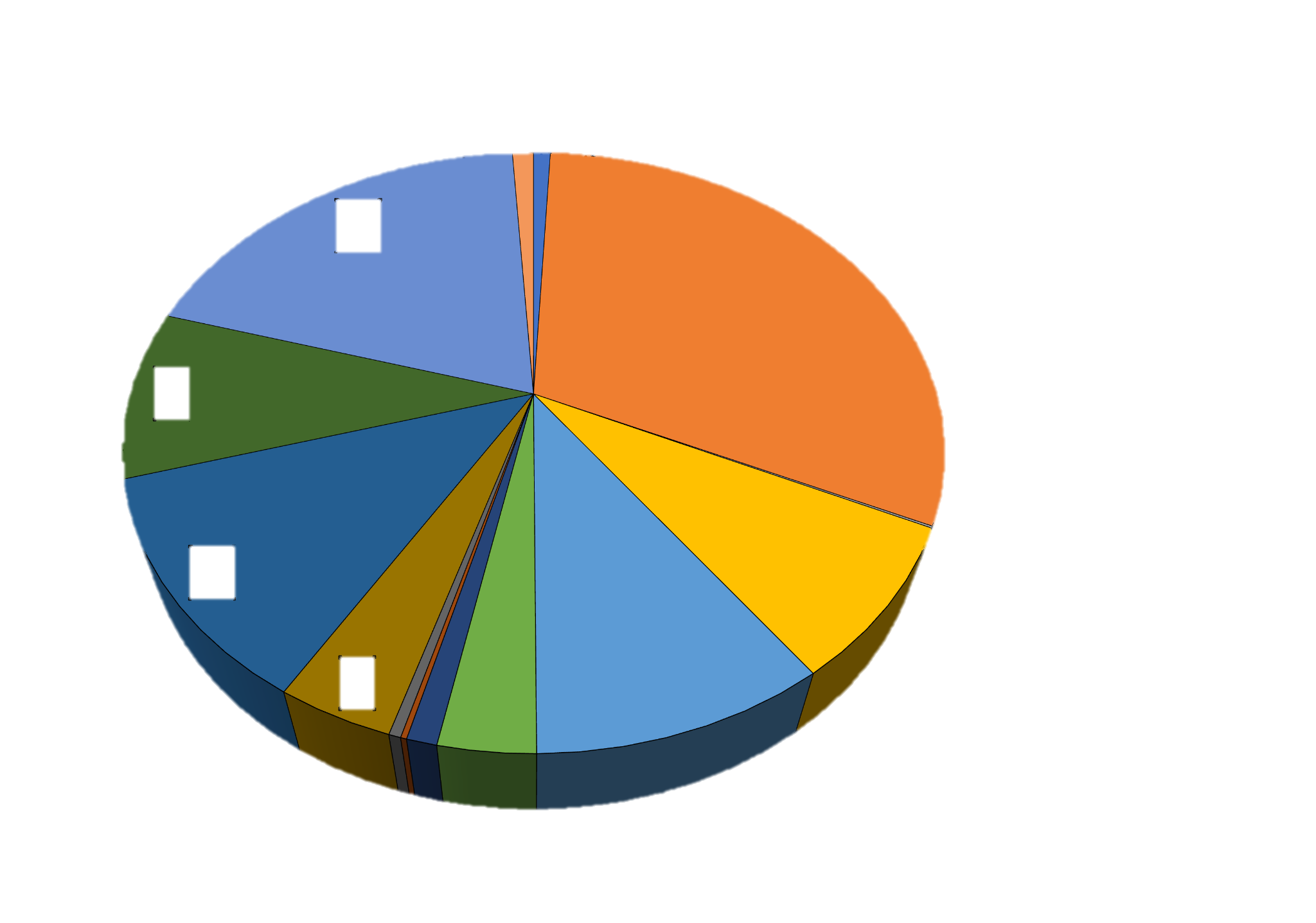 Zimní OH – 0,8%
Podpora NSA – 9,1%
Světové poháry – 31,1%
Partneři – 0,1%
Obchodní výdaje – 11,9%
Pracovníci administrativy – 8,1%
Soutěže – 3,9%
Technický personál – 9,8%
Výbory – 0,4%
Další zaměstnanci – 3,2%
Rada – 0,2%
Kongres – 1,0%
Sociální sítě
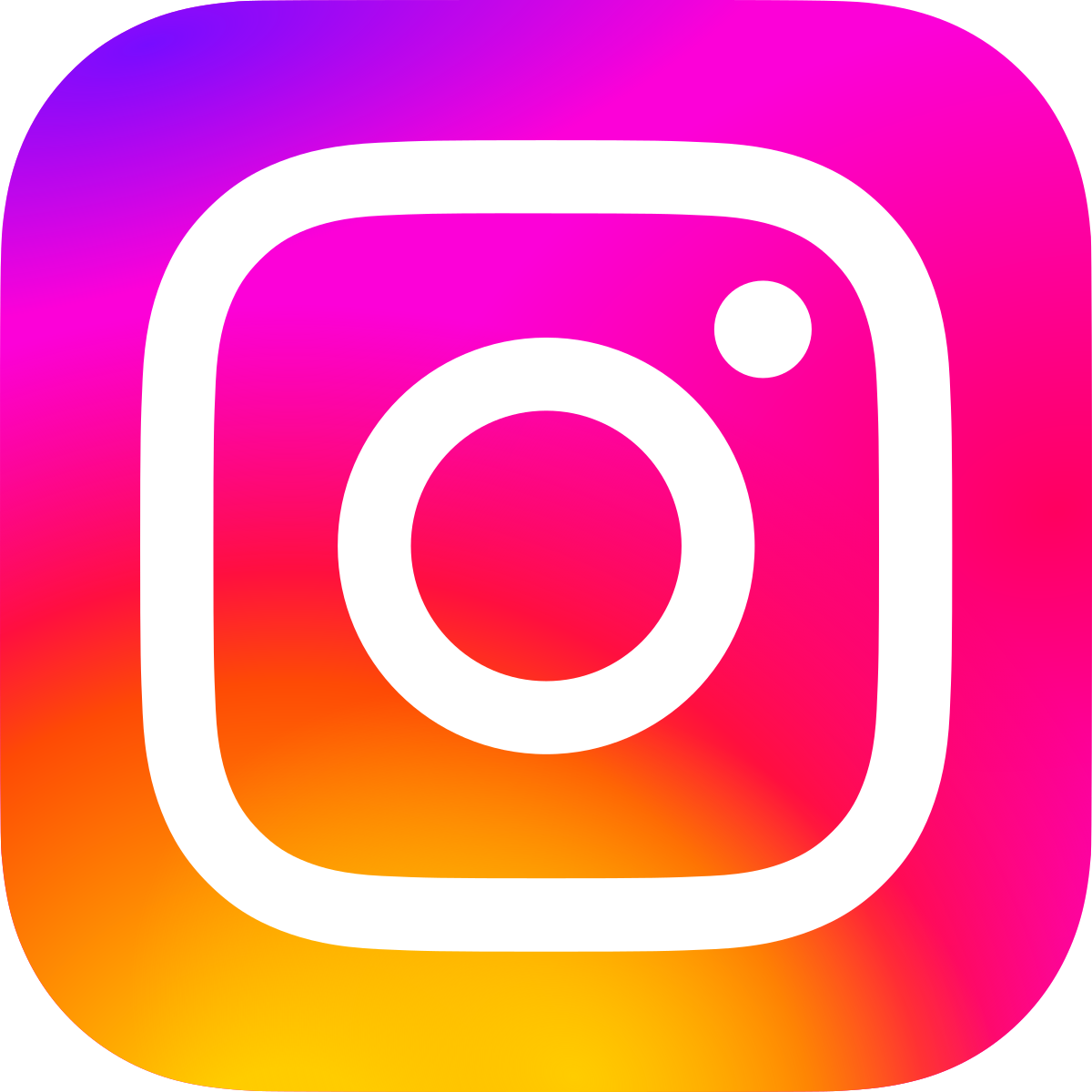 FIS APP
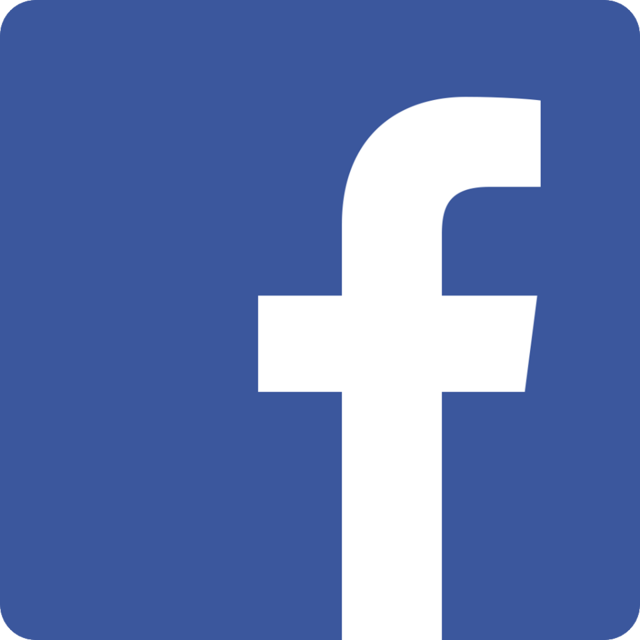 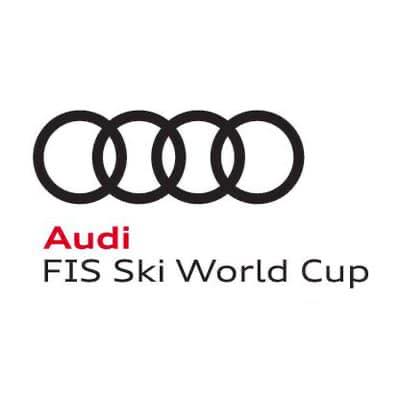 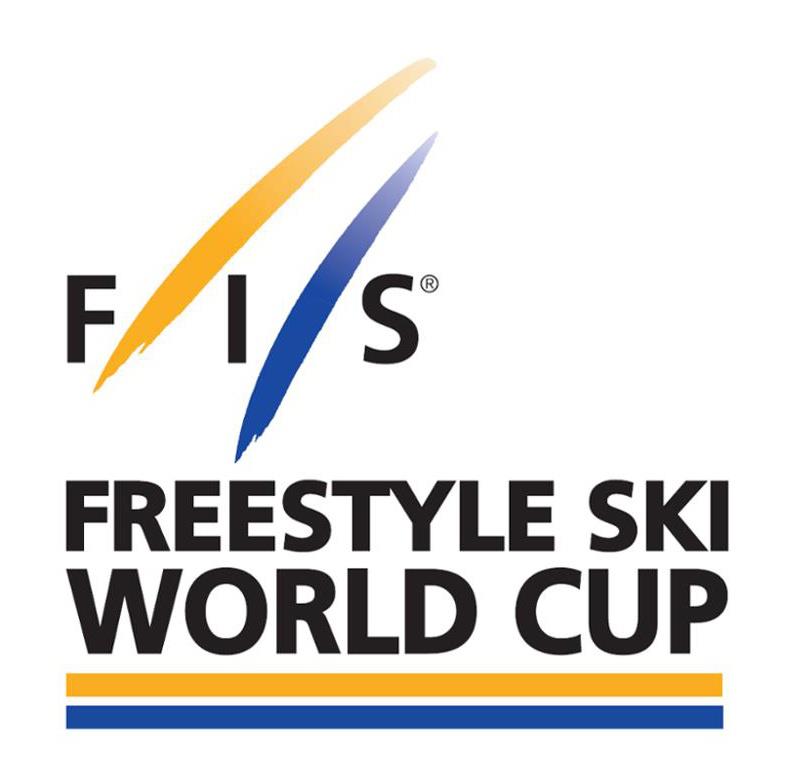 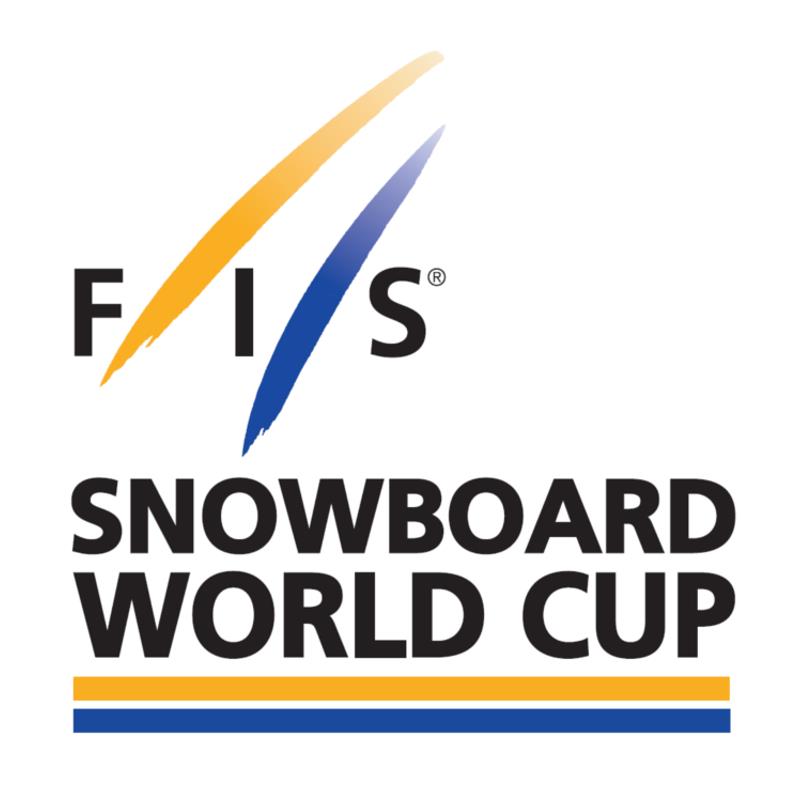 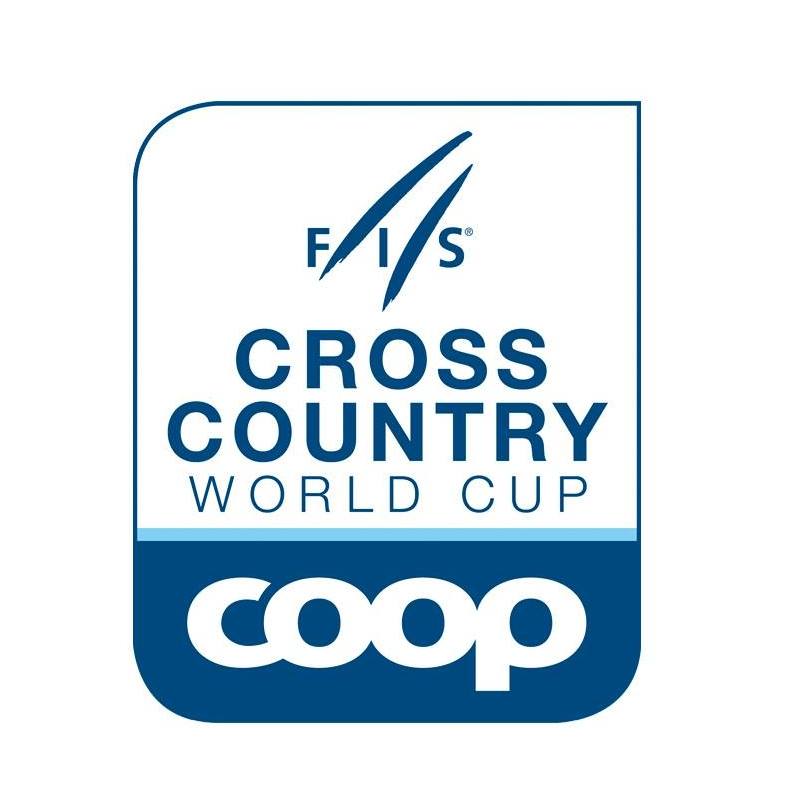 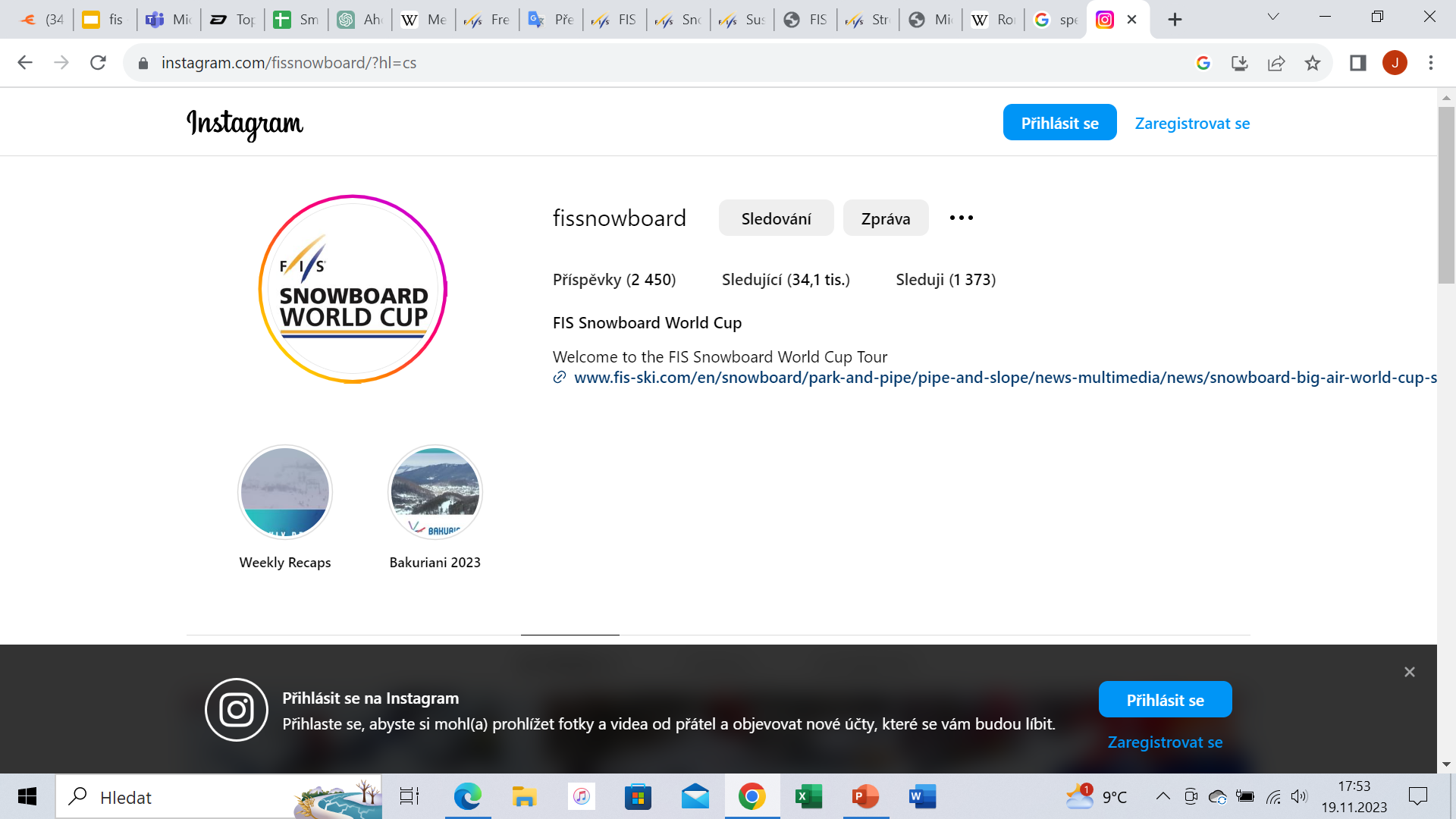 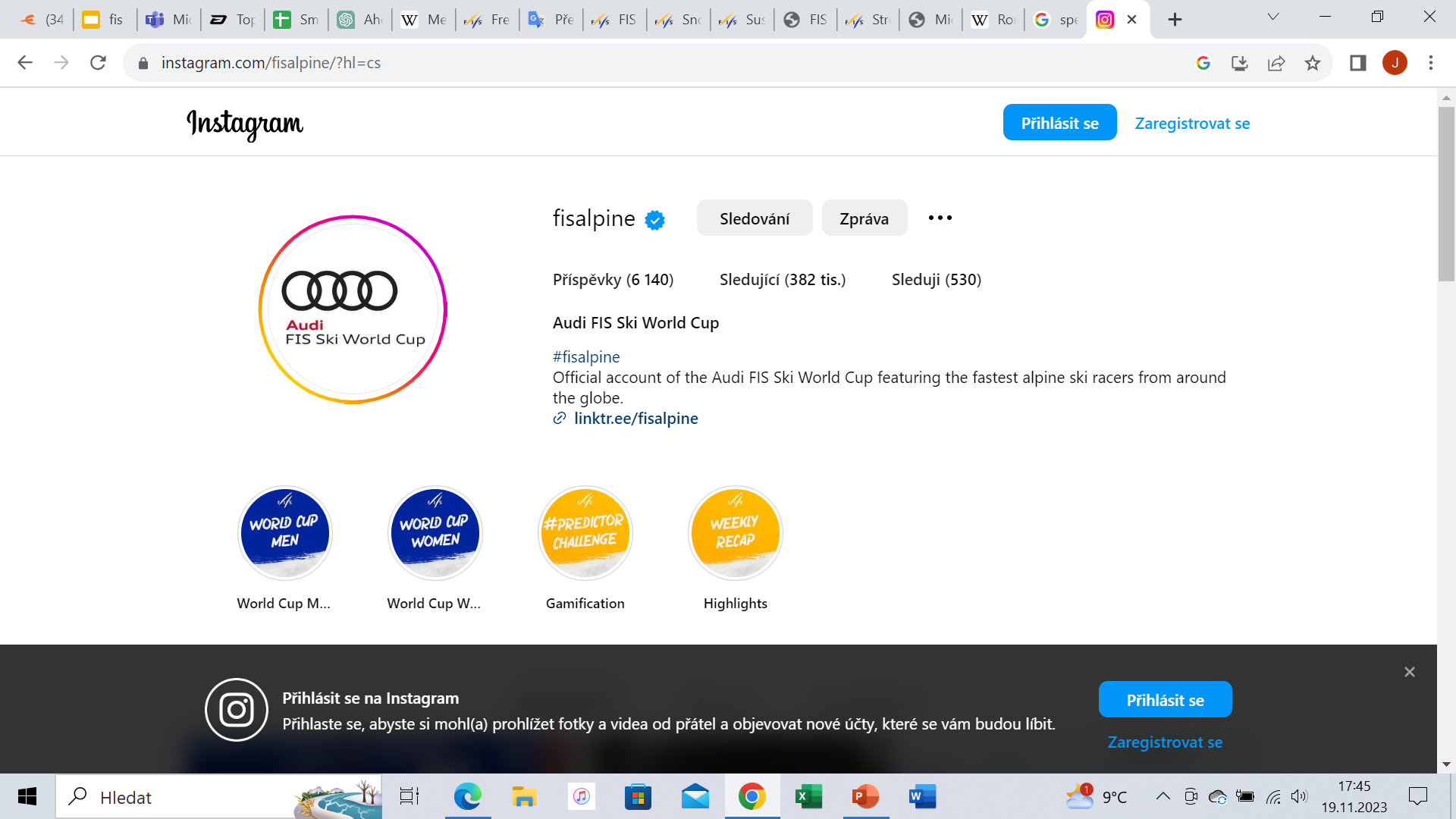 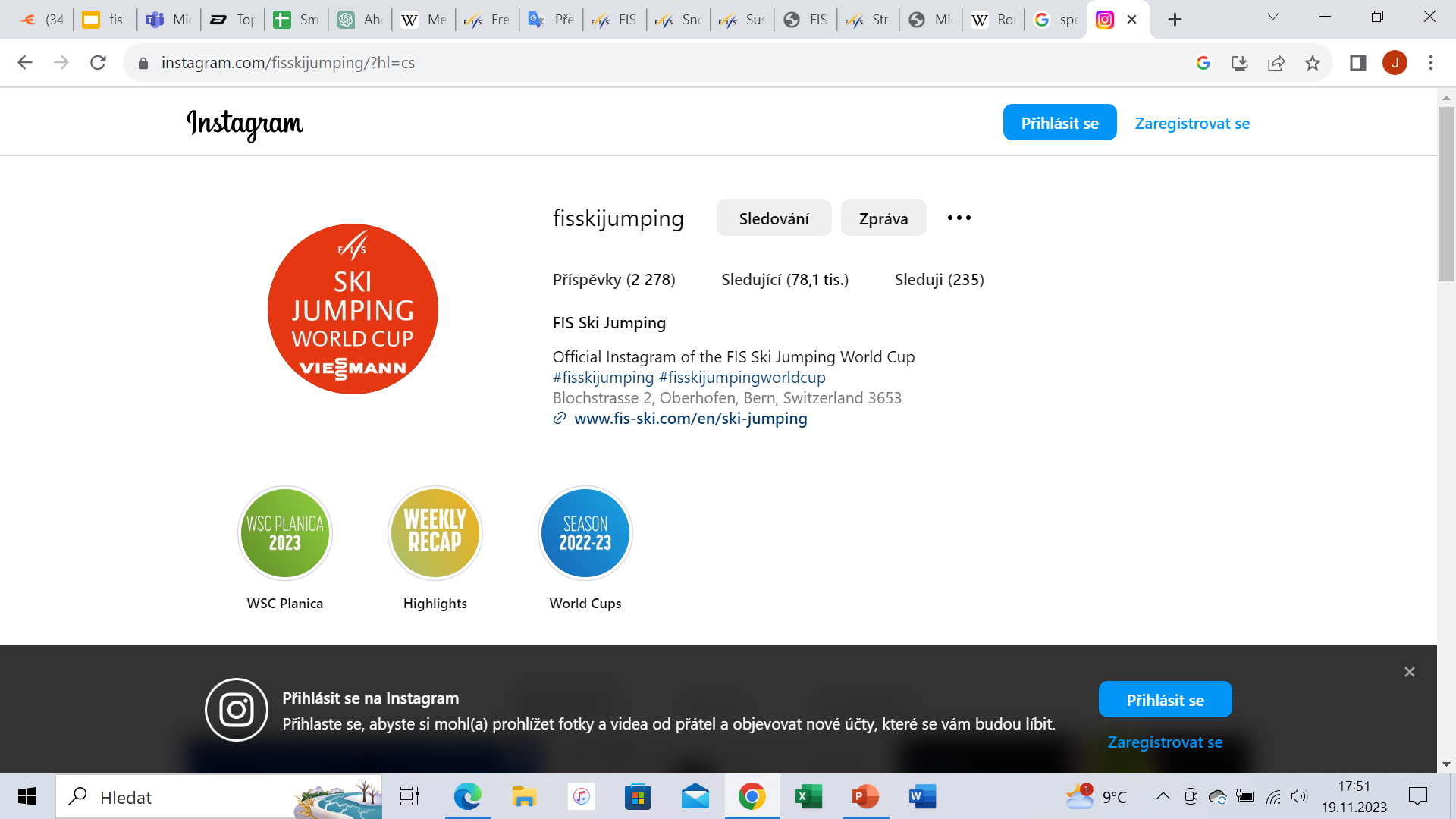 74 tis.
84 tis.
39 tis.
230 tis.
328 tis.
78 tis.
34 tis.
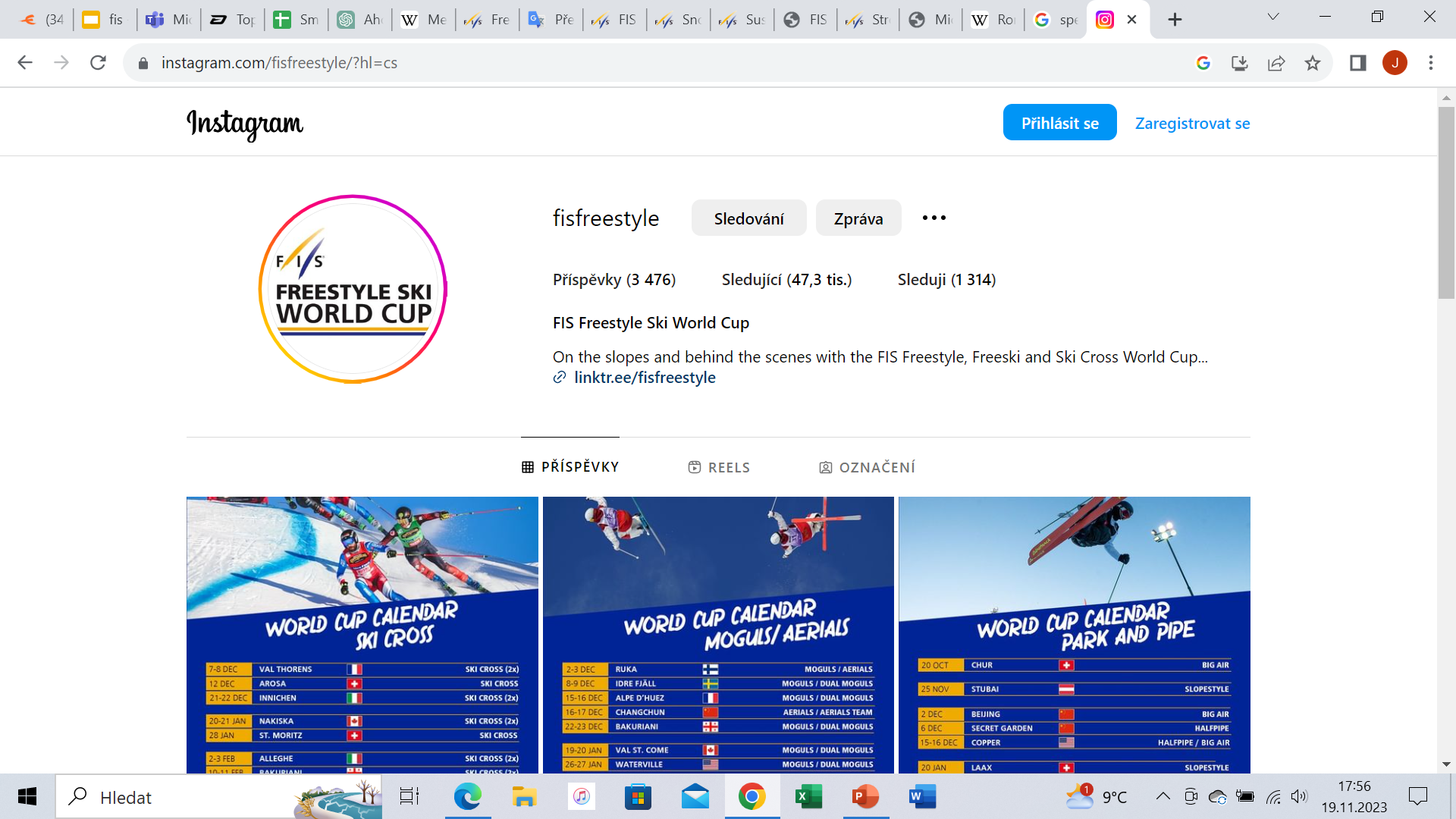 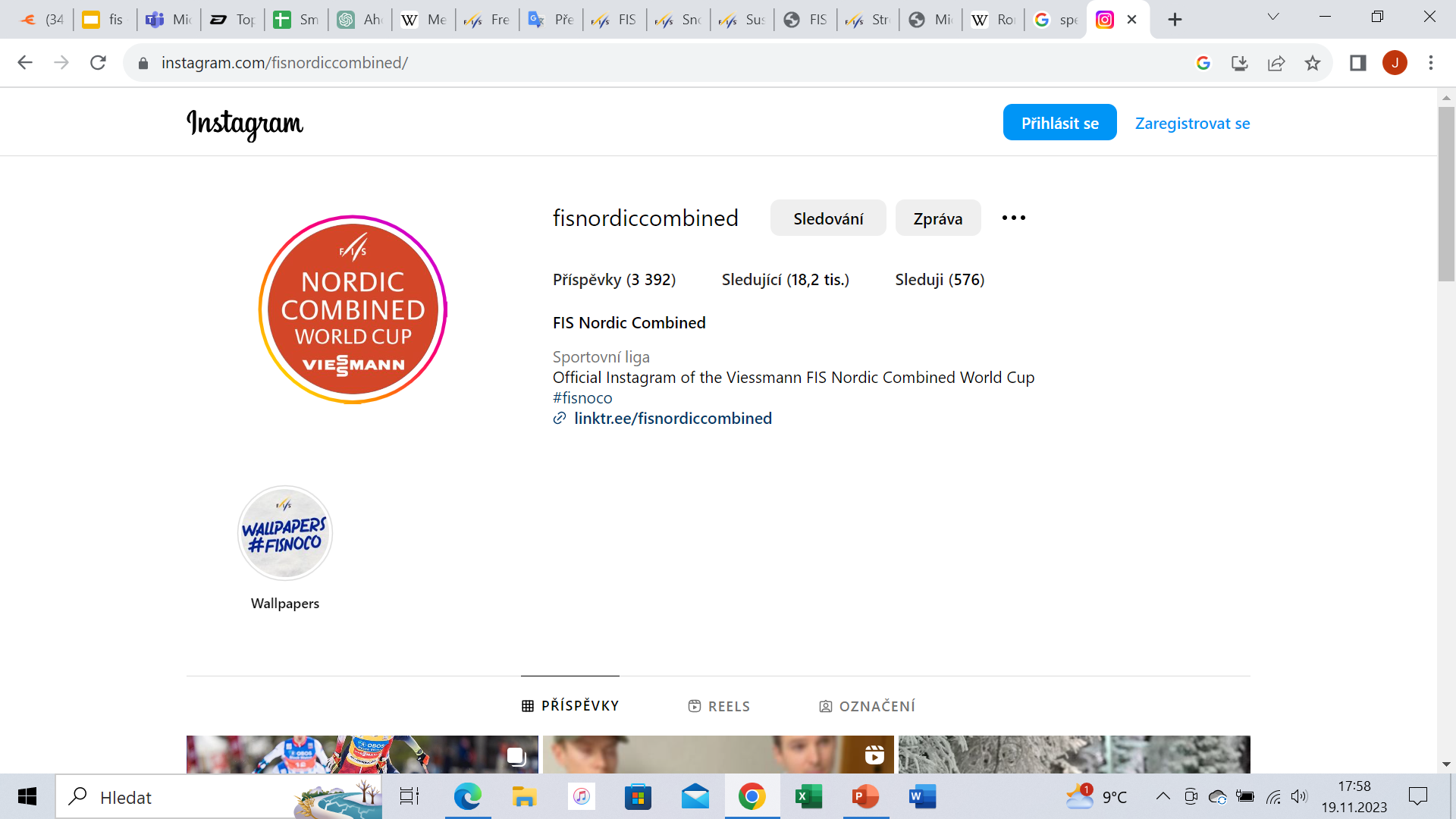 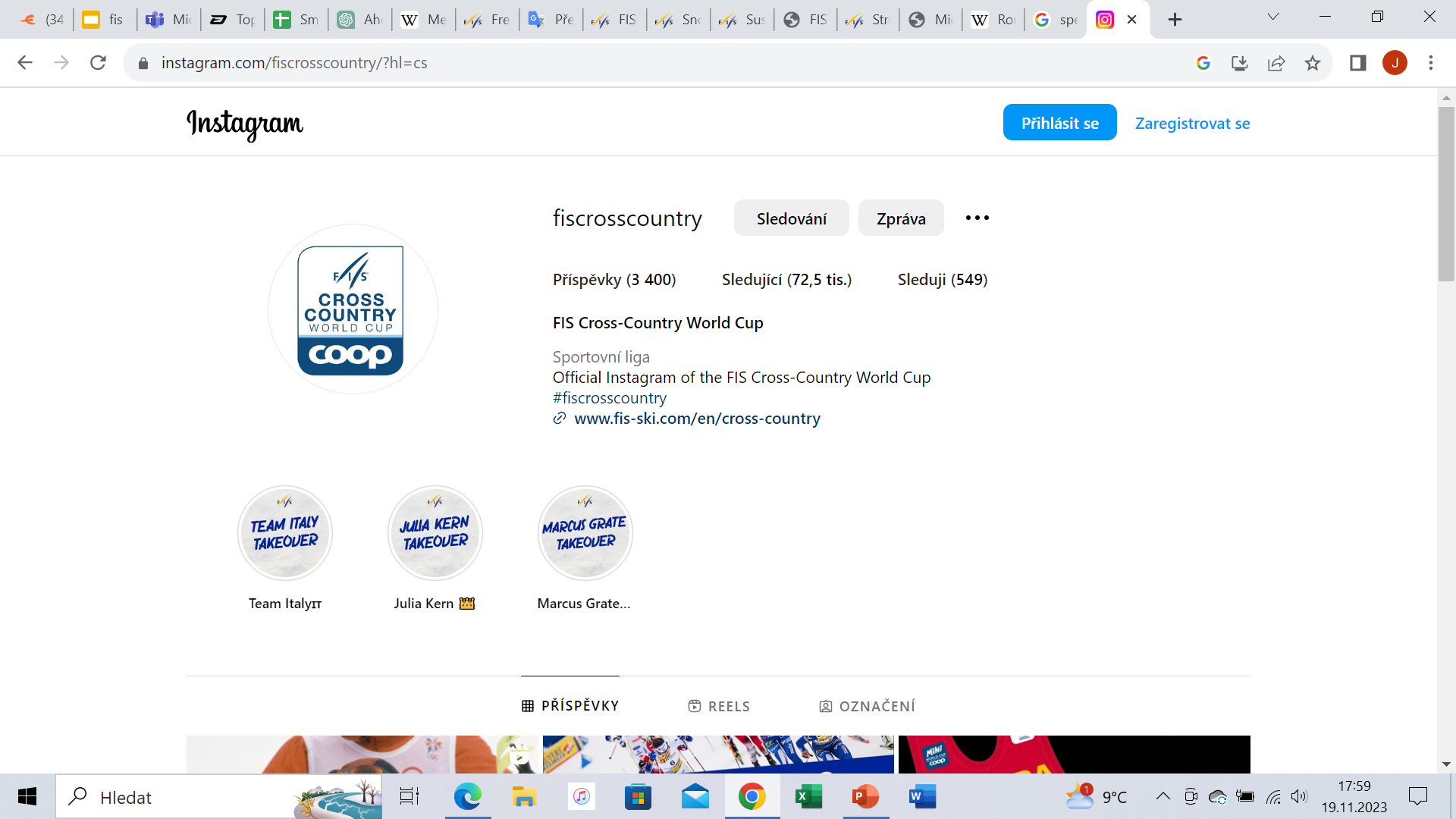 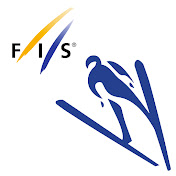 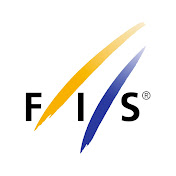 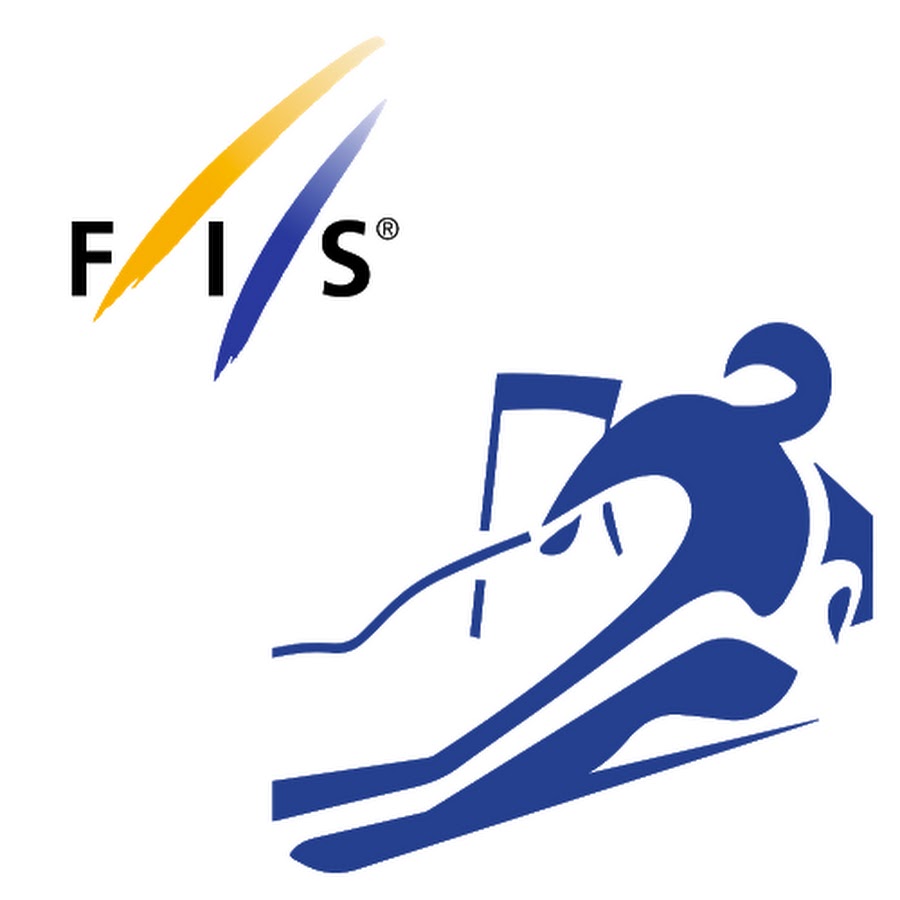 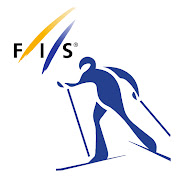 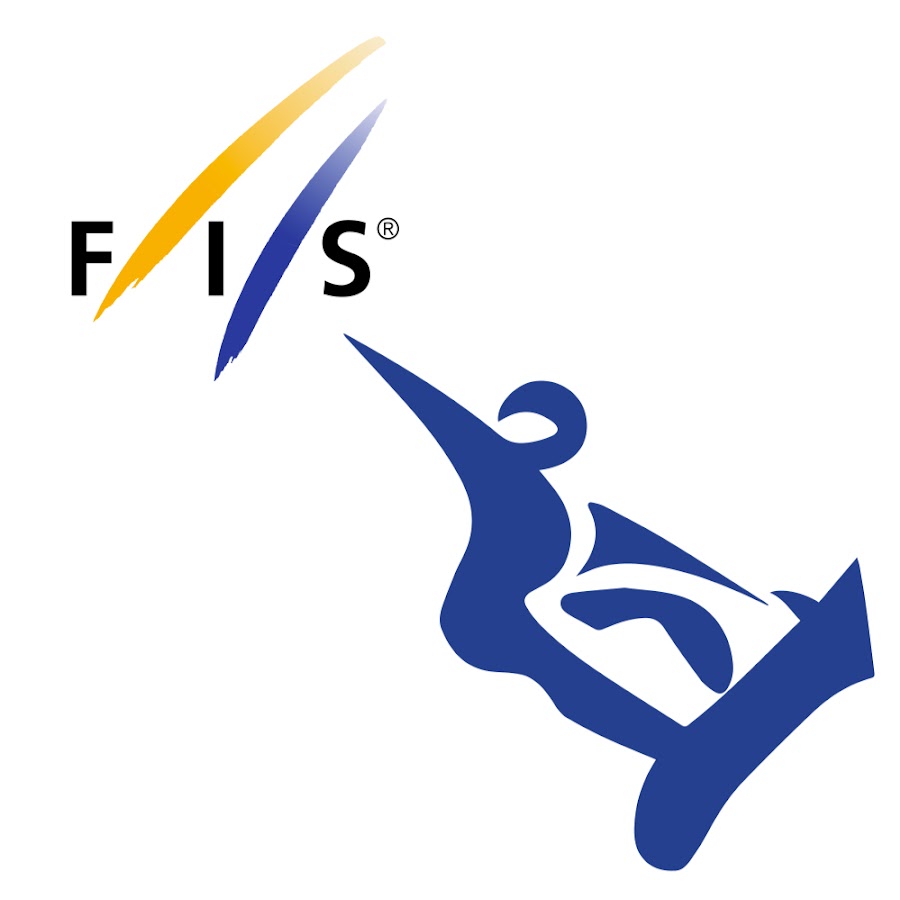 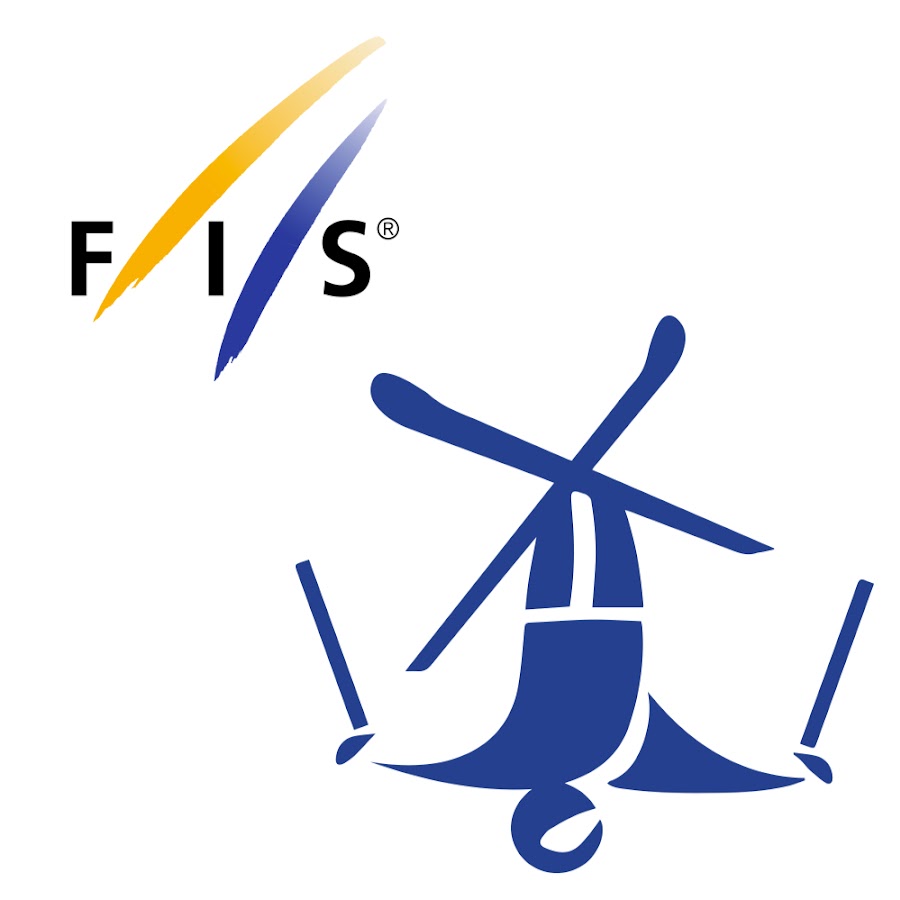 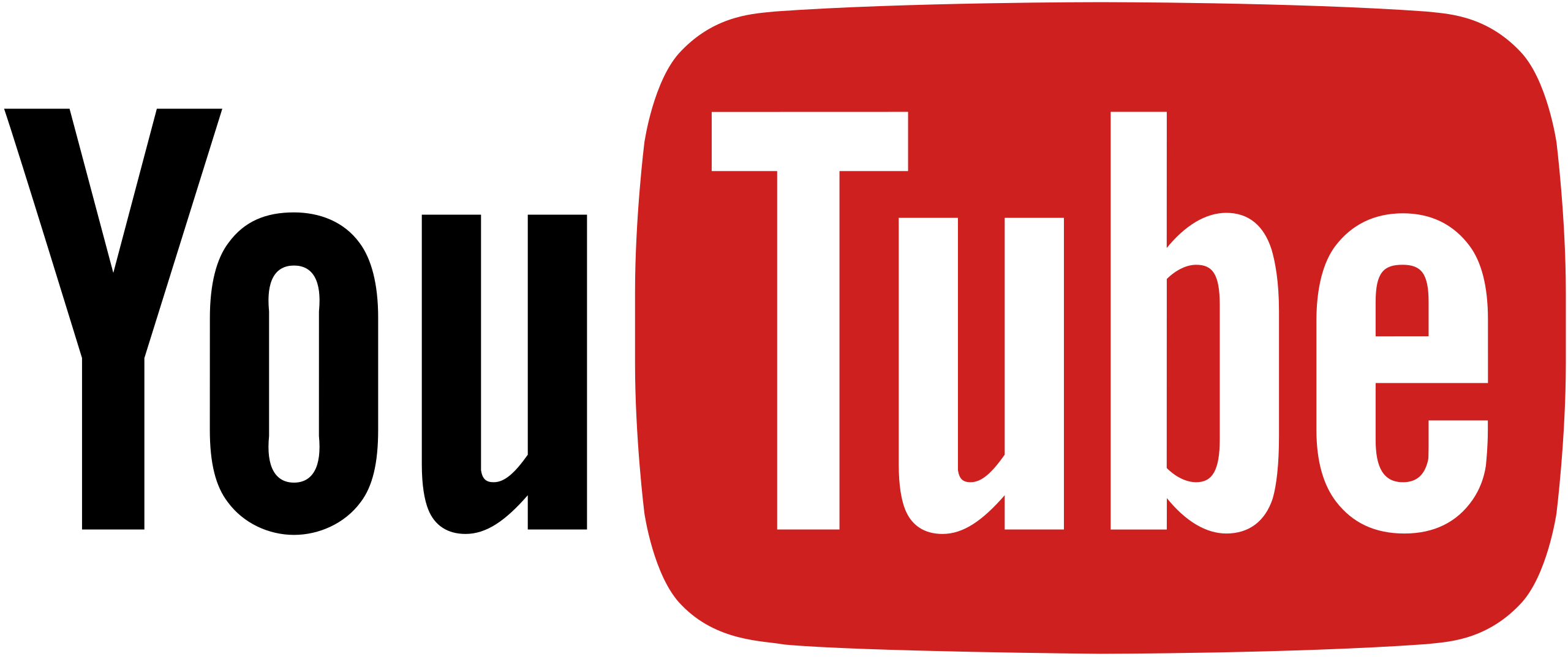 47 tis.
18 tis.
72 tis.
1,55 tis.
70,7 tis.
24,8 tis.
16,8 tis.
16,4 tis.
15,6 tis.
Sociální sítě
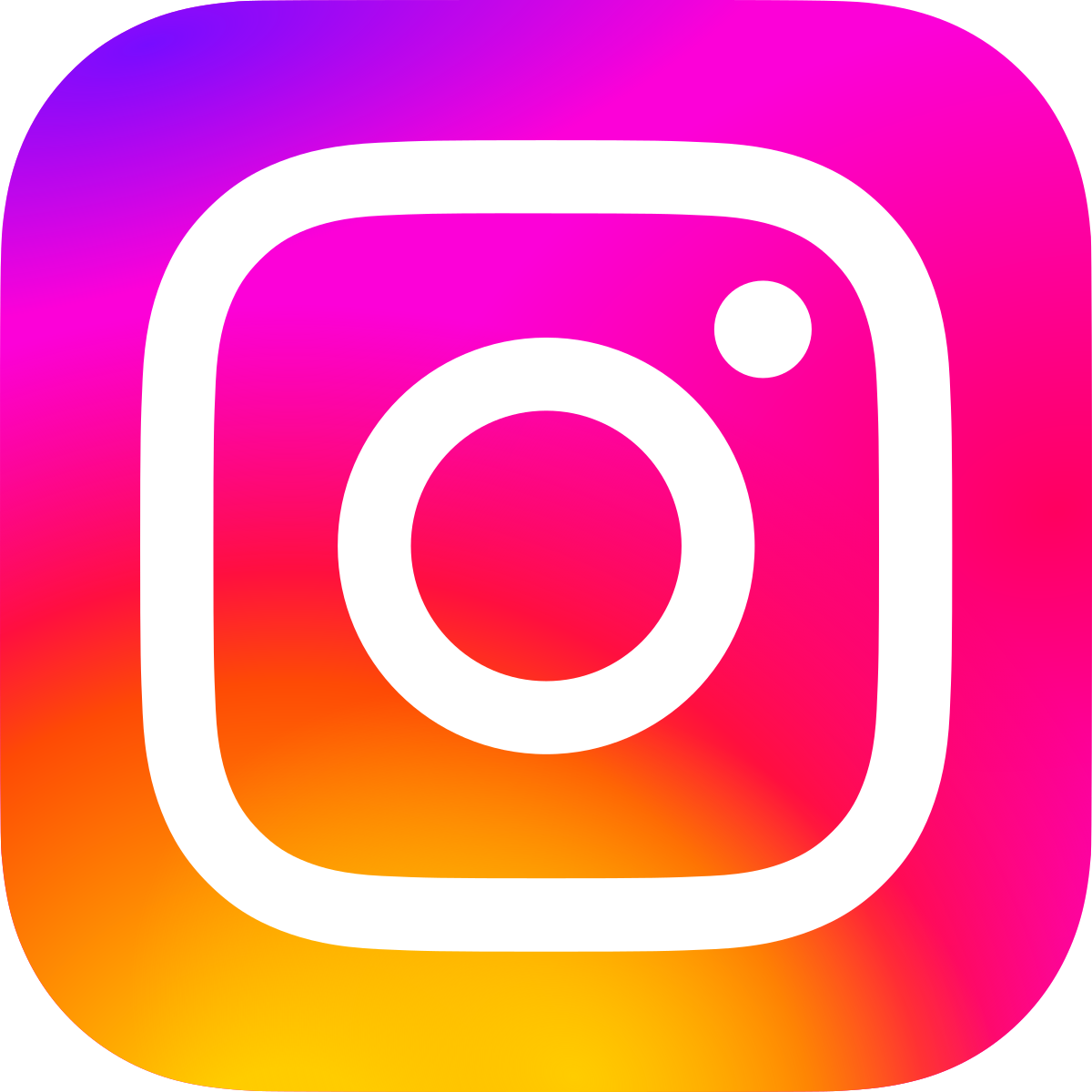 FIS APP
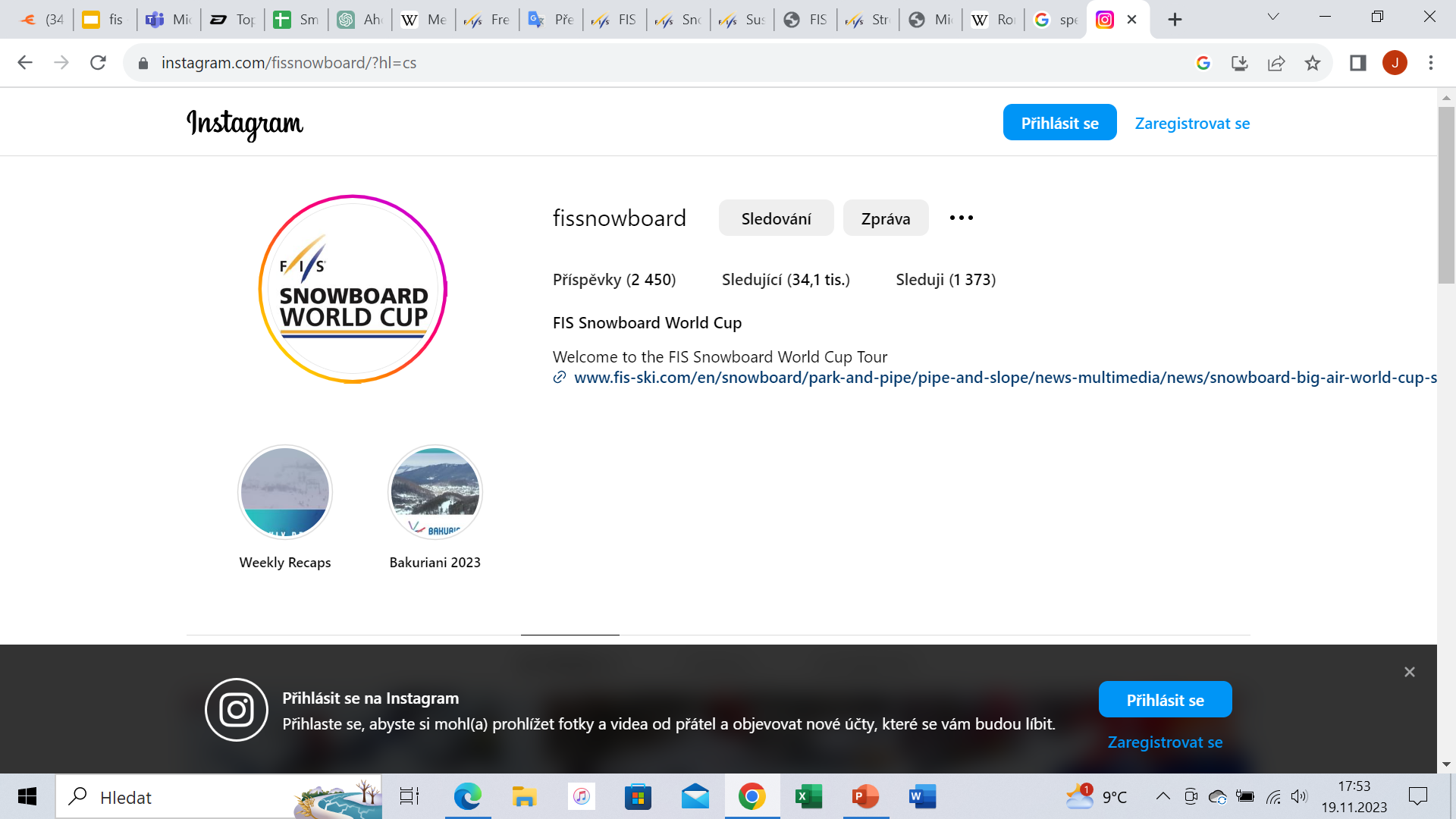 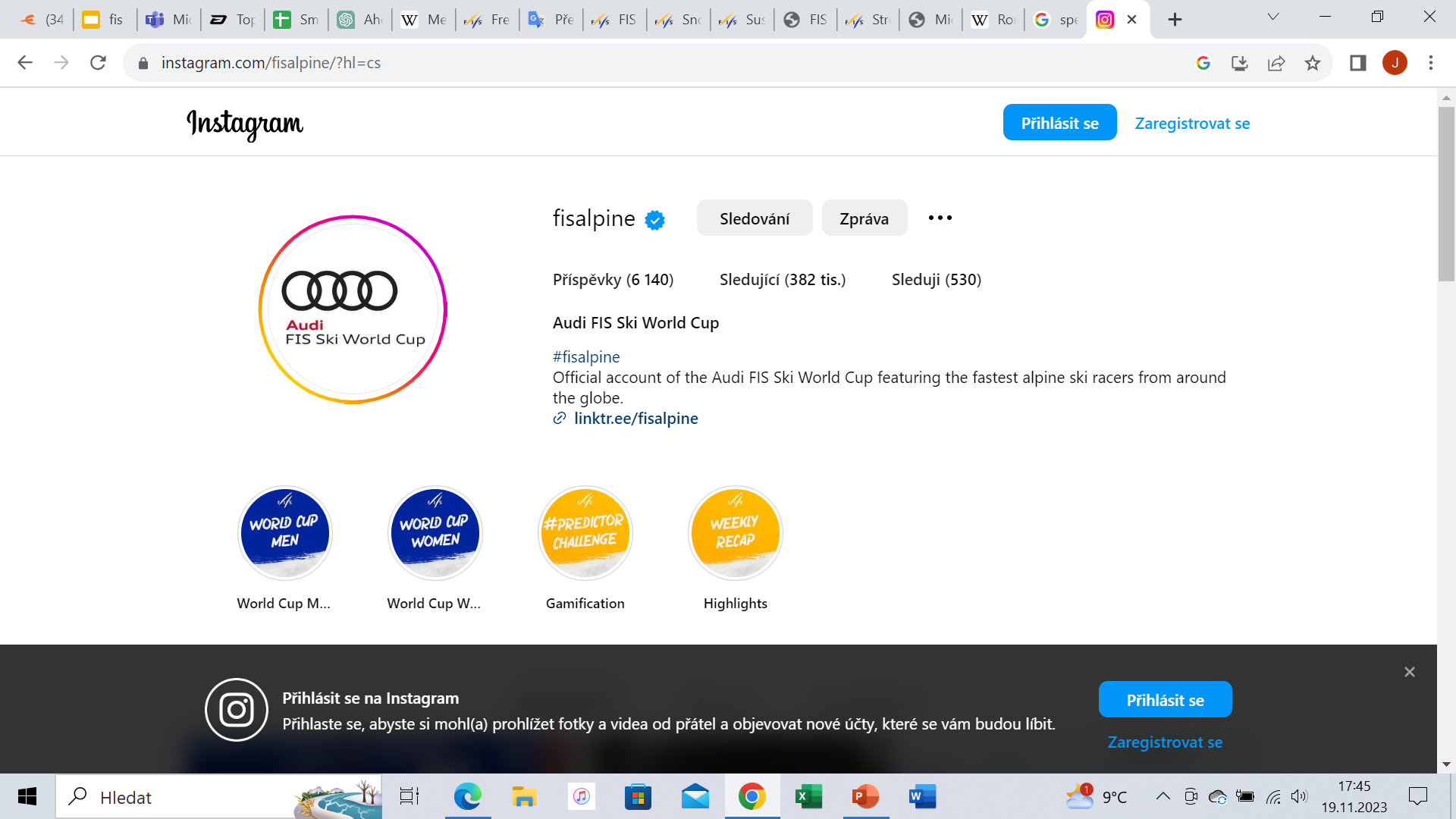 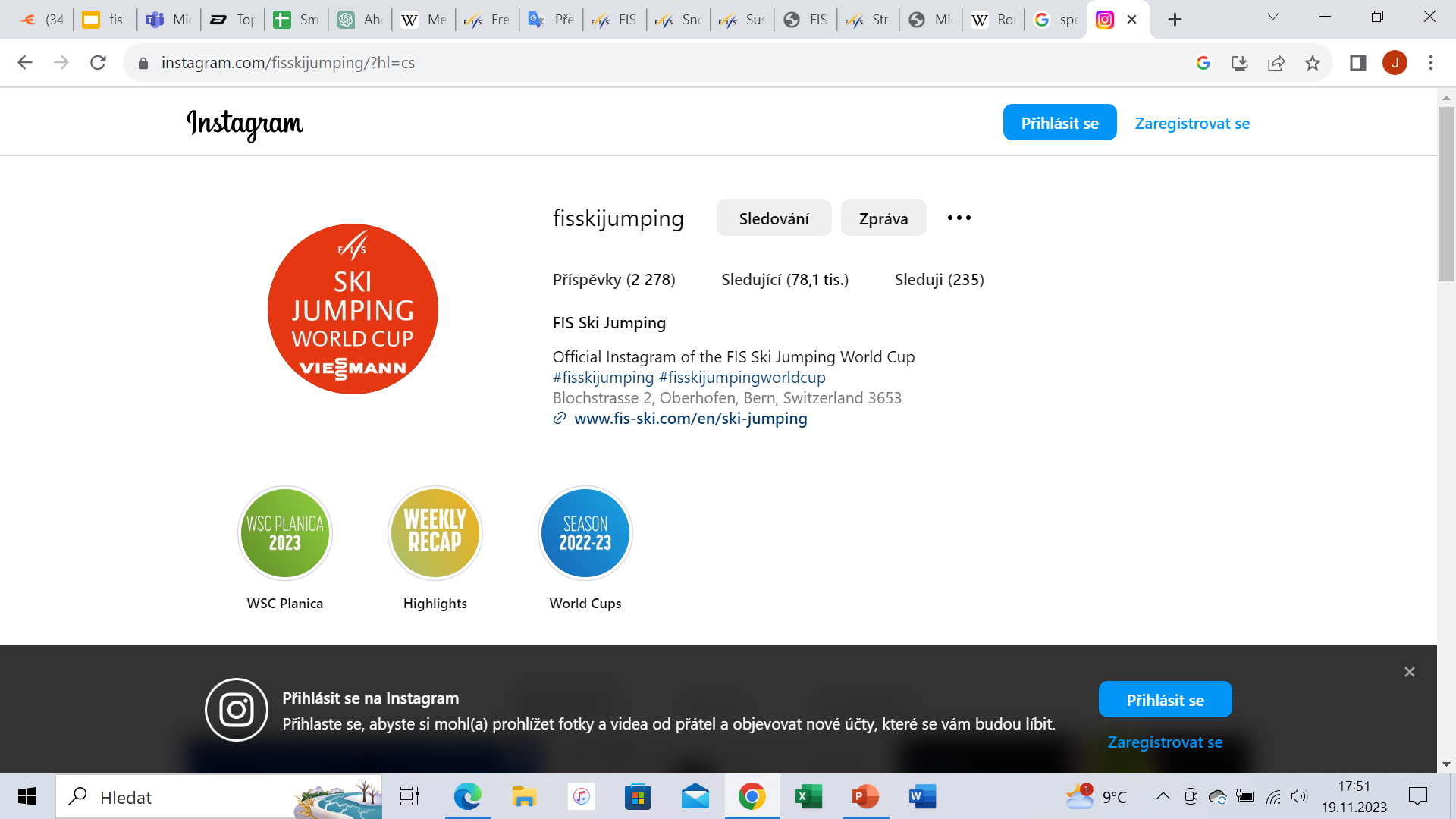 328 tis.
78 tis.
34 tis.
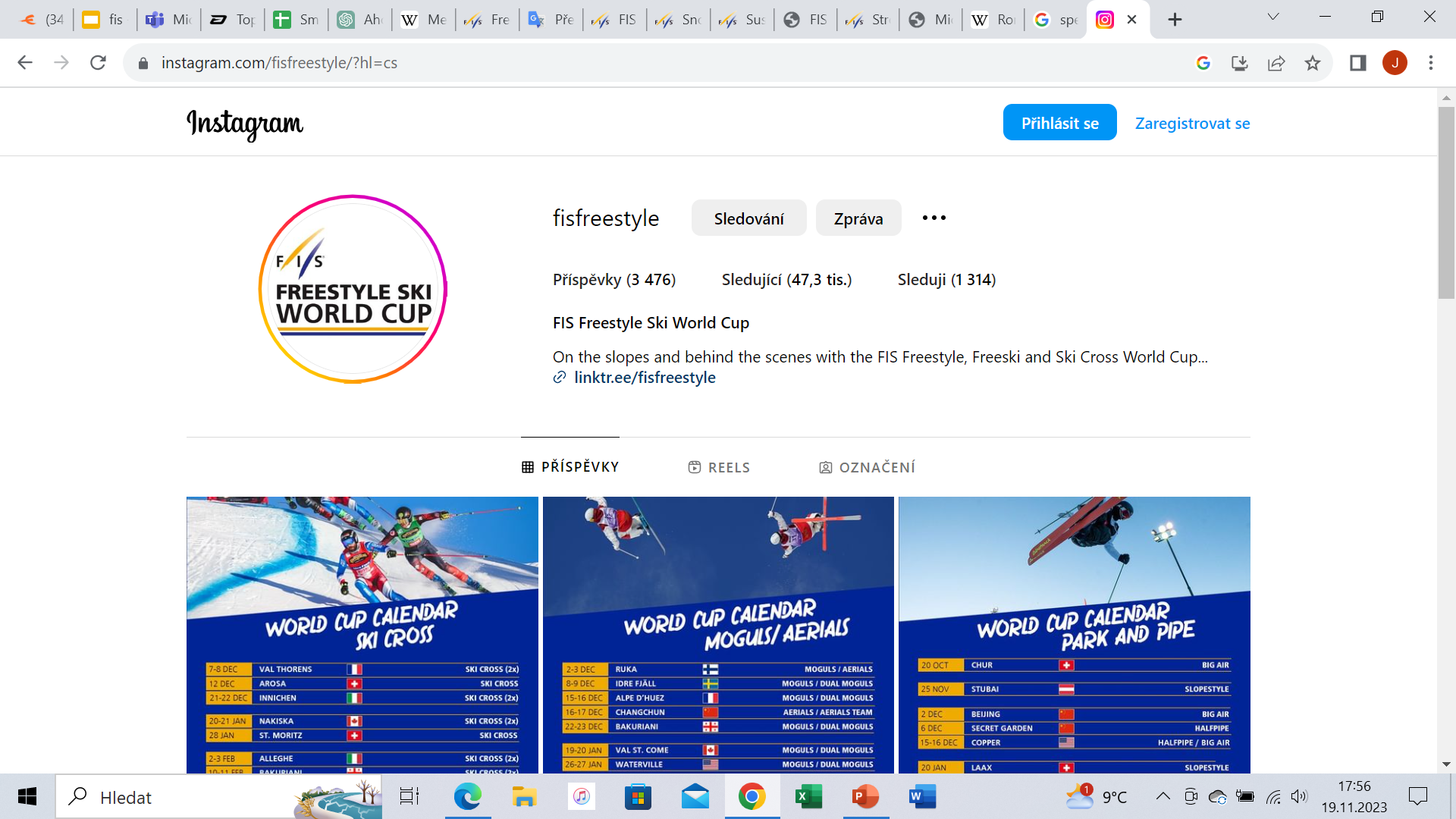 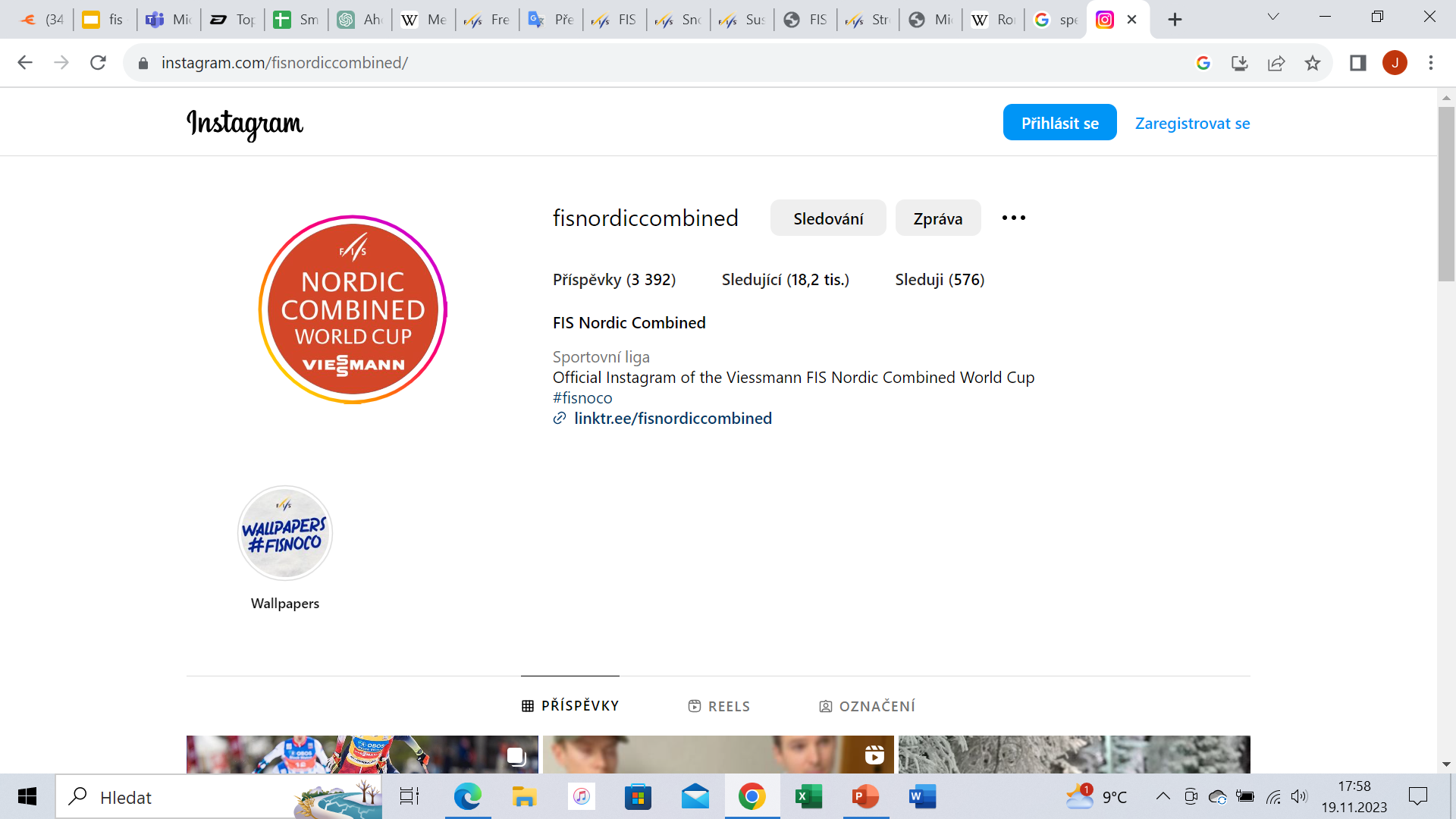 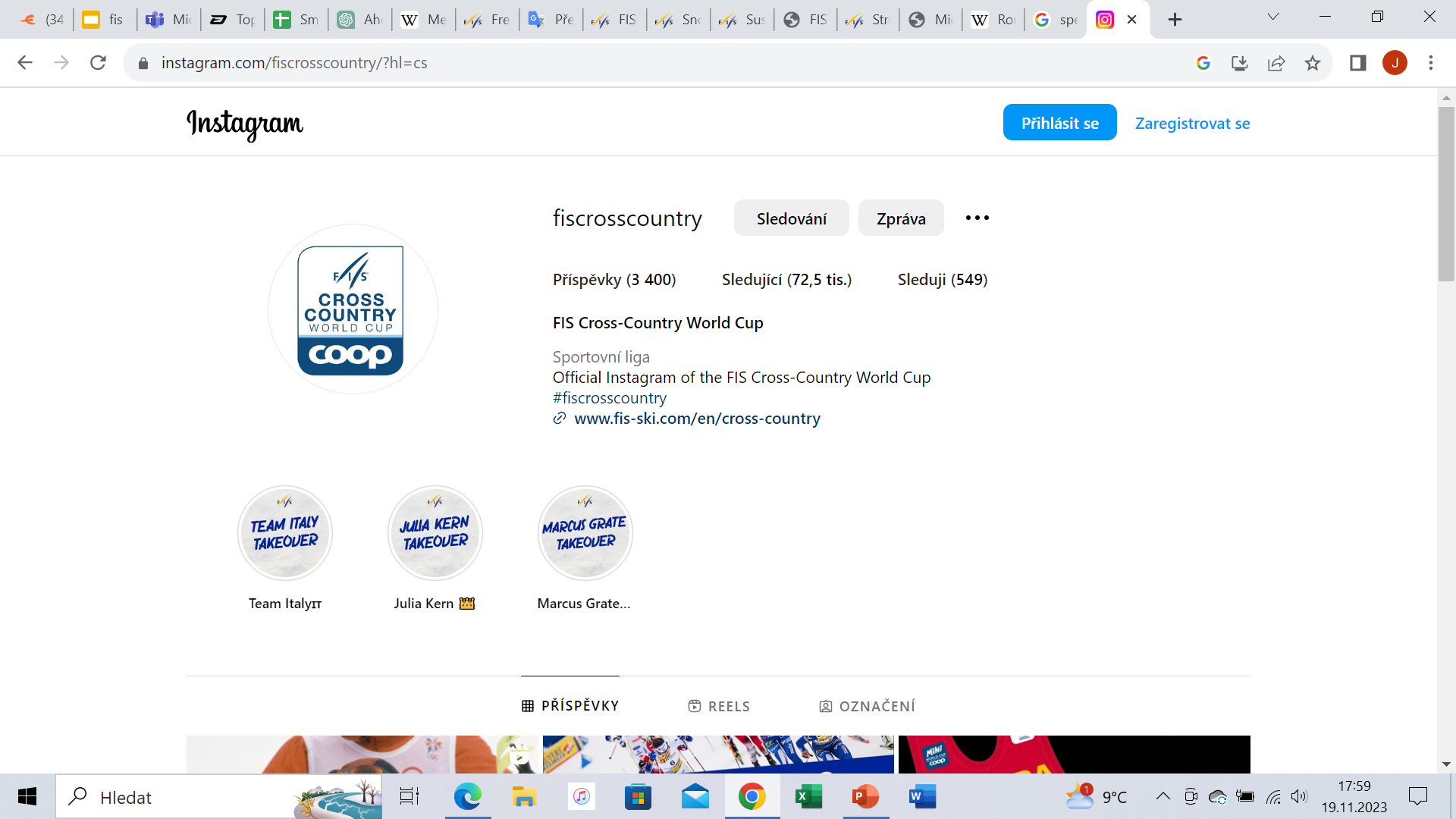 72 tis.
47 tis.
18 tis.
Quiz time
1
Které olympijské disciplíny zastřešuje FIS?
Alpské lyžování, běh na lyžích, skoky  na lyžích, severská kombinace, freestylové lyžování, snowboarding
2
3
Kdy a při které příležitosti došlo ke vniku FIS?
Vzpomenete si na některé druhy příjmů FIS?
1924 první zimní OH v Chamonix
Zimní OH, Světové poháry, Partneři, Poplatky od NSA, Prodej, Krátkodobé vklady, Cenné papíry
Quiz time
1
Které olympijské disciplíny zastřešuje FIS?
Alpské lyžování, běh na lyžích, skoky  na lyžích, severská kombinace, freestylové lyžování, snowboarding
2
3
Kdy a při které příležitosti došlo ke vniku FIS?
Vzpomenete si na některé druhy příjmů FIS?
1924 první zimní OH v Chamonix
Zimní OH, Světové poháry, Partneři, Poplatky od NSA, Prodej, Krátkodobé vklady, Cenné papíry
Quiz time
1
Které olympijské disciplíny zastřešuje FIS?
Alpské lyžování, běh na lyžích, skoky  na lyžích, severská kombinace, freestylové lyžování, snowboarding
2
3
Kdy a při které příležitosti došlo ke vniku FIS?
Vzpomenete si na některé druhy příjmů FIS?
1924 první zimní OH v Chamonix
Zimní OH, Světové poháry, Partneři, Poplatky od NSA, Prodej, Krátkodobé vklady, Cenné papíry
Quiz time
1
Které olympijské disciplíny zastřešuje FIS?
Alpské lyžování, běh na lyžích, skoky  na lyžích, severská kombinace, freestylové lyžování, snowboarding
2
3
Kdy a při které příležitosti došlo ke vniku FIS?
Vzpomenete si na některé druhy příjmů FIS?
1924 první zimní OH v Chamonix
Zimní OH, Světové poháry, Partneři, Poplatky od NSA, Prodej, Krátkodobé vklady, Cenné papíry
Quiz time
1
Které olympijské disciplíny zastřešuje FIS?
Alpské lyžování, běh na lyžích, skoky  na lyžích, severská kombinace, freestylové lyžování, snowboarding
2
3
Kdy a při které příležitosti došlo ke vniku FIS?
Vzpomenete si na některé druhy příjmů FIS?
1924 první zimní OH v Chamonix
Zimní OH, Světové poháry, Partneři, Poplatky od NSA, Prodej, Krátkodobé vklady, Cenné papíry
Quiz time
1
Které olympijské disciplíny zastřešuje FIS?
Alpské lyžování, běh na lyžích, skoky  na lyžích, severská kombinace, freestylové lyžování, snowboarding
2
3
Kdy a při které příležitosti došlo ke vniku FIS?
Vzpomenete si na některé druhy příjmů FIS?
1924 první zimní OH v Chamonix
Zimní OH, Světové poháry, Partneři, Poplatky od NSA, Prodej, Krátkodobé vklady, Cenné papíry
Quiz time
1
Které olympijské disciplíny zastřešuje FIS?
Alpské lyžování, běh na lyžích, skoky  na lyžích, severská kombinace, freestylové lyžování, snowboarding
2
3
Kdy a při které příležitosti došlo ke vniku FIS?
Vzpomenete si na některé druhy příjmů FIS?
1924 první zimní OH v Chamonix
Zimní OH, Světové poháry, Partneři, Poplatky od NSA, Prodej, Krátkodobé vklady, Cenné papíry
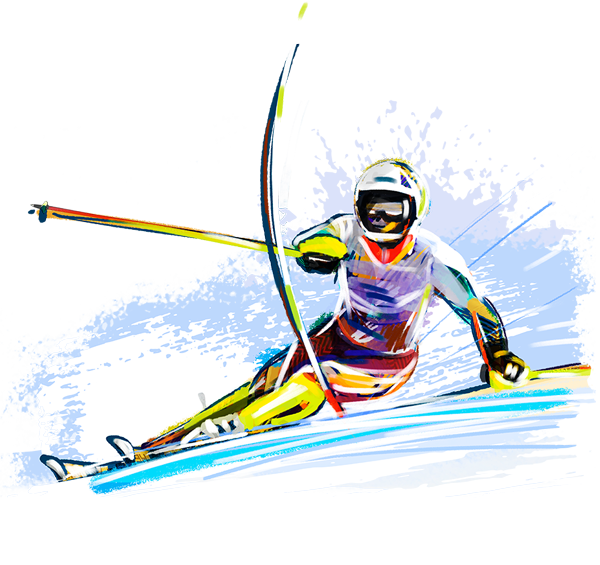 Děkujeme 
za 
pozornost